TOÁN 4
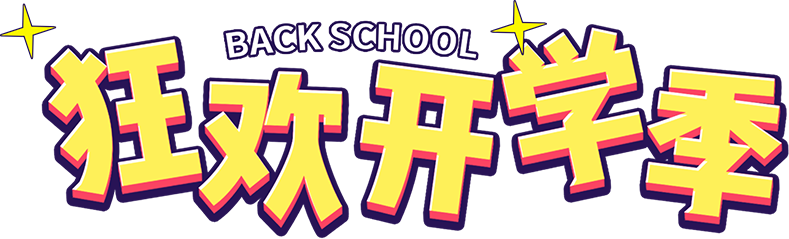 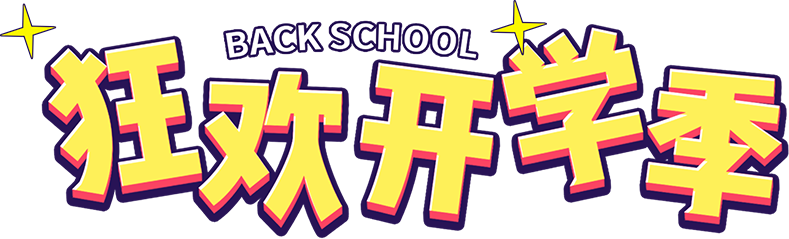 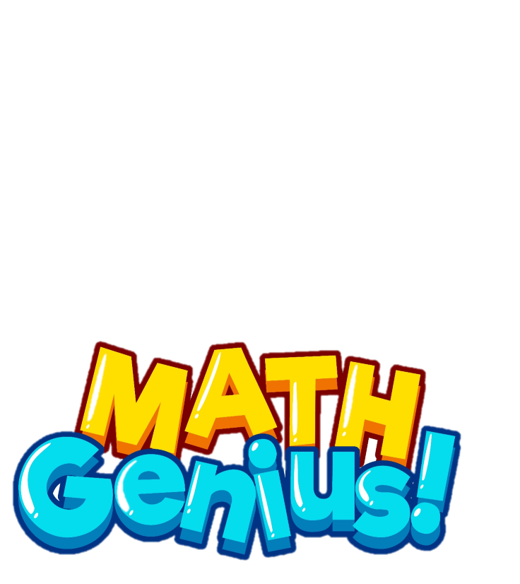 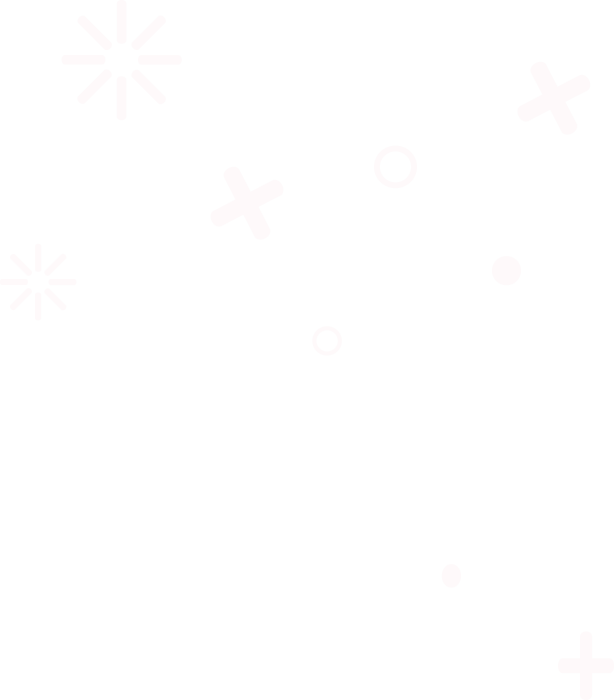 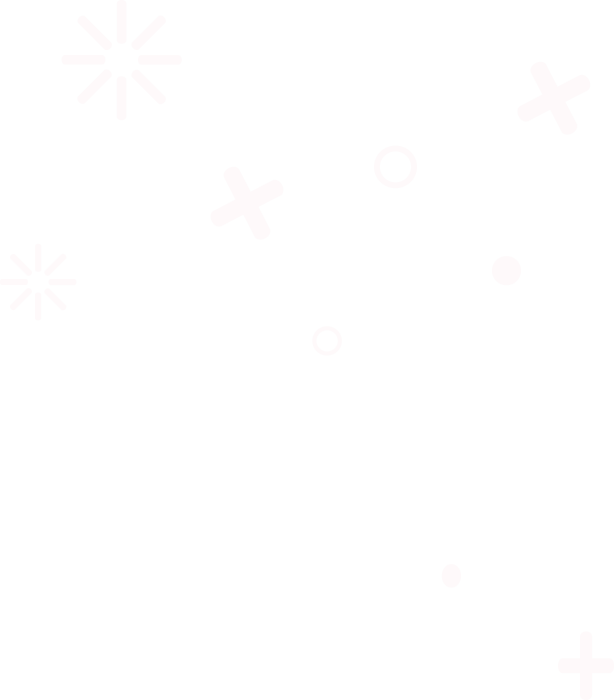 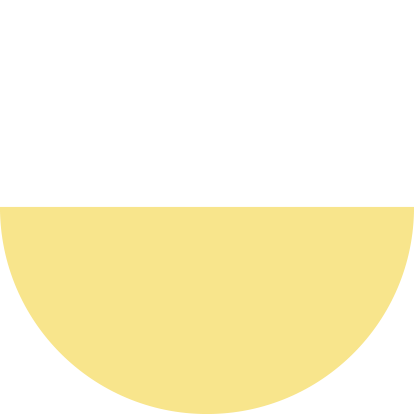 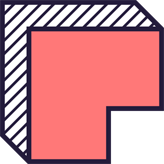 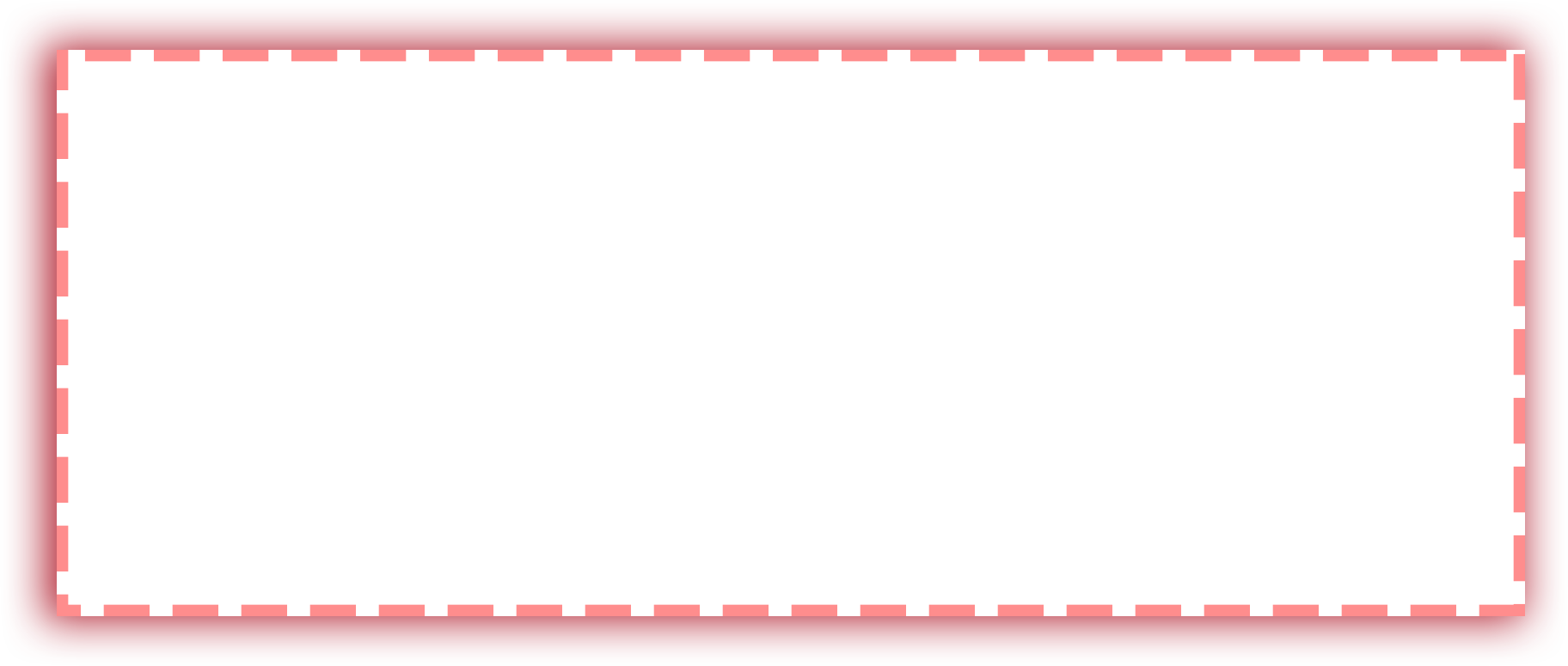 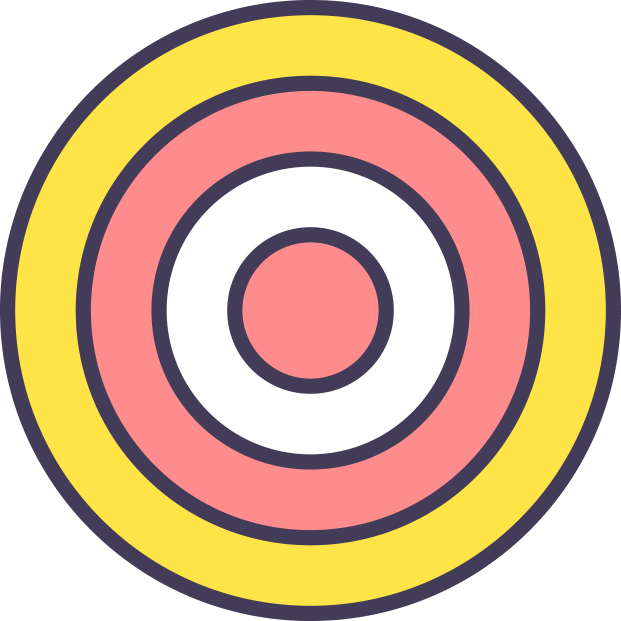 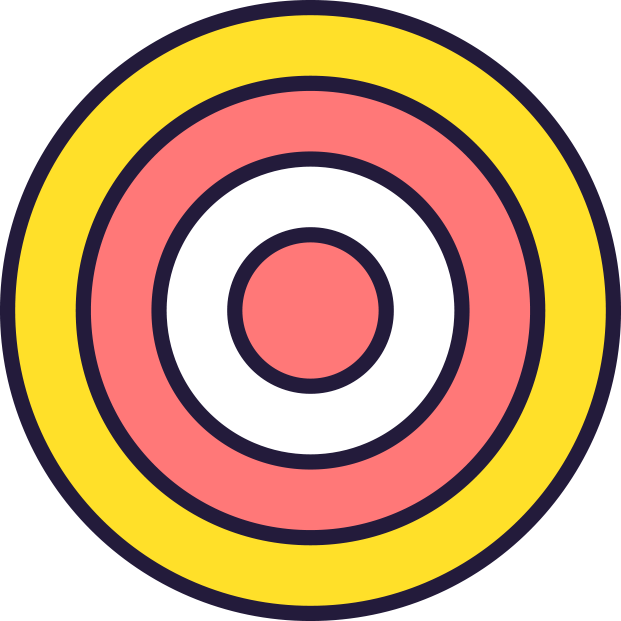 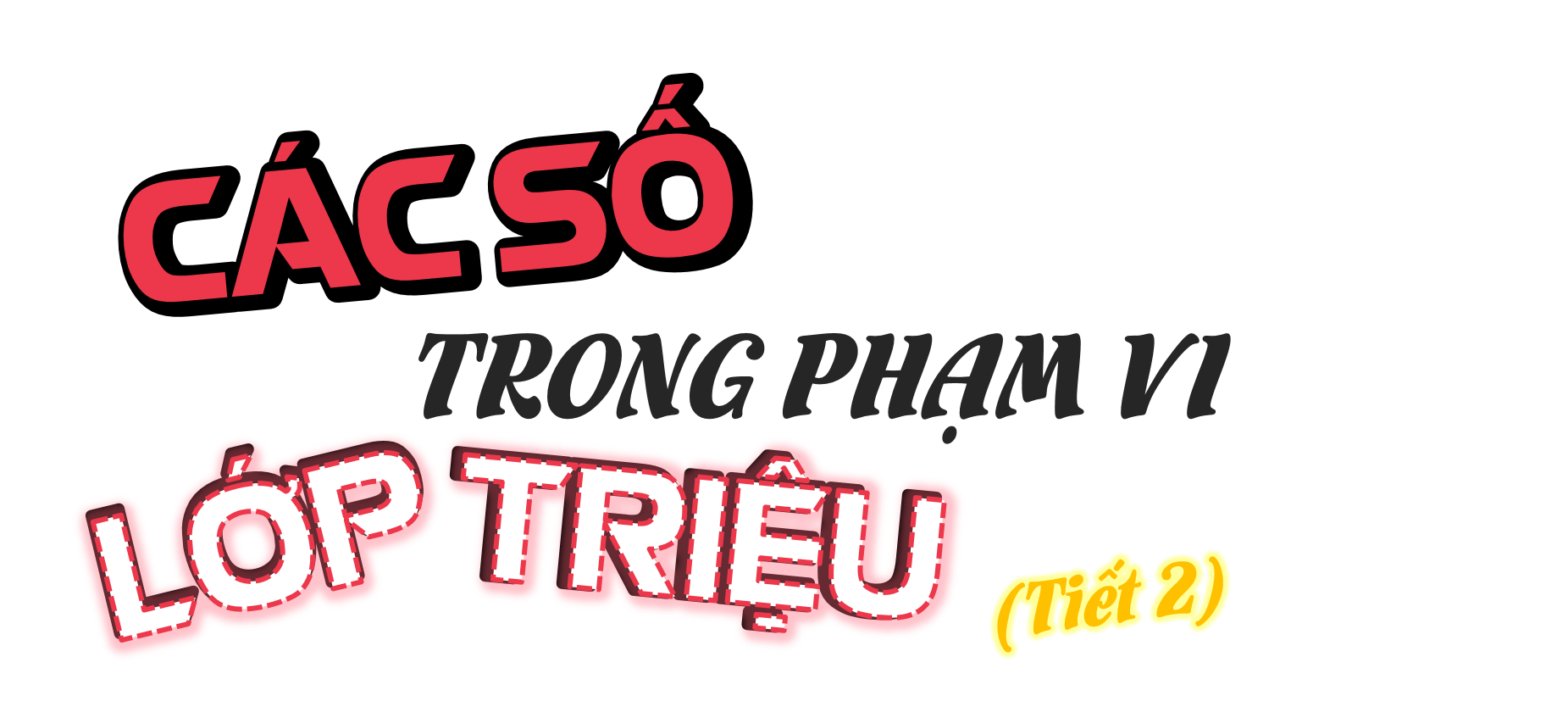 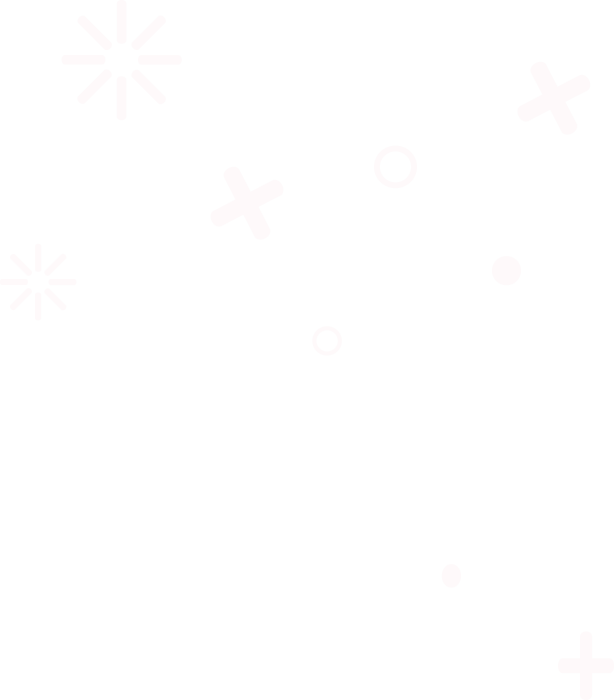 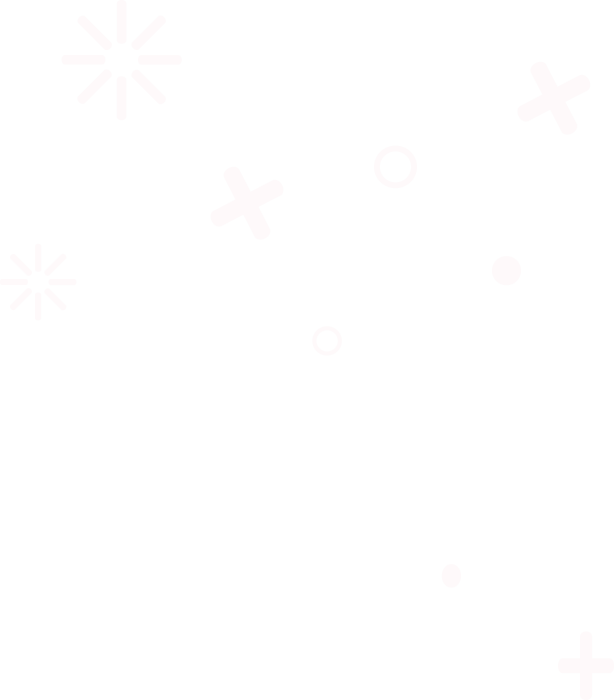 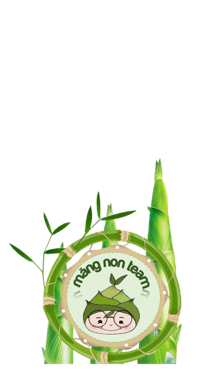 Trang
42
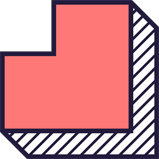 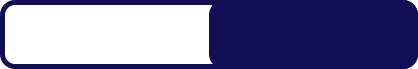 Linh
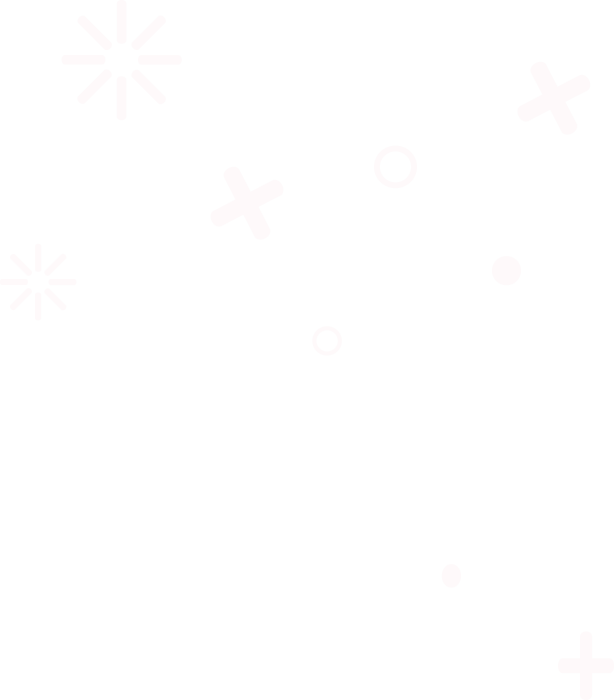 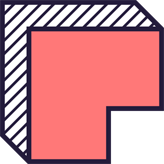 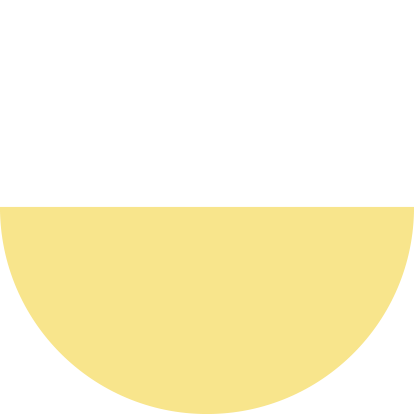 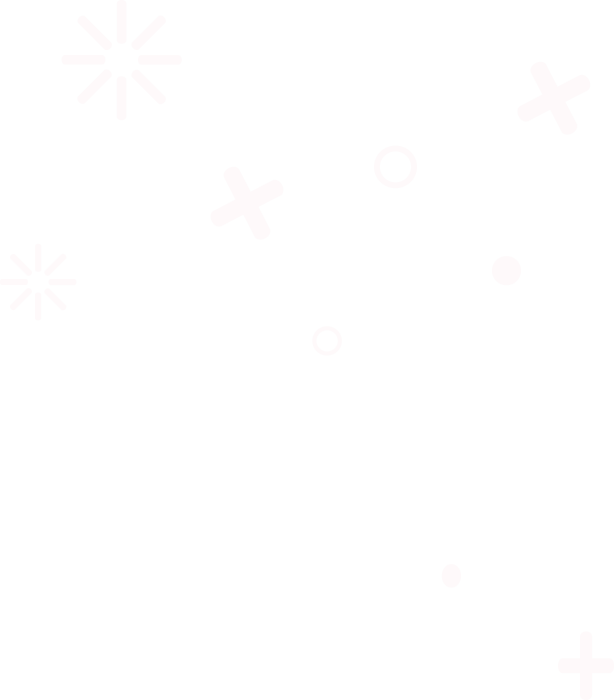 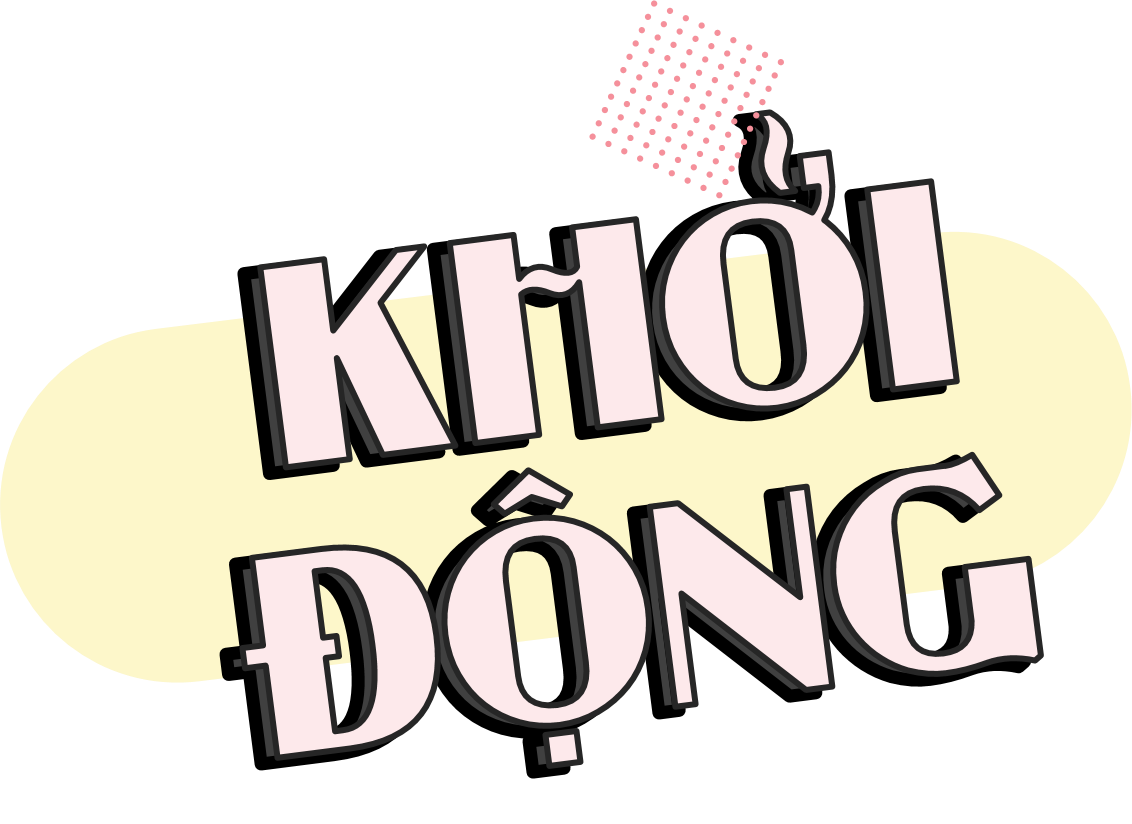 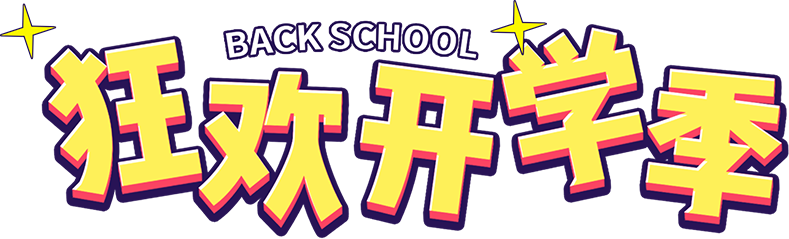 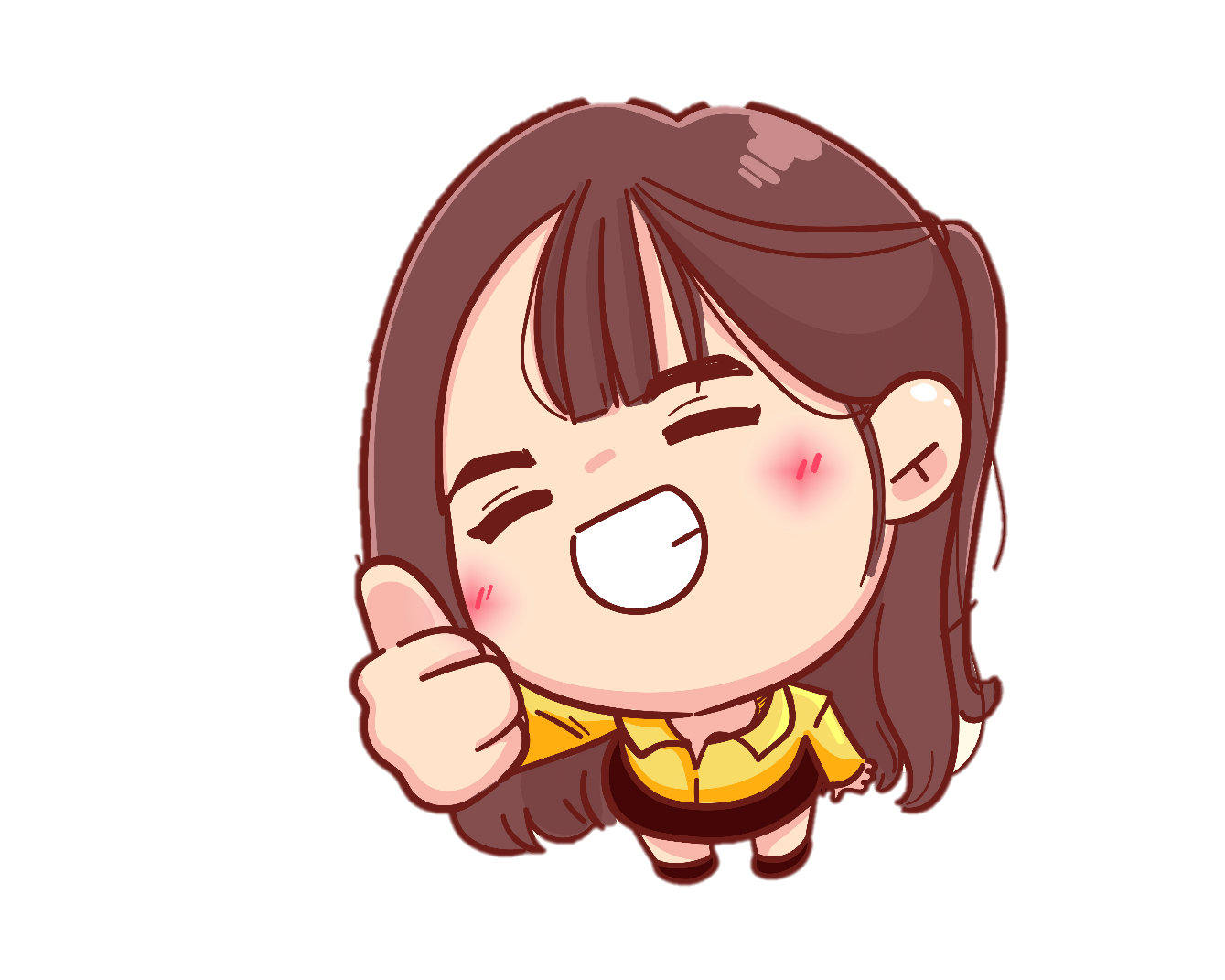 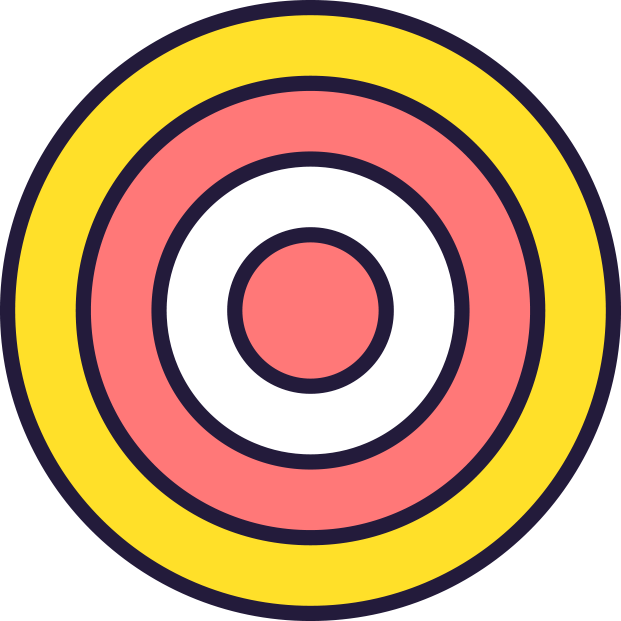 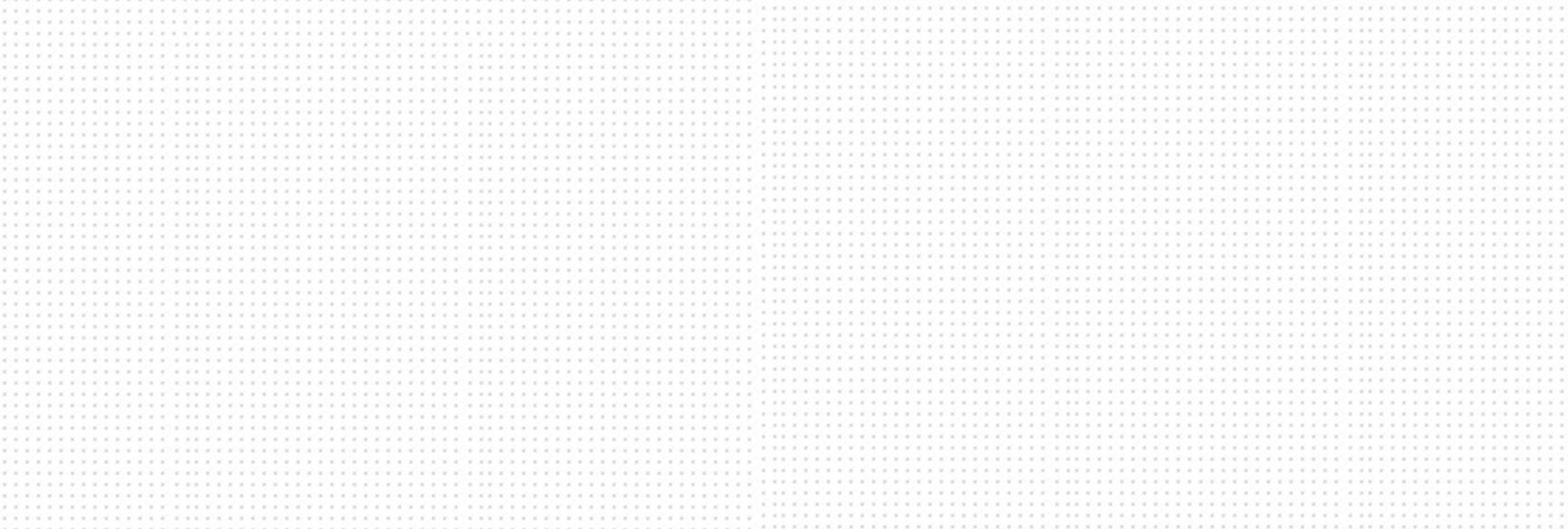 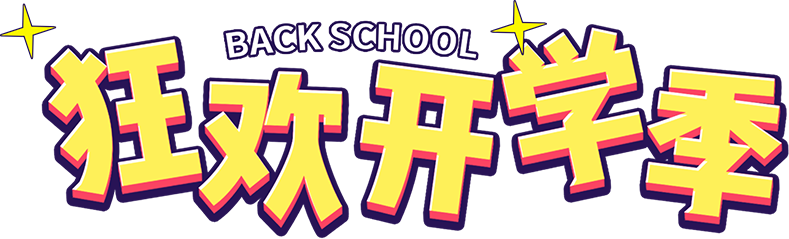 TRUY TÌM KHO BÁU
TRUY TÌM KHO BÁU
TRUY TÌM KHO BÁU
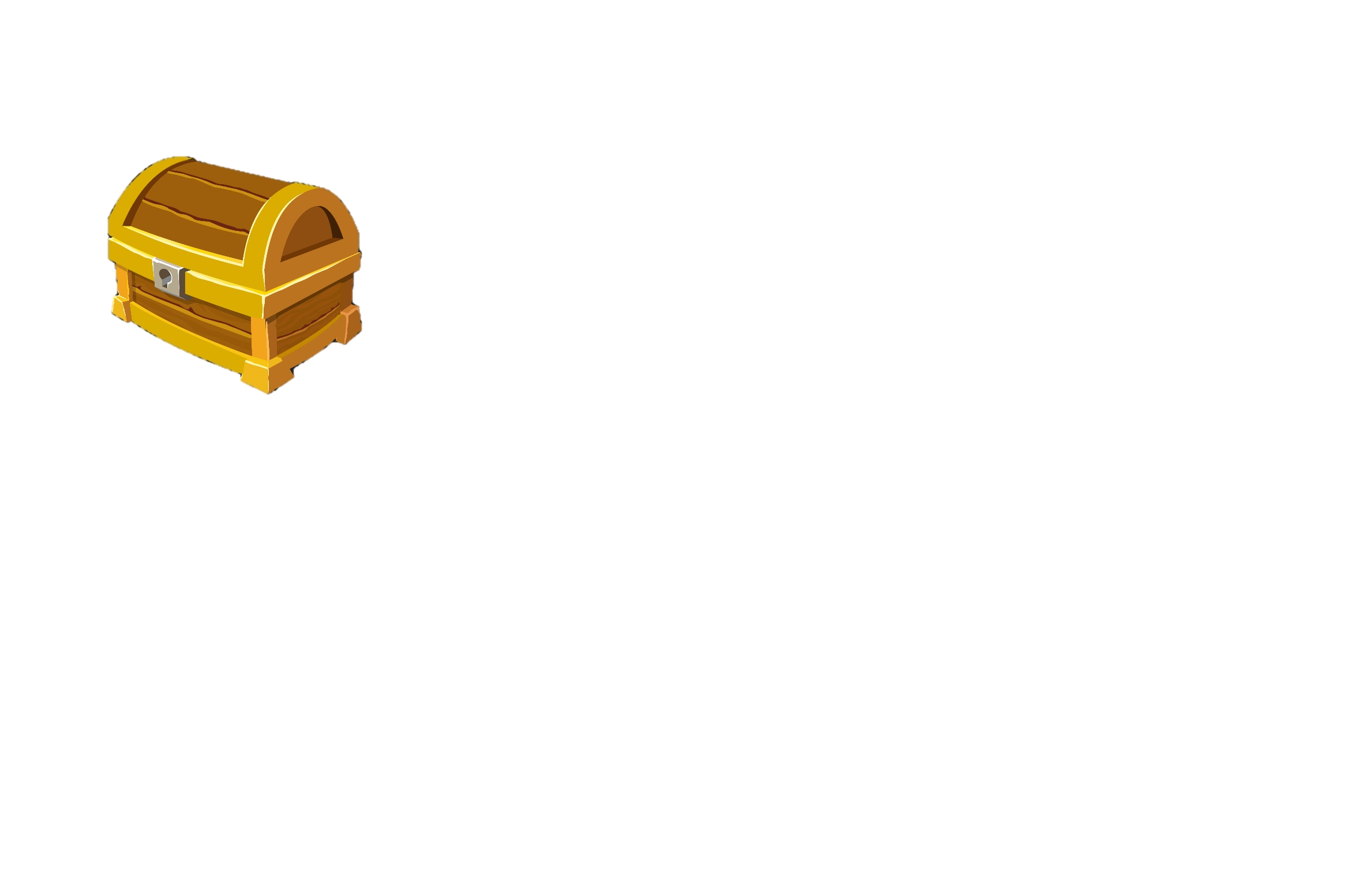 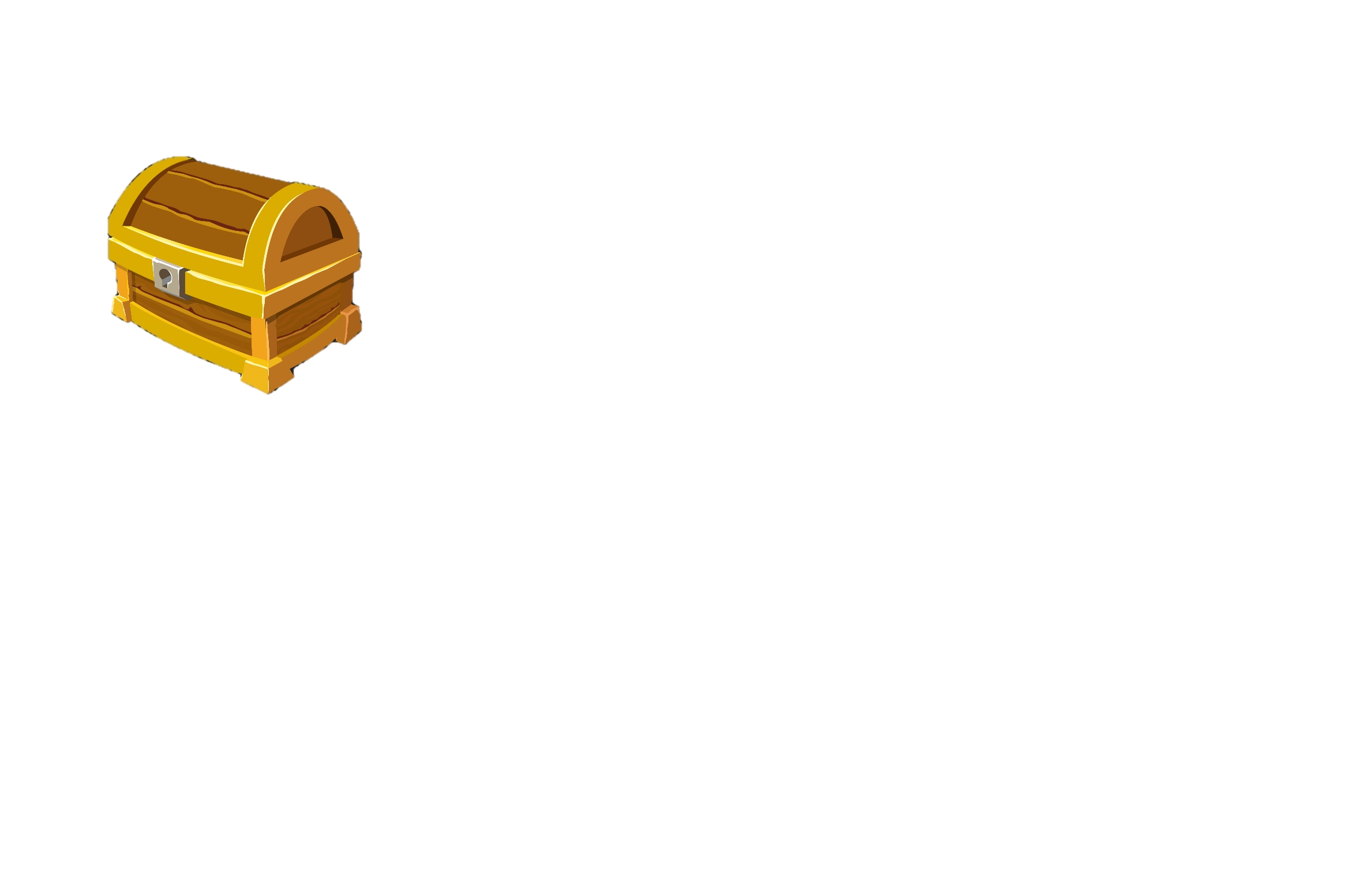 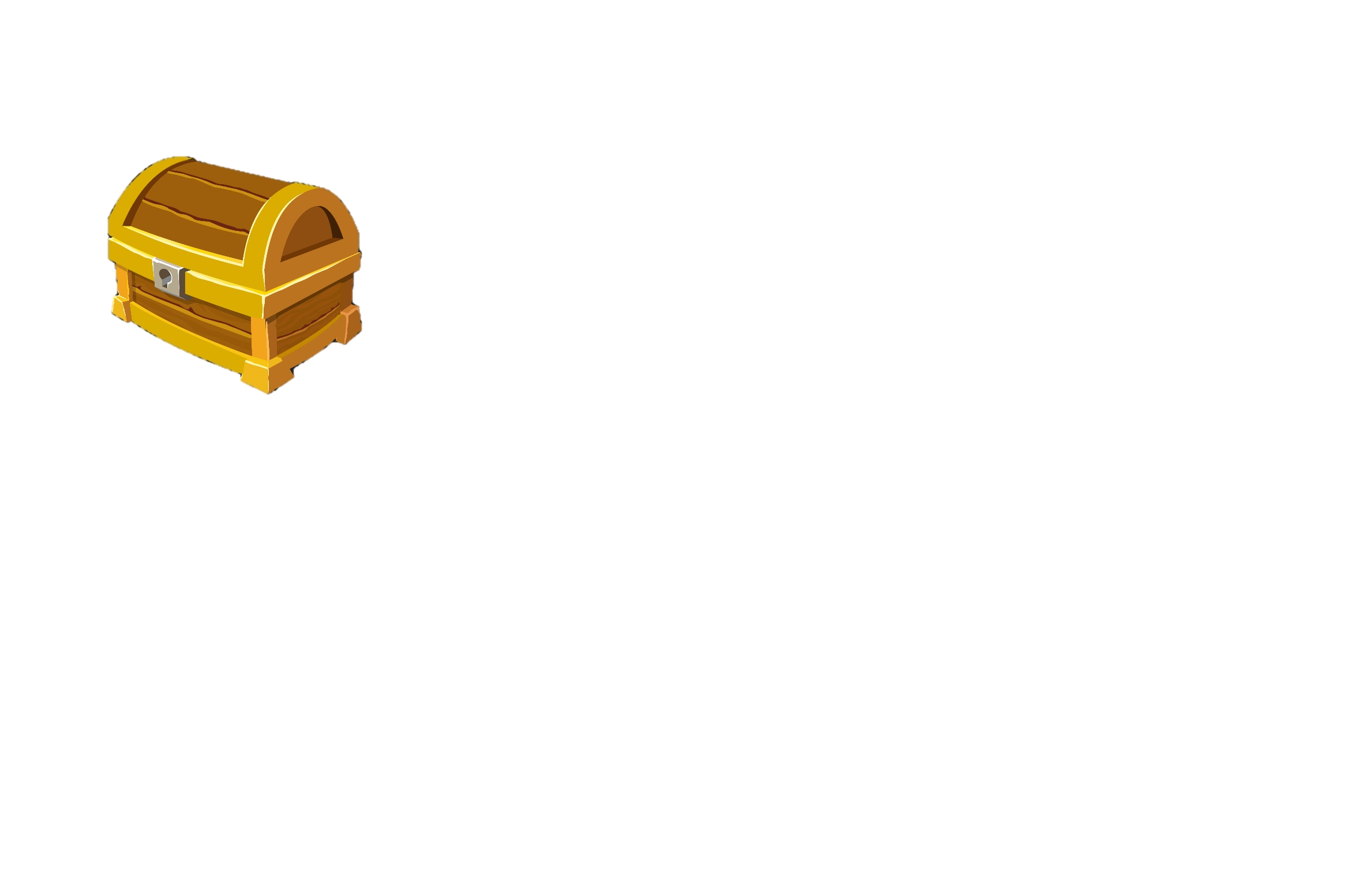 2
1
3
[Speaker Notes: Nhấn vô dòng chữ để đến phần Luyện tập]
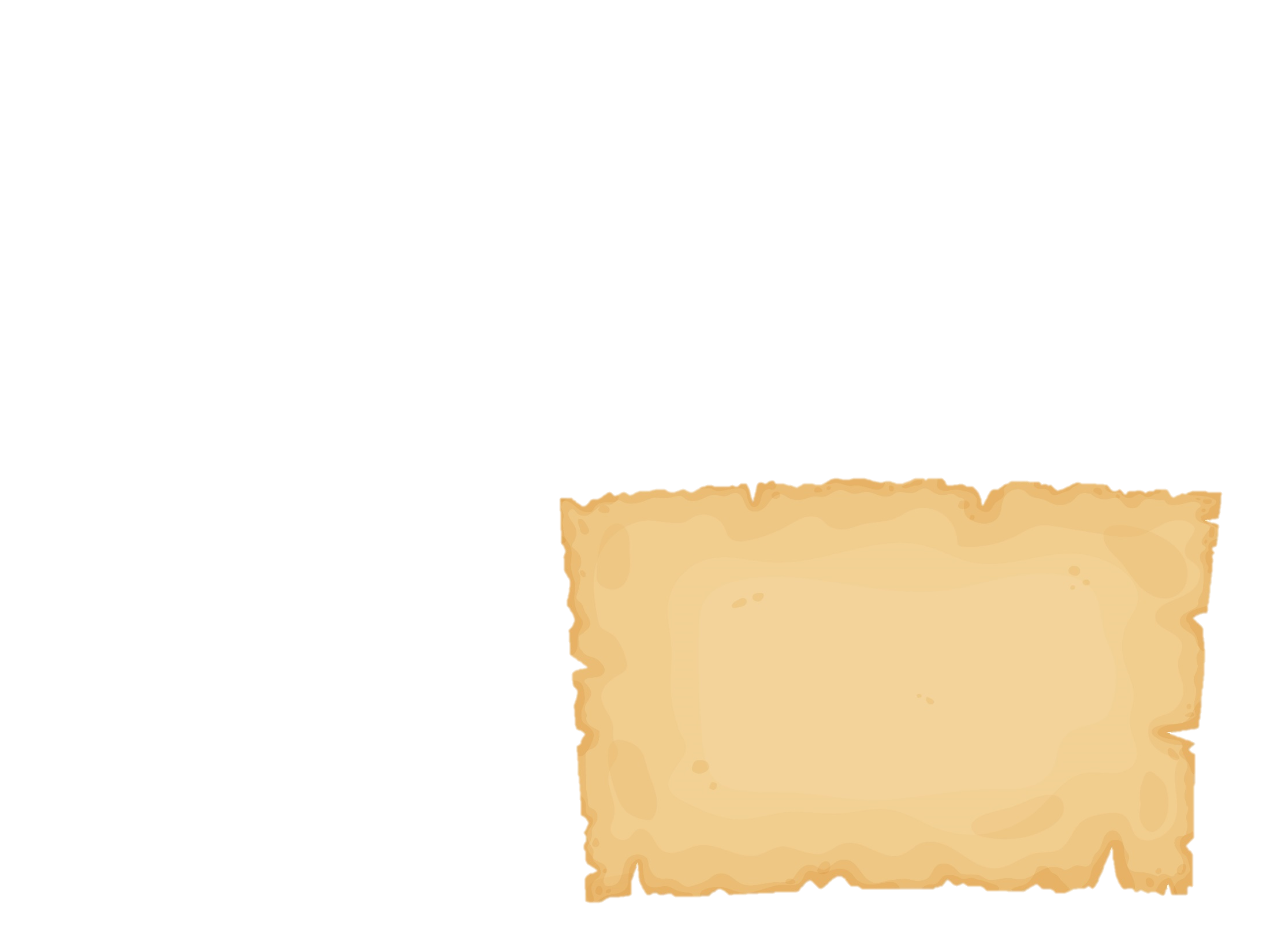 Lớp triệu có bao nhiêu hàng?
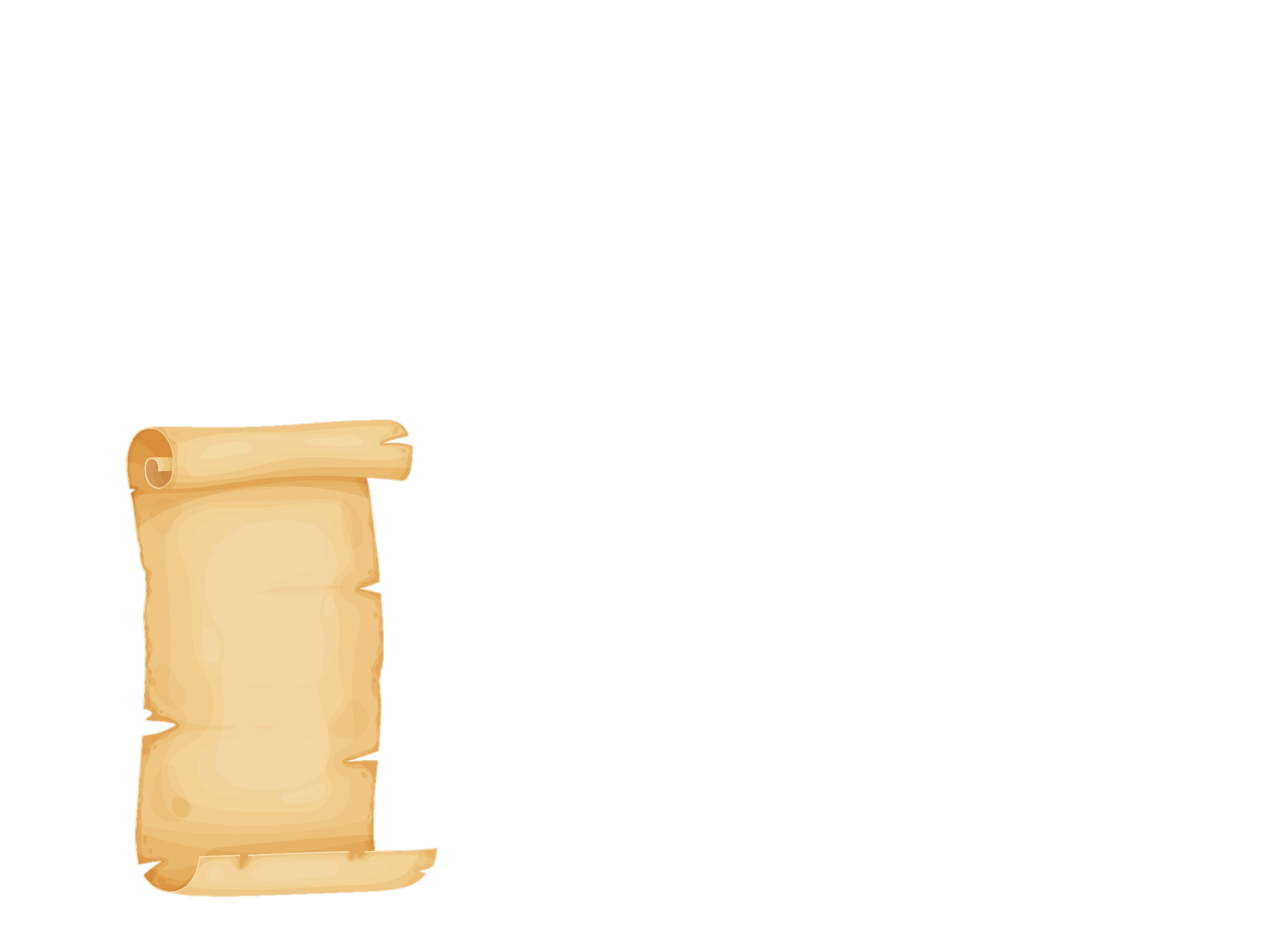 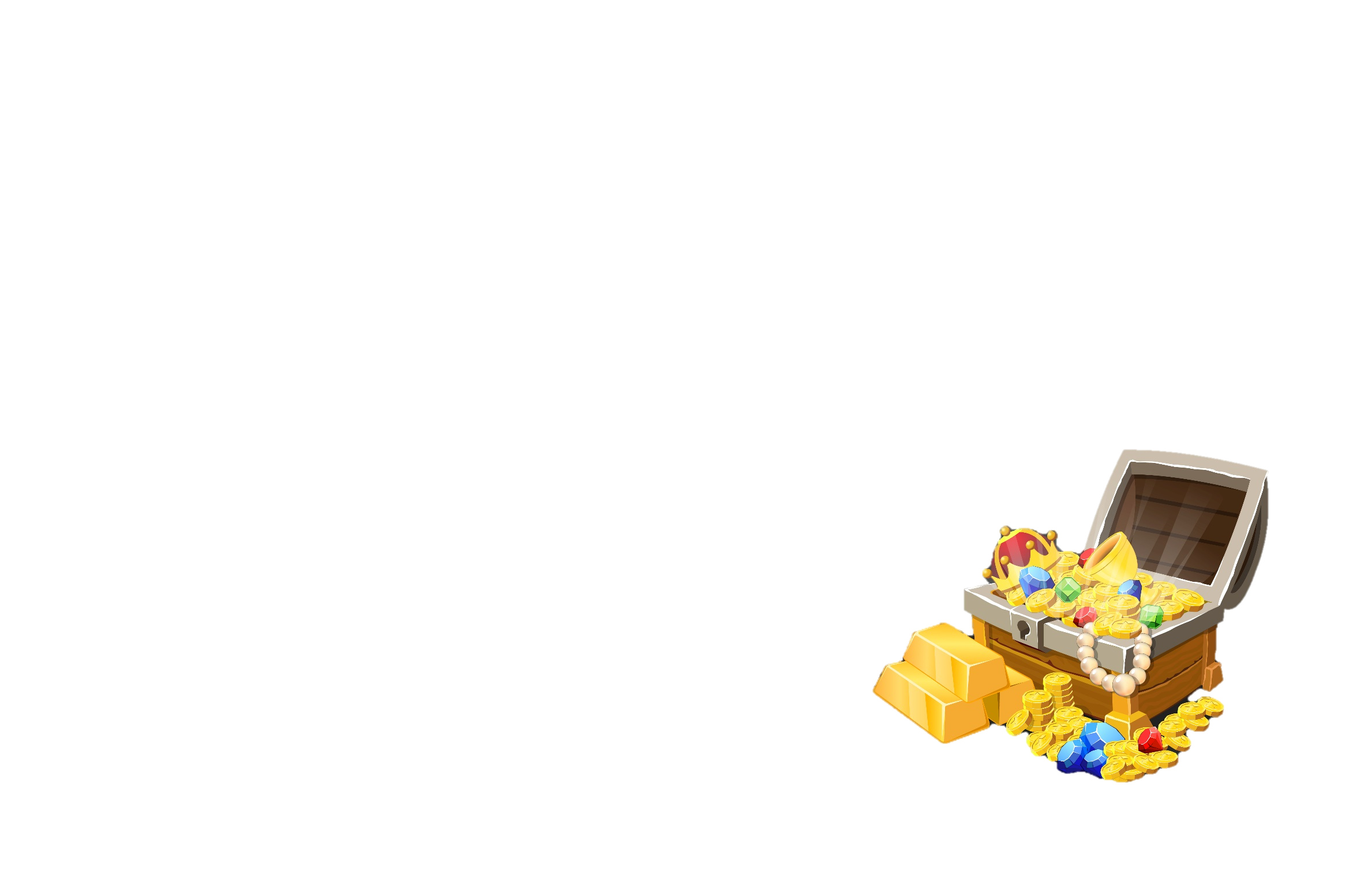 3 hàng
[Speaker Notes: Bấm vô kho báu để quay lại trang chủ của game]
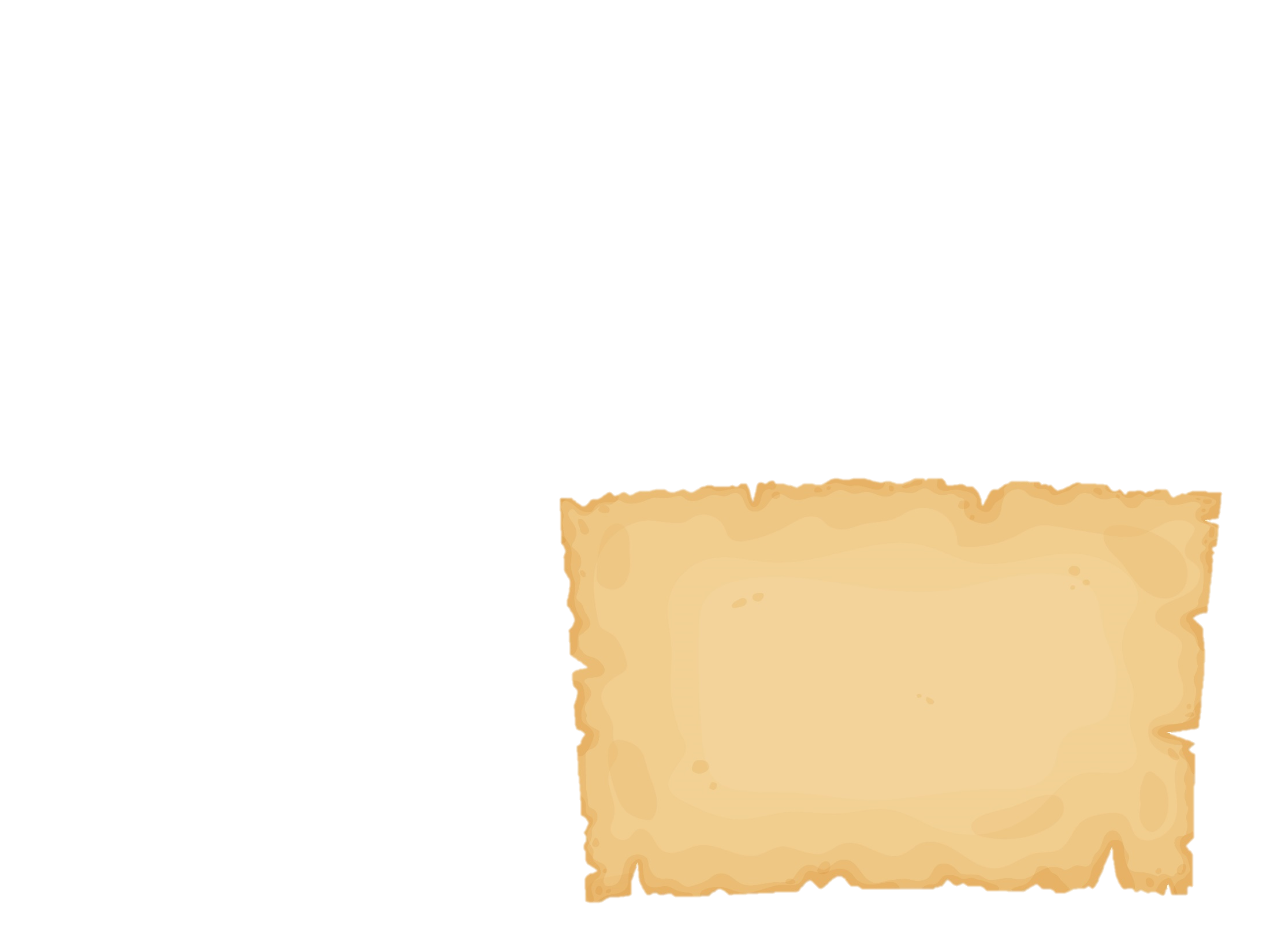 Đọc số sau:
2 700 009
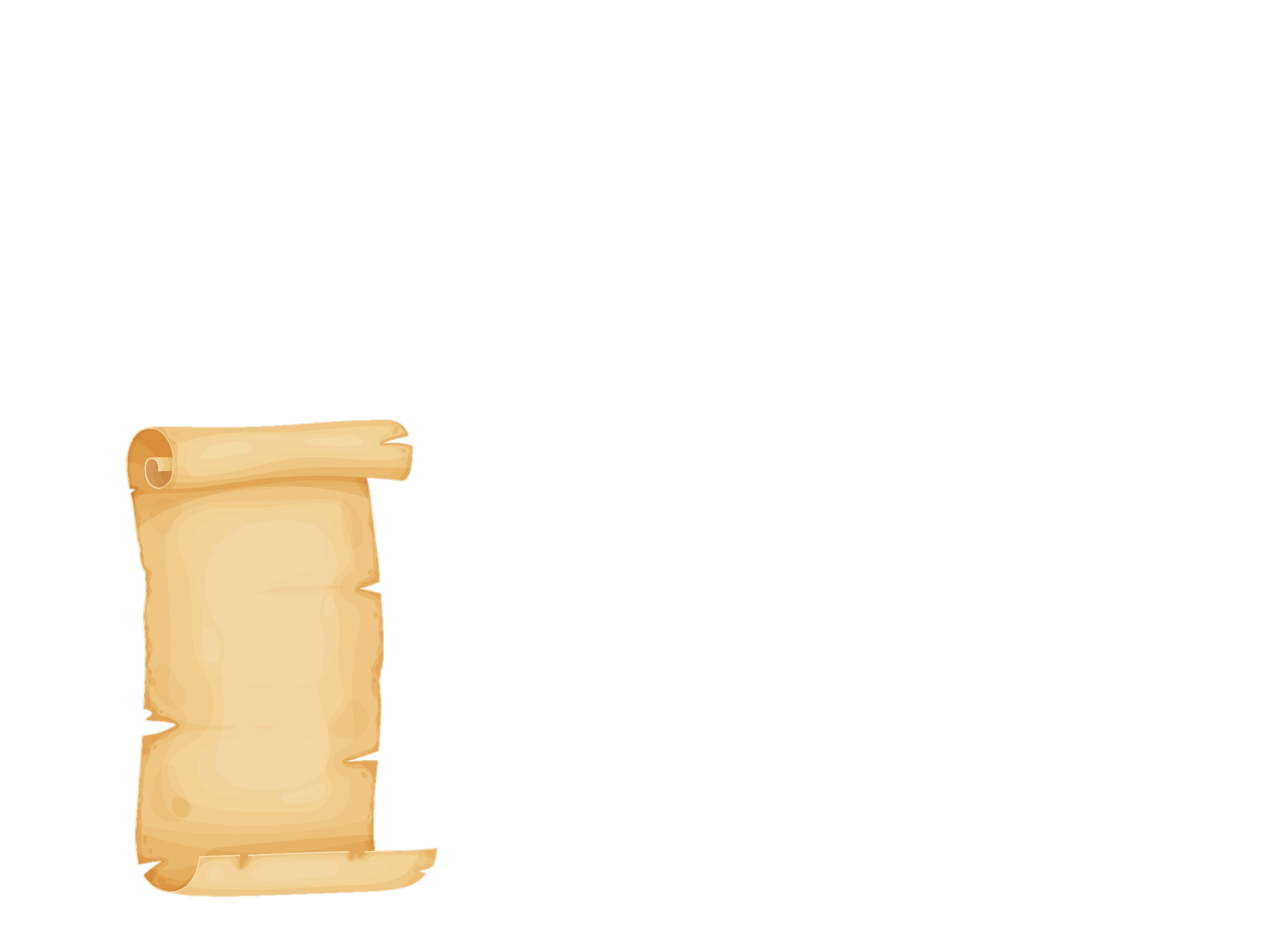 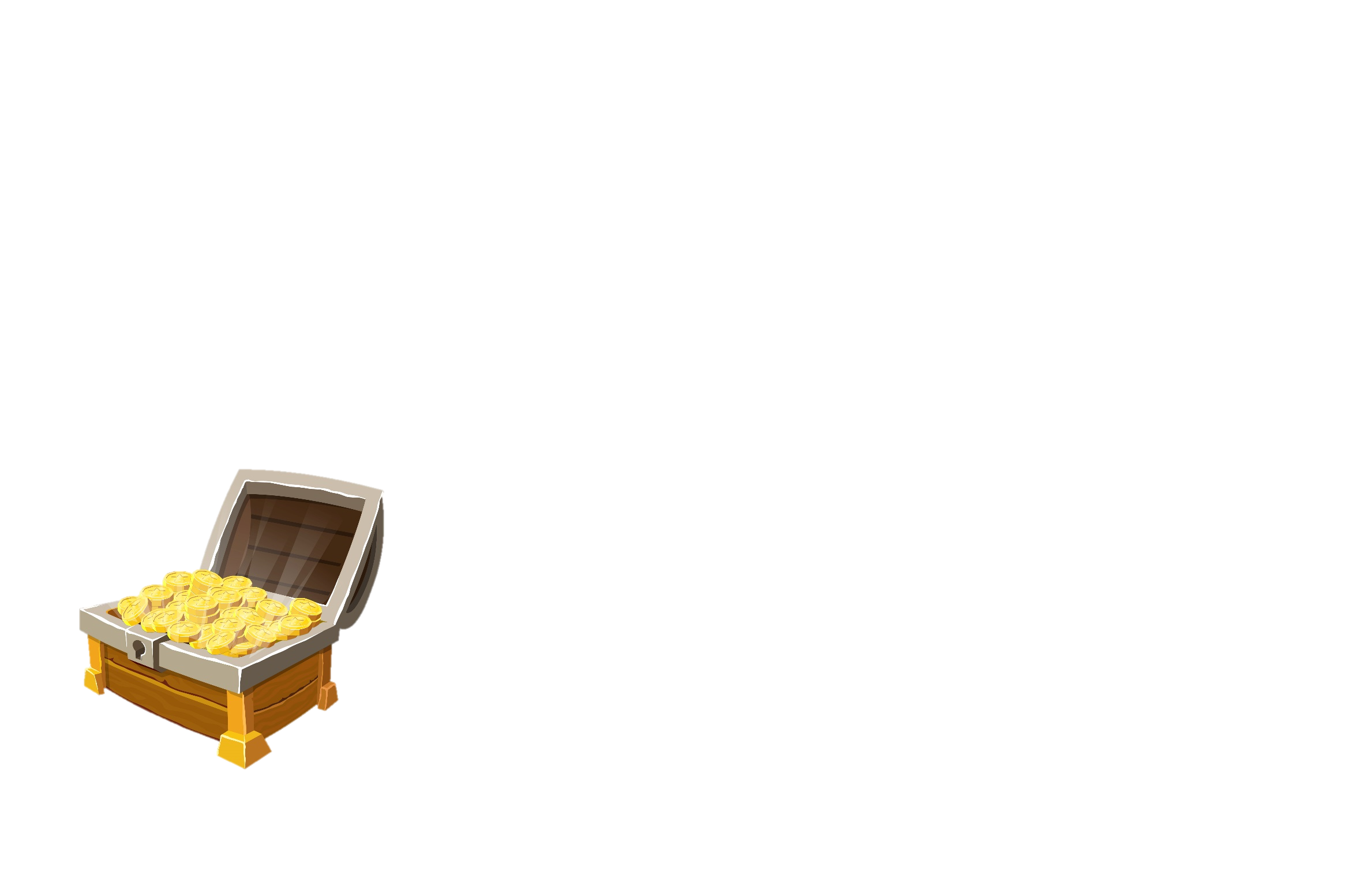 Hai triệu bảy trăm nghìn không trăm linh chín
[Speaker Notes: Bấm vô kho báu để quay lại trang chủ của game]
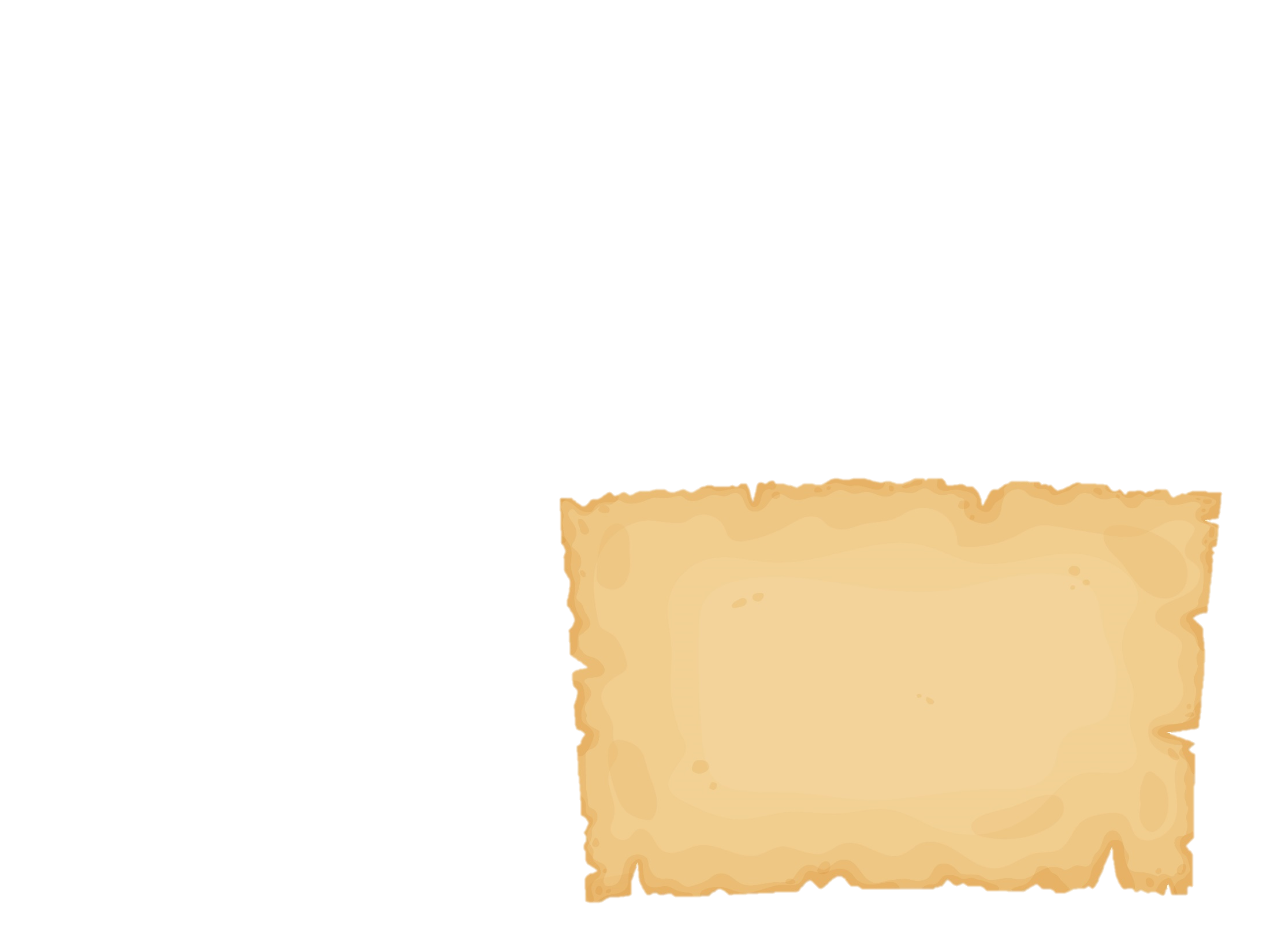 Chữ số được gạch chân dưới đây thuộc hàng nào, lớp nào?
12 340 569
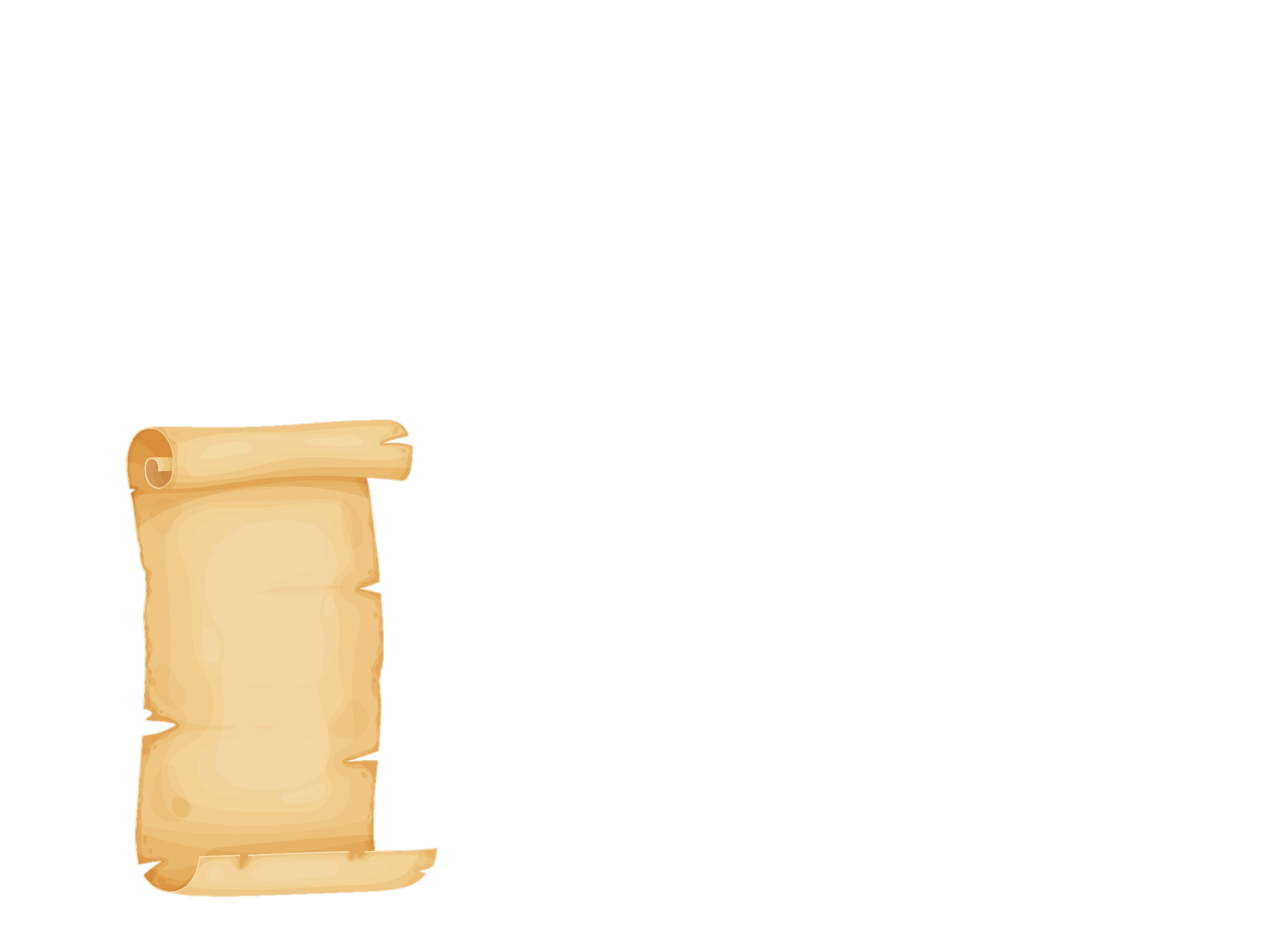 Hàng chục nghìn, lớp nghìn
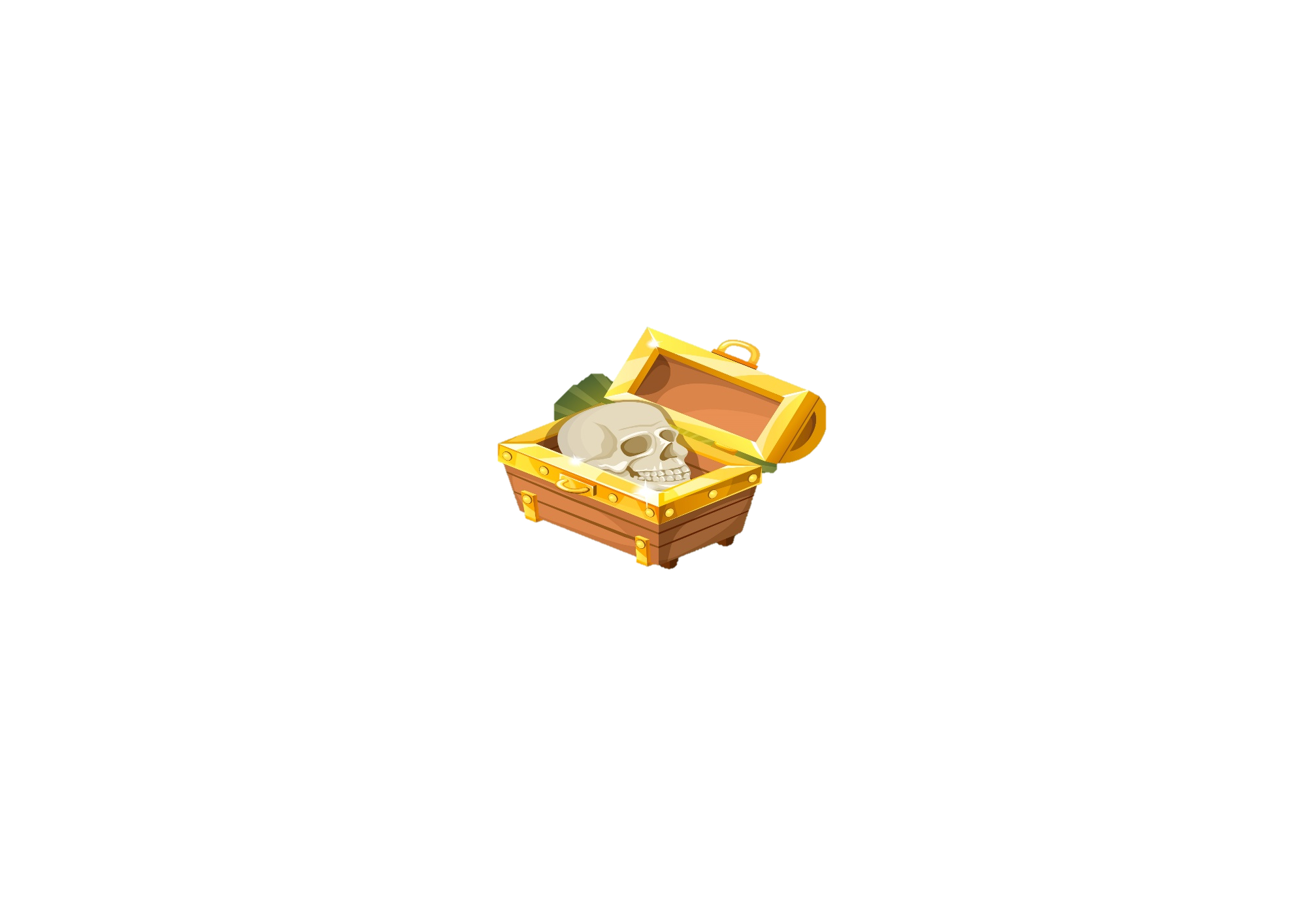 [Speaker Notes: Bấm vô kho báu để quay lại trang chủ của game]
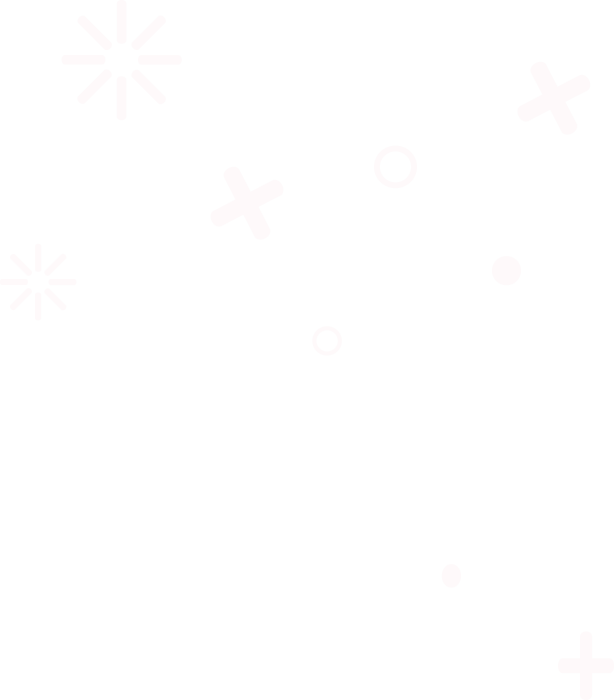 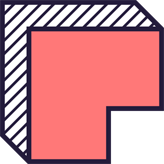 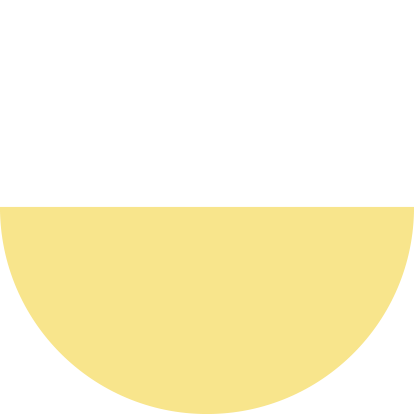 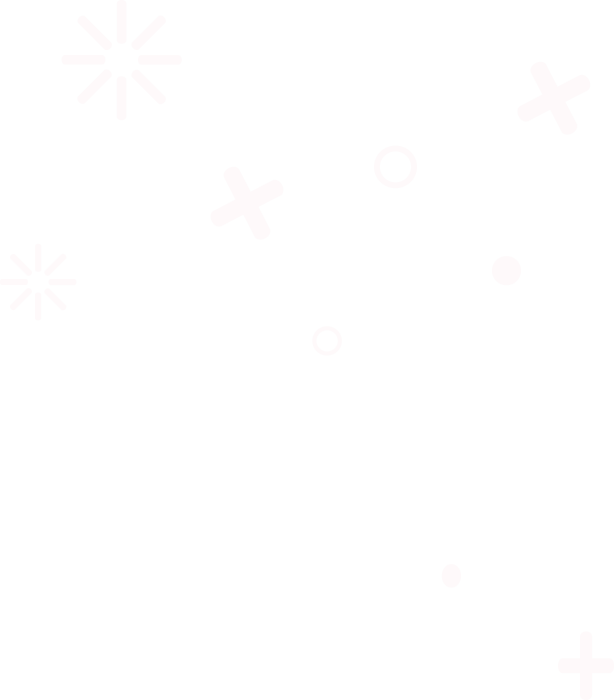 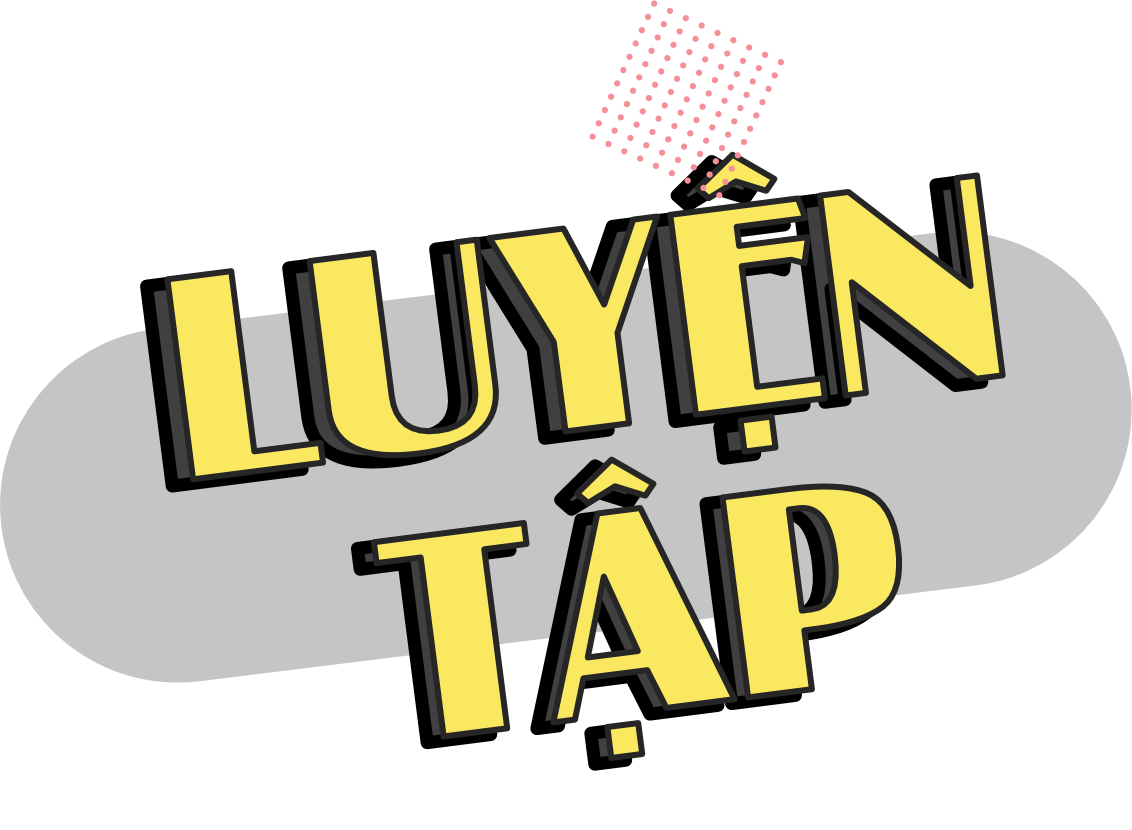 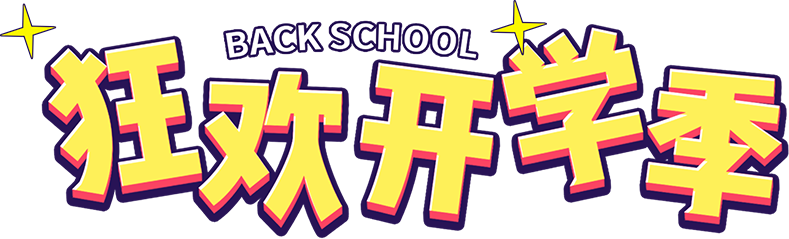 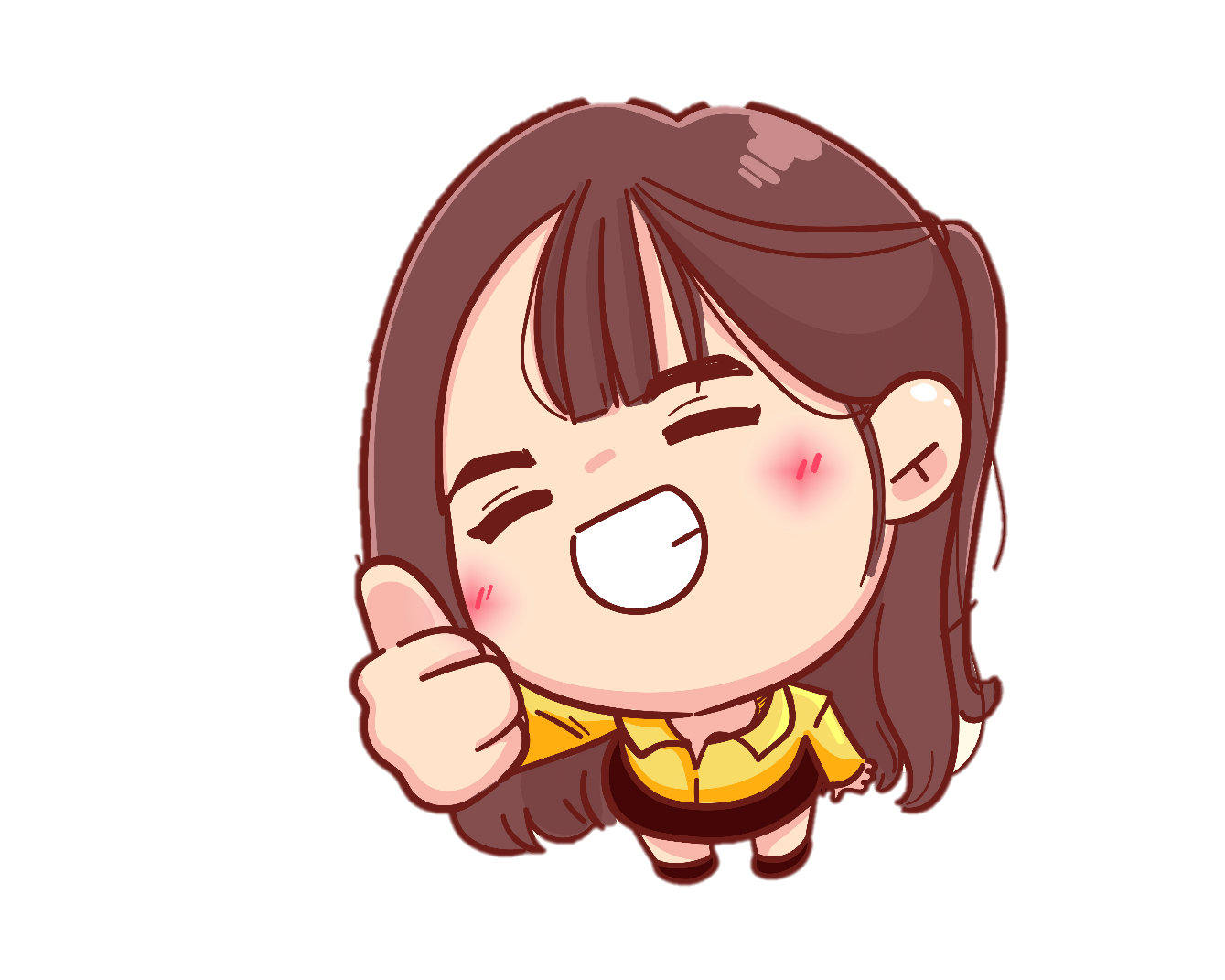 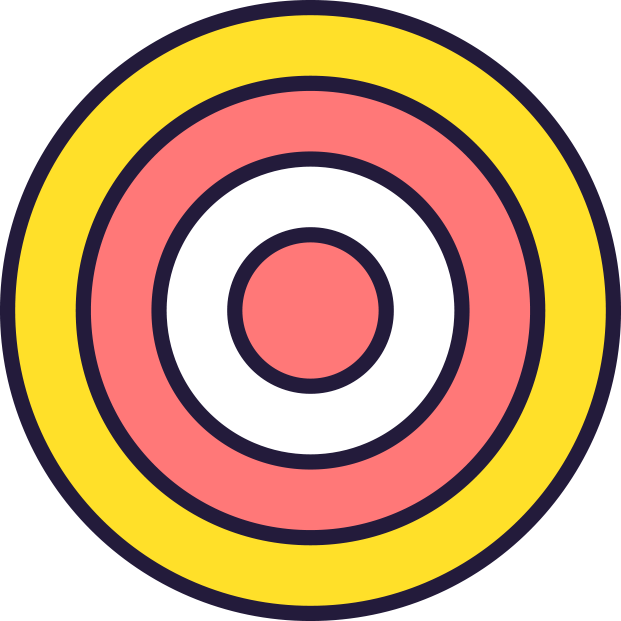 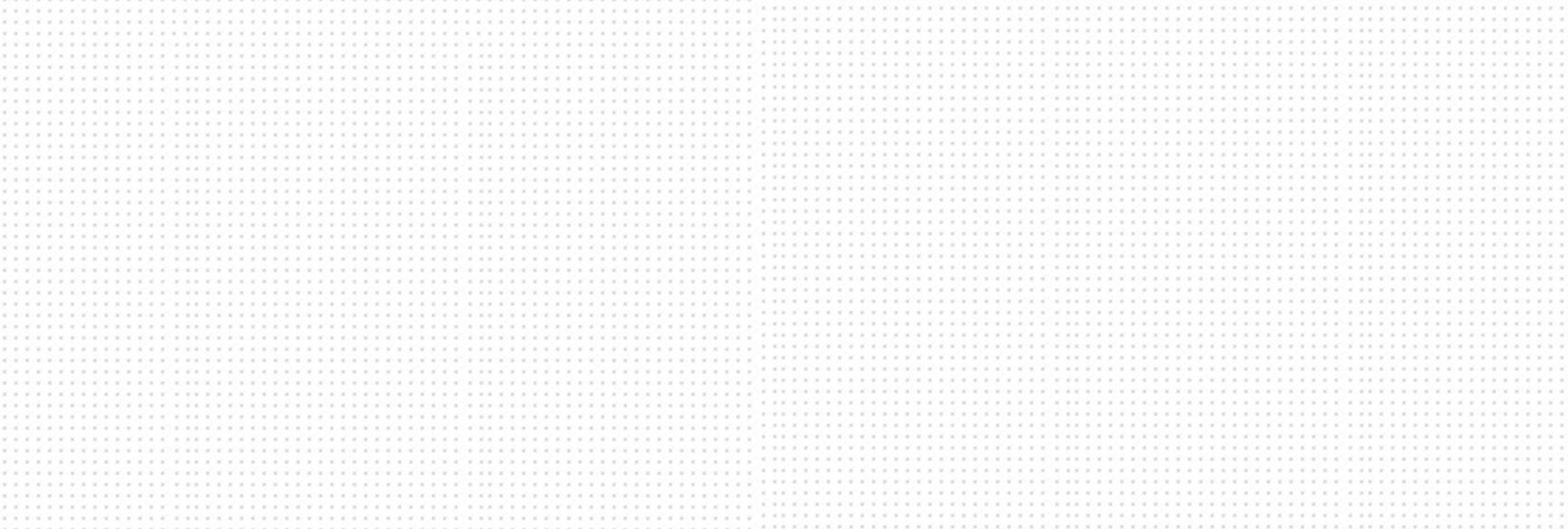 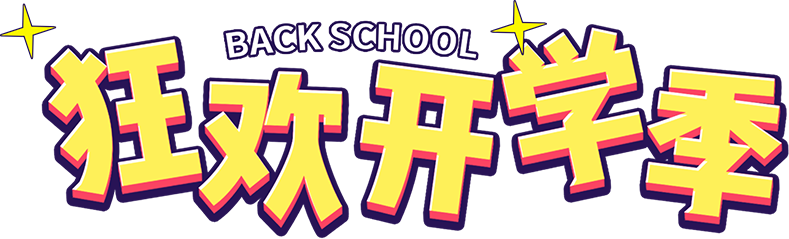 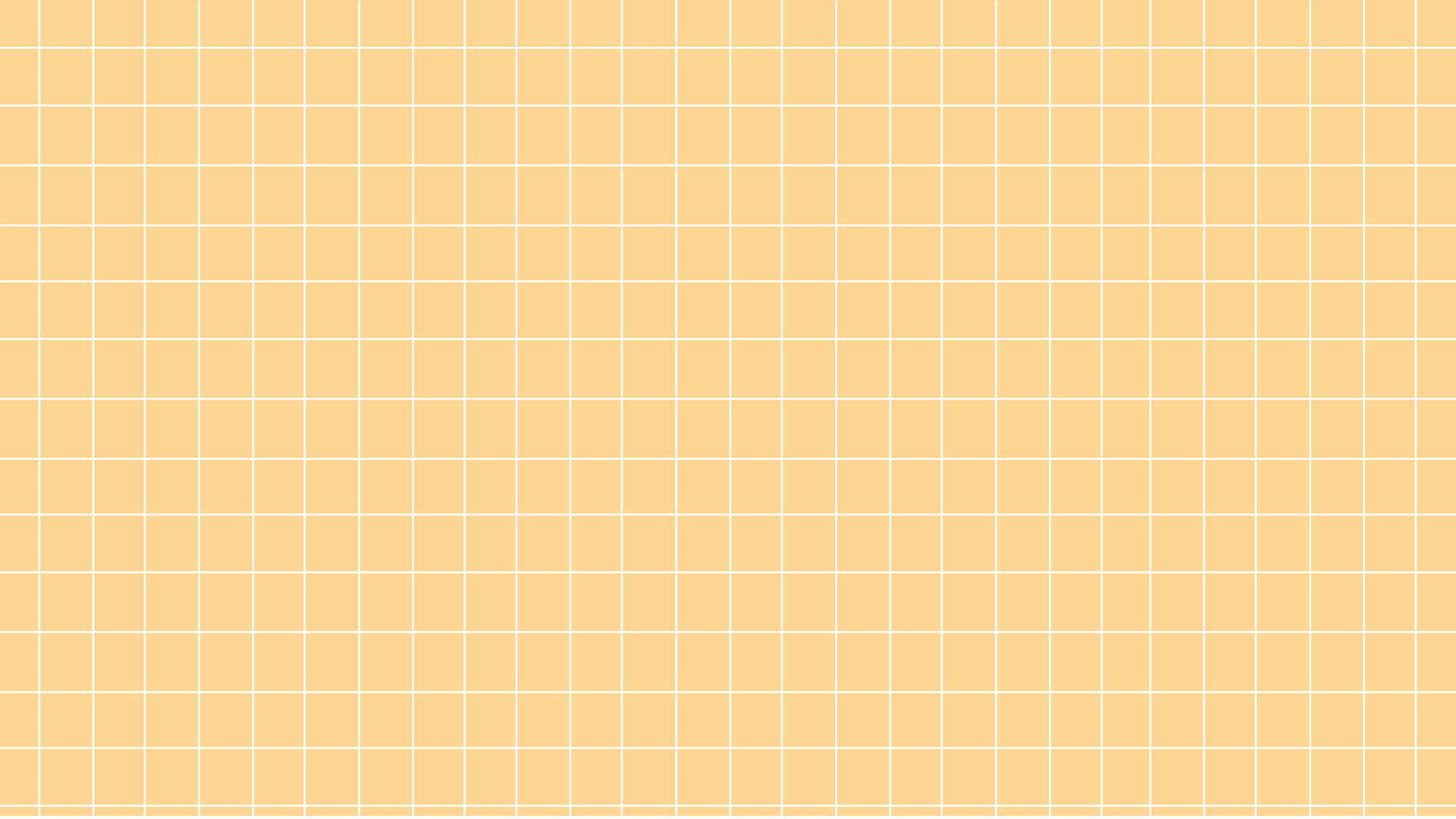 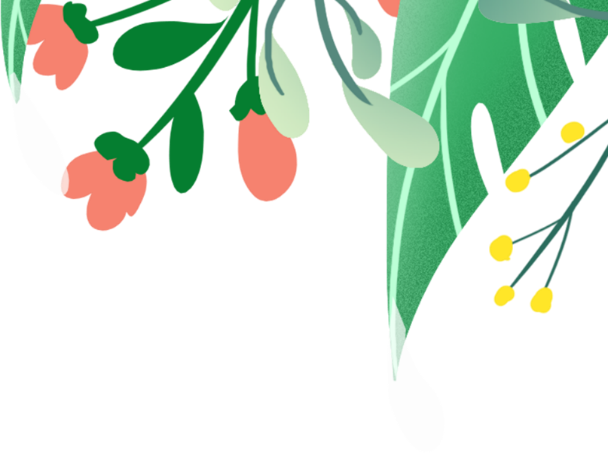 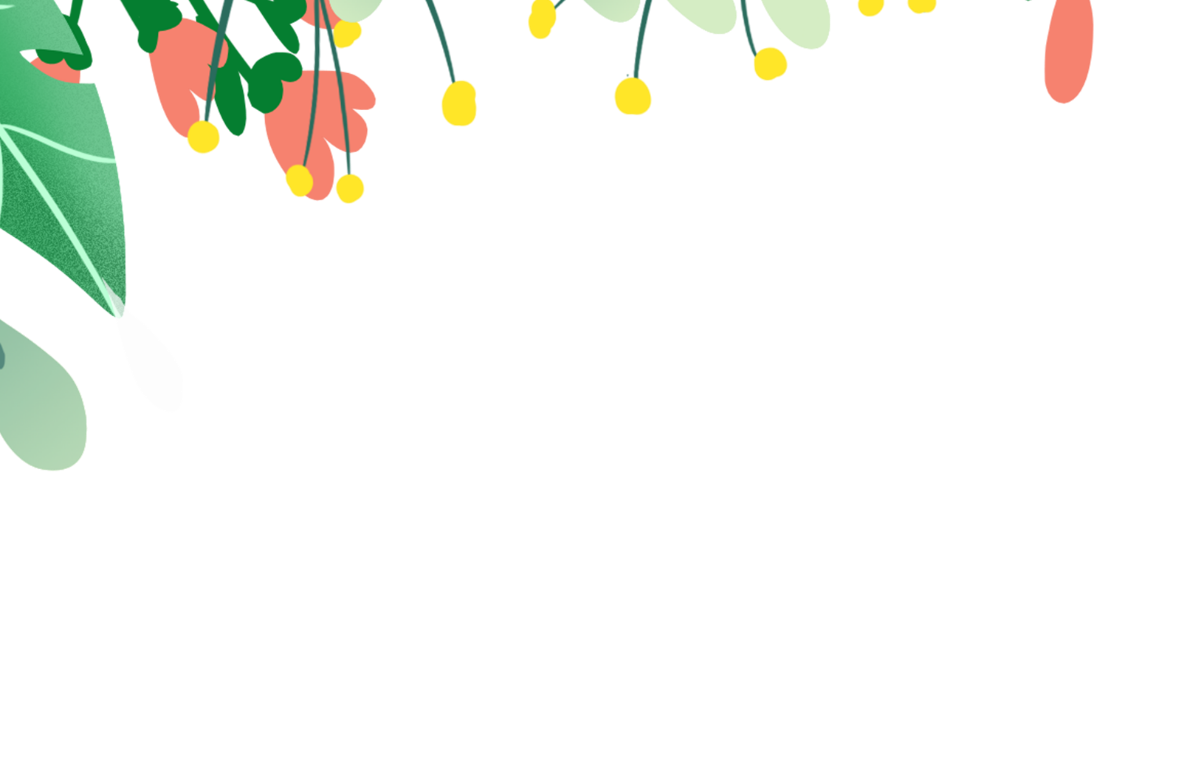 Vượt
Các bạn nhỏ muốn đến trường phải đi qua các chướng ngại vật. Các em hãy giúp bạn nhé!
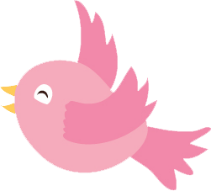 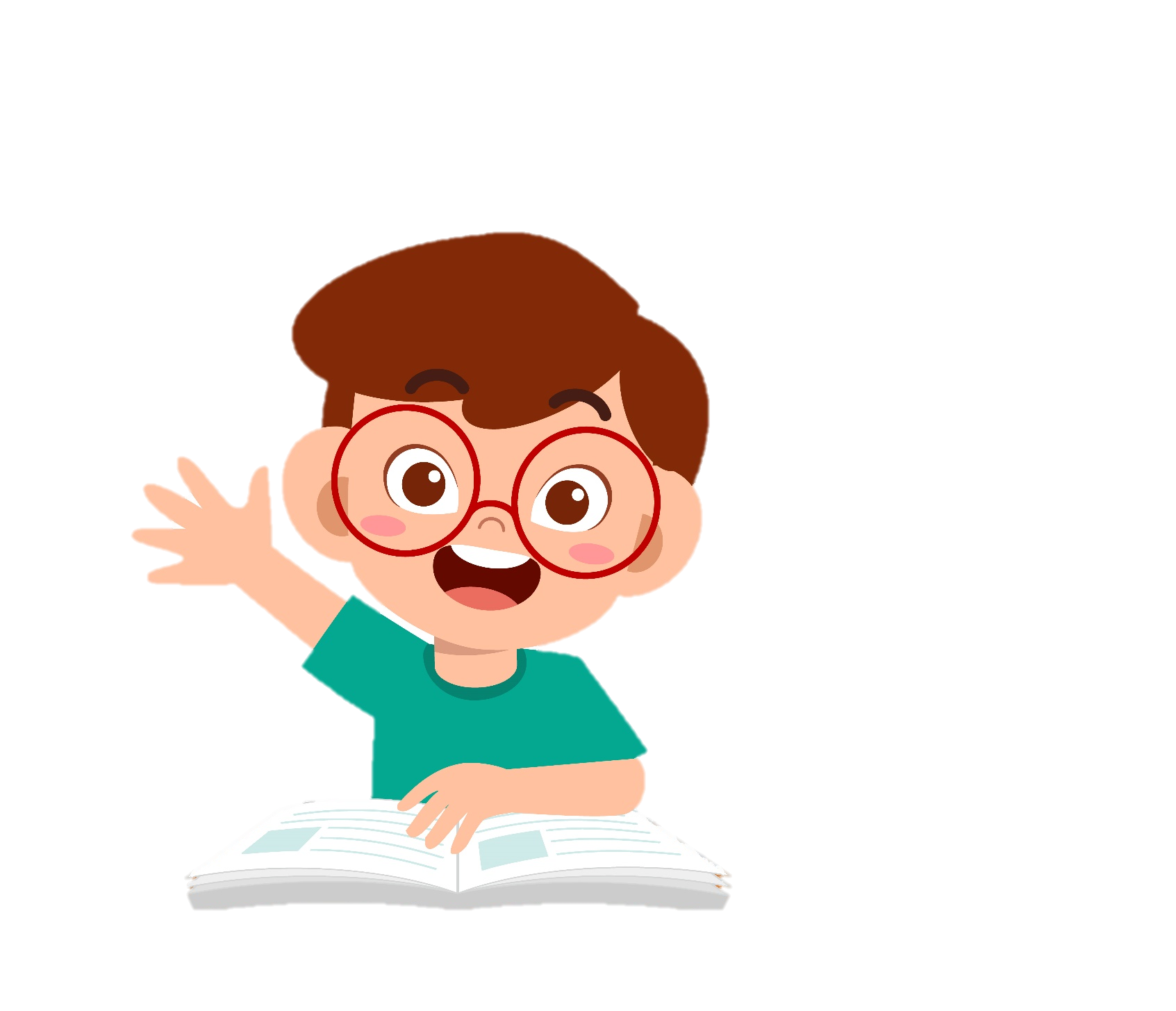 Chướng
Ngại
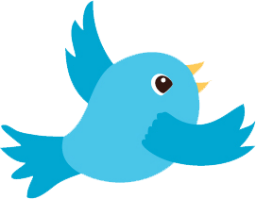 Vật
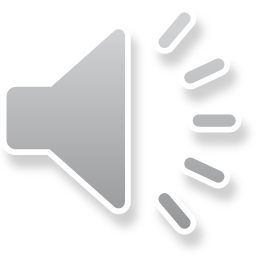 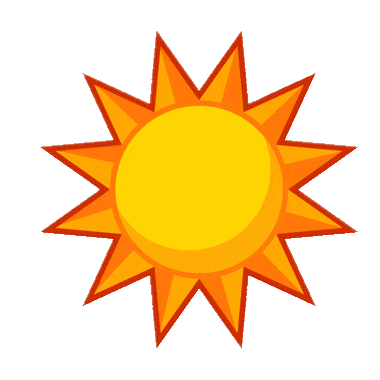 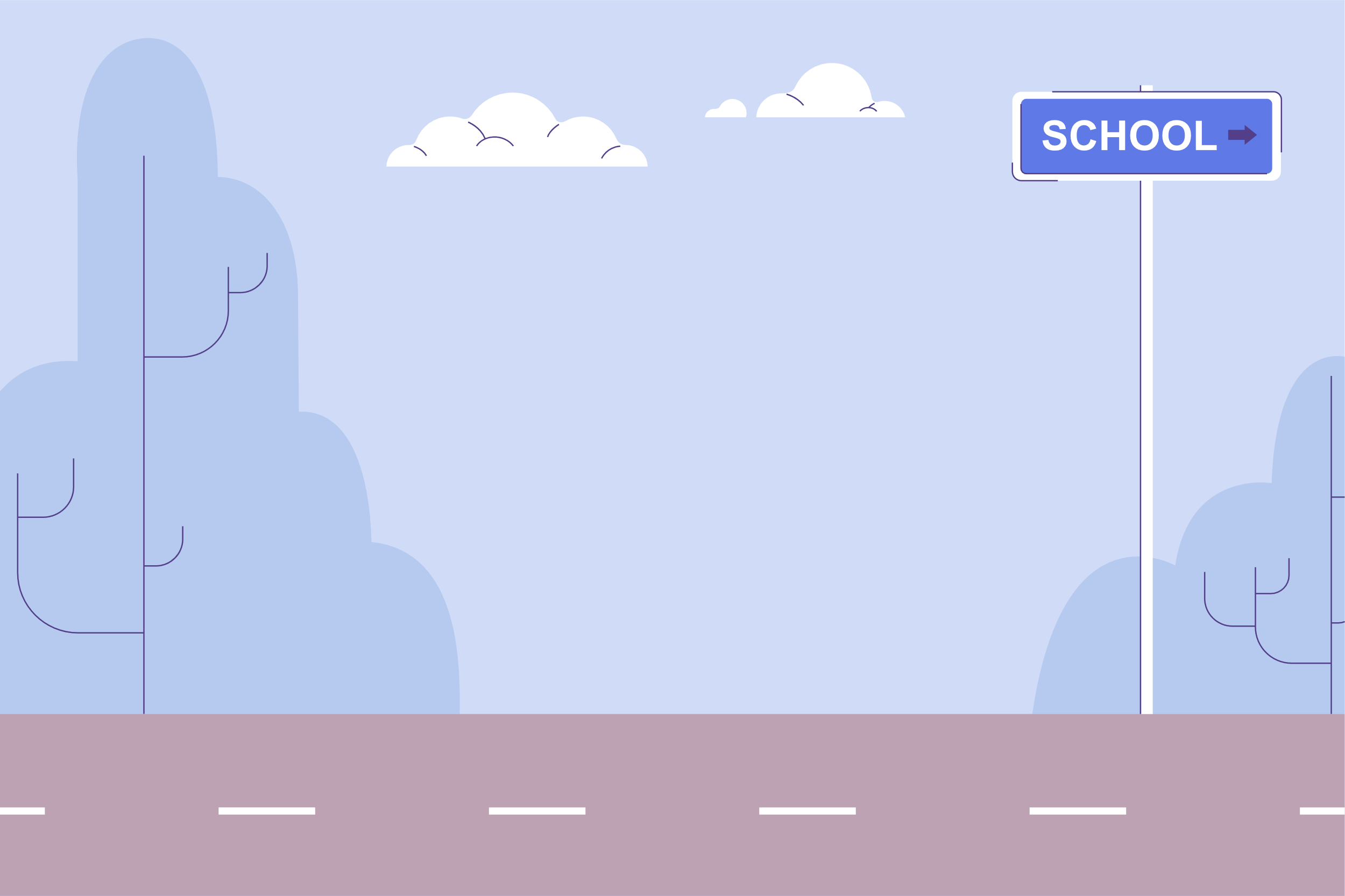 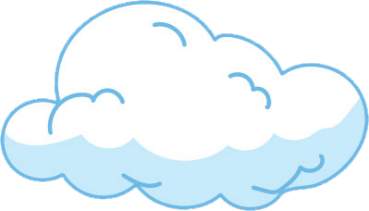 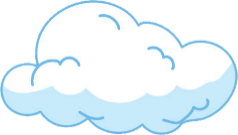 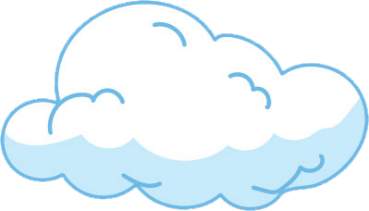 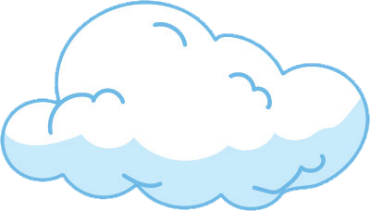 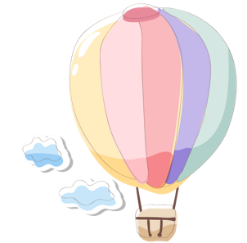 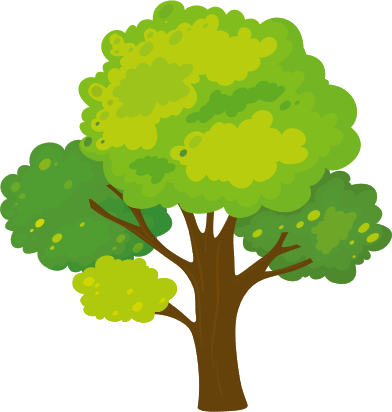 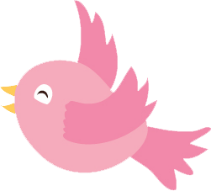 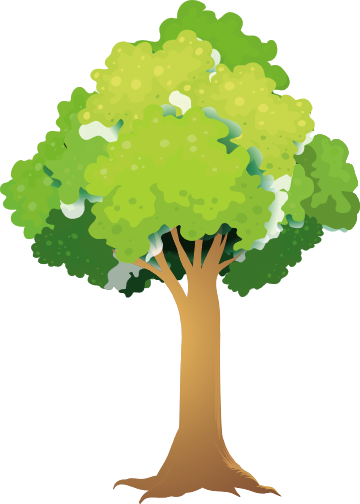 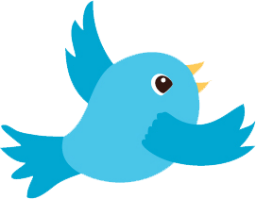 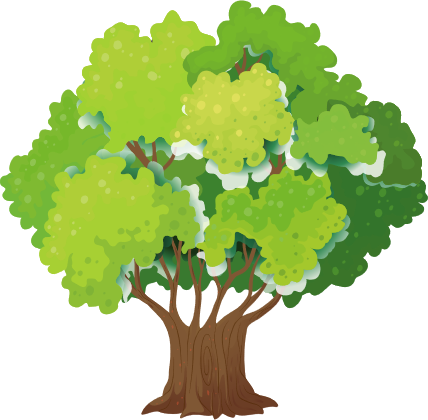 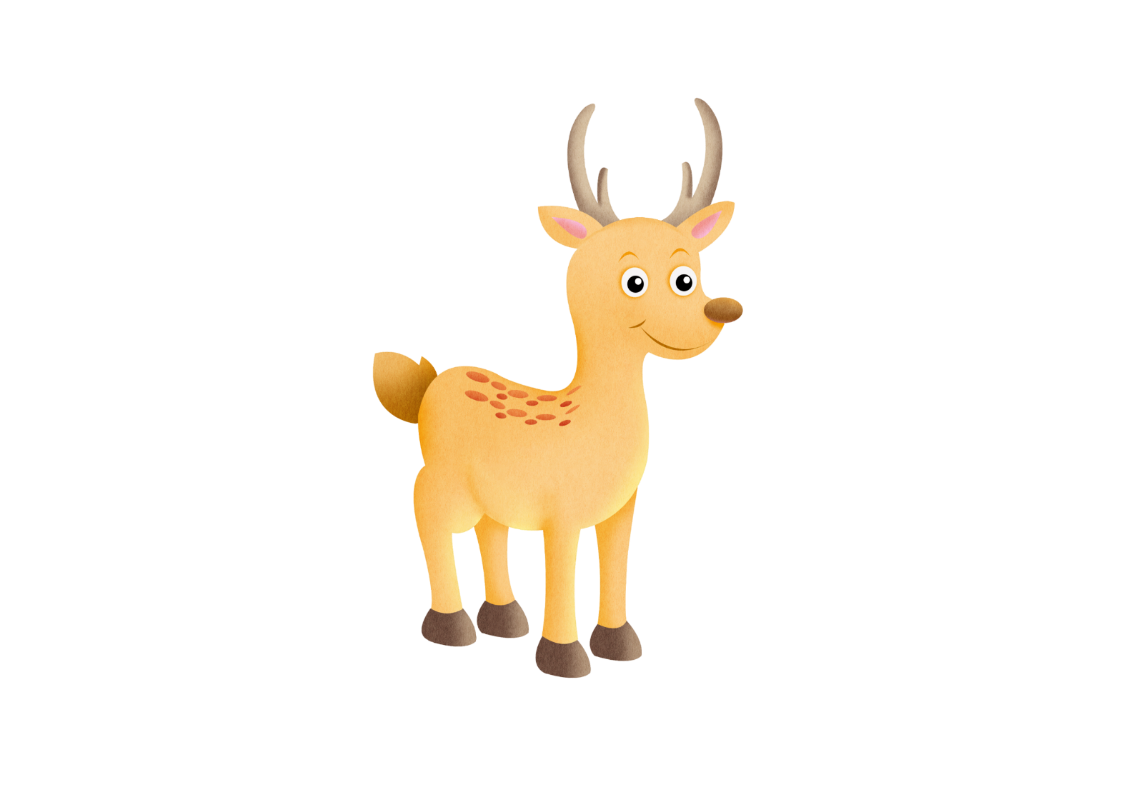 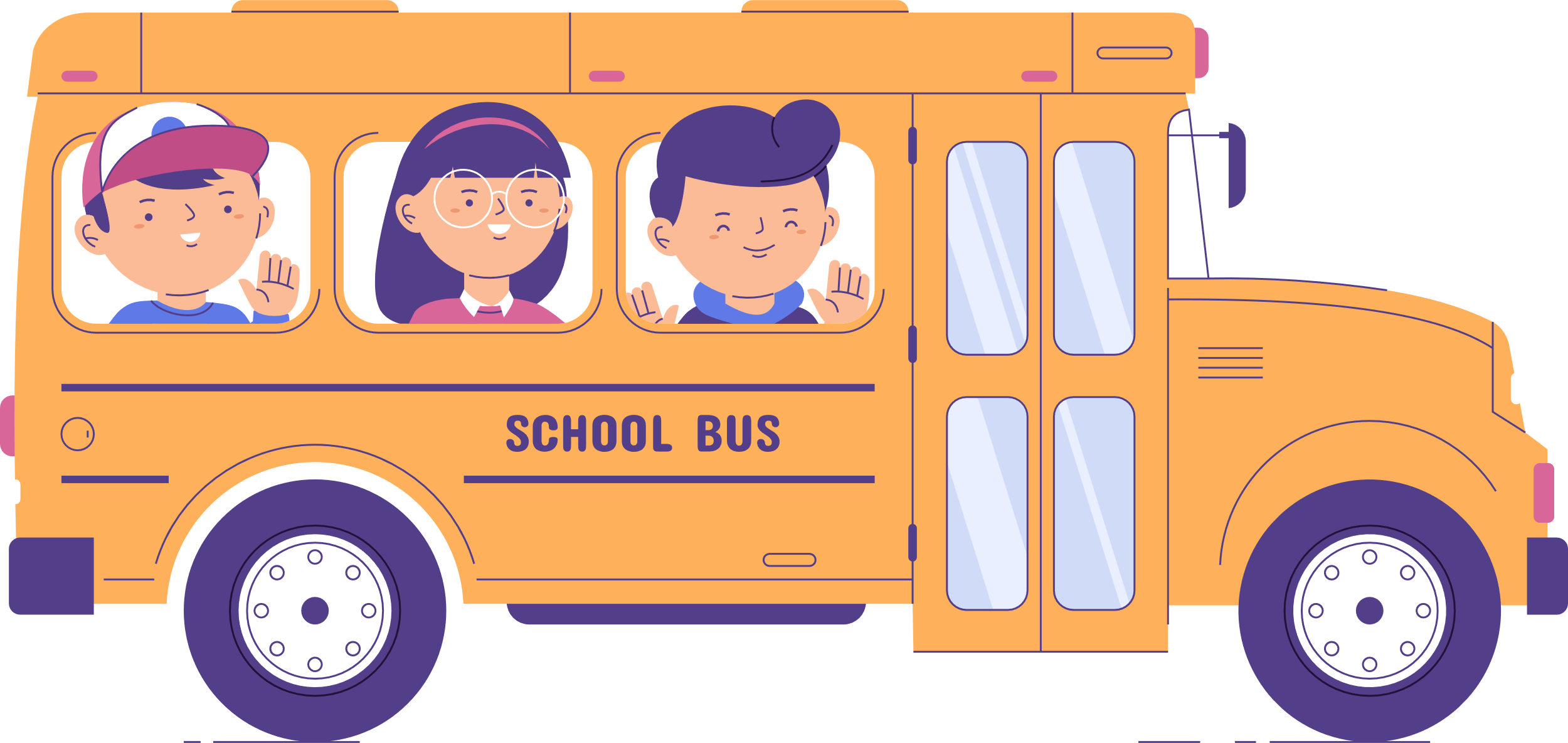 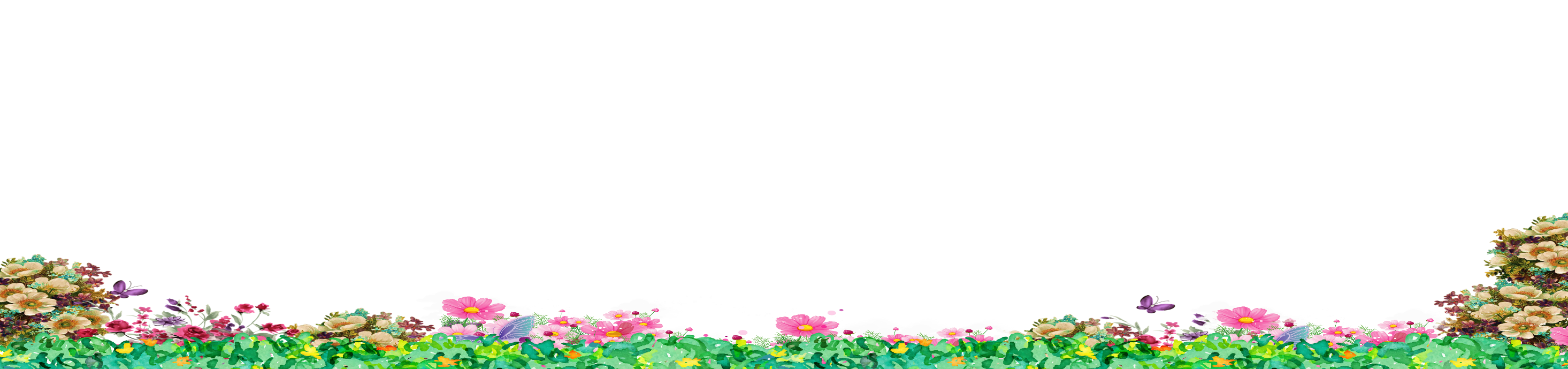 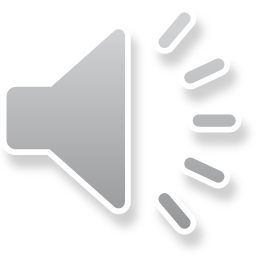 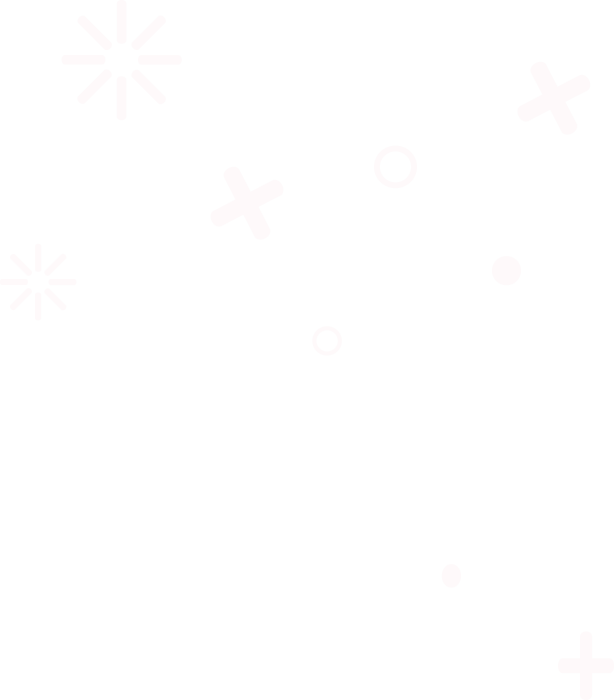 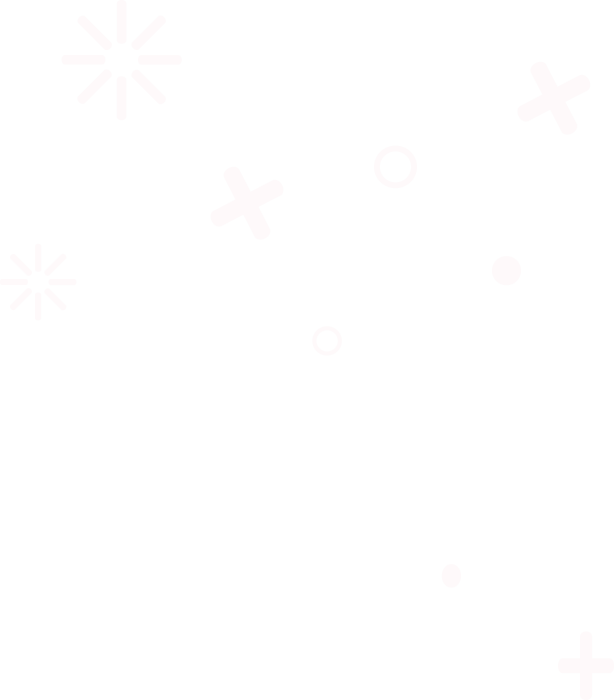 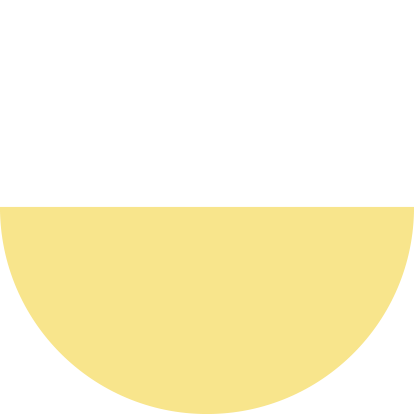 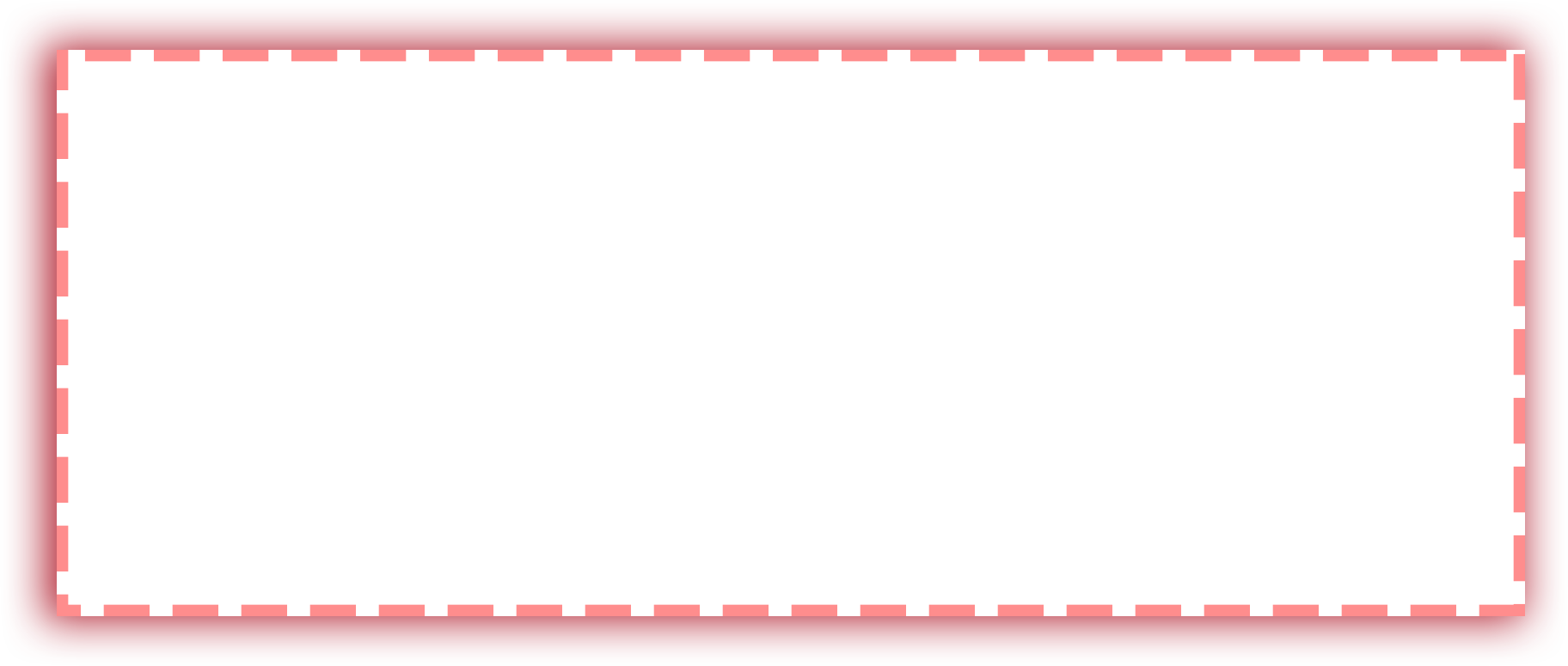 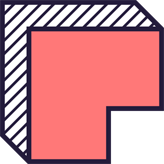 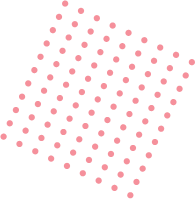 Bài 1: Đ, S?
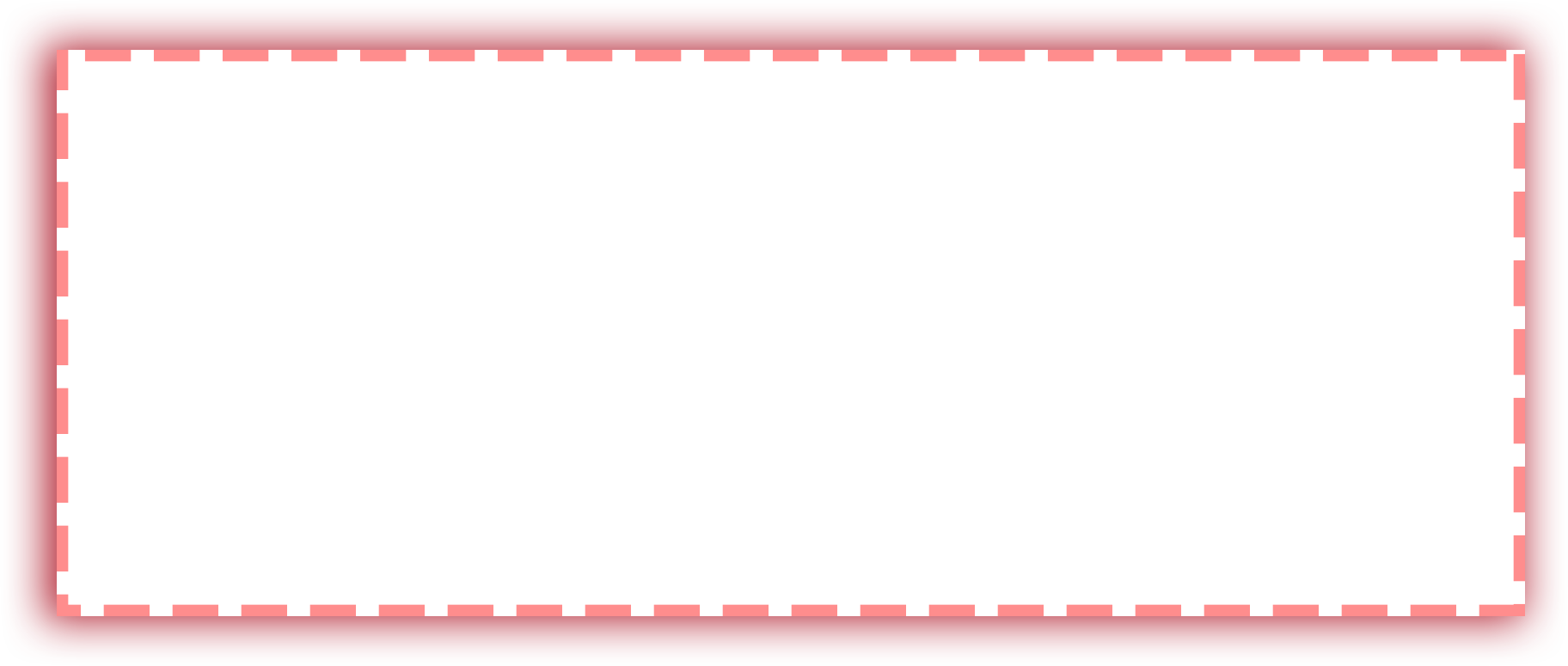 Số 14 021 983 có:
Đ
a) Chữ số 4 thuộc lớp triệu.
S
b) Chữ số 0 thuộc hàng chục nghìn.
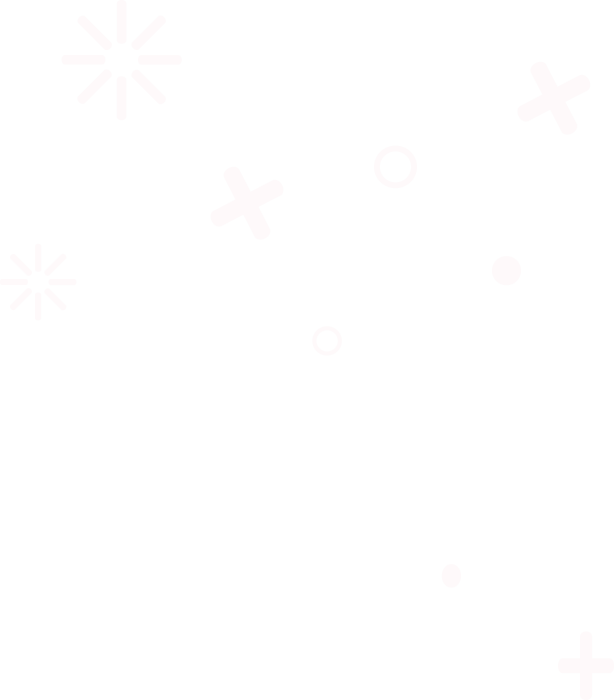 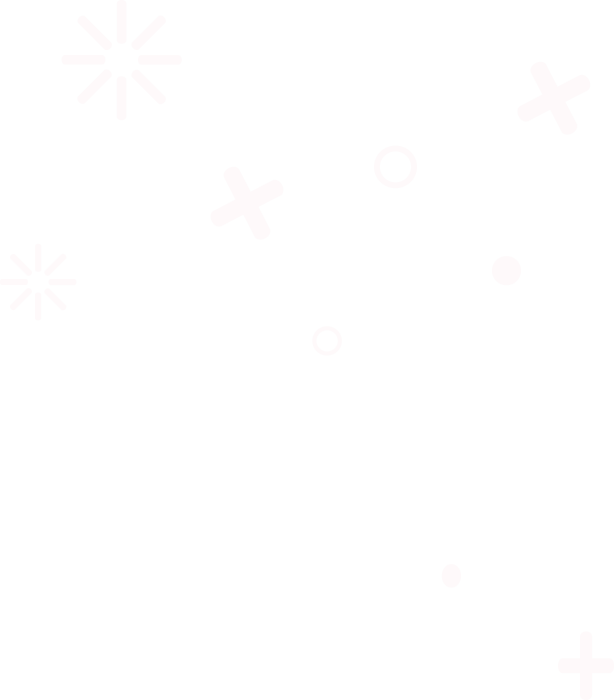 Đ
c) Chữ số 9 thuộc lớp đơn vị.
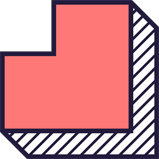 S
d) Chữ số 3 thuộc lớp nghìn.
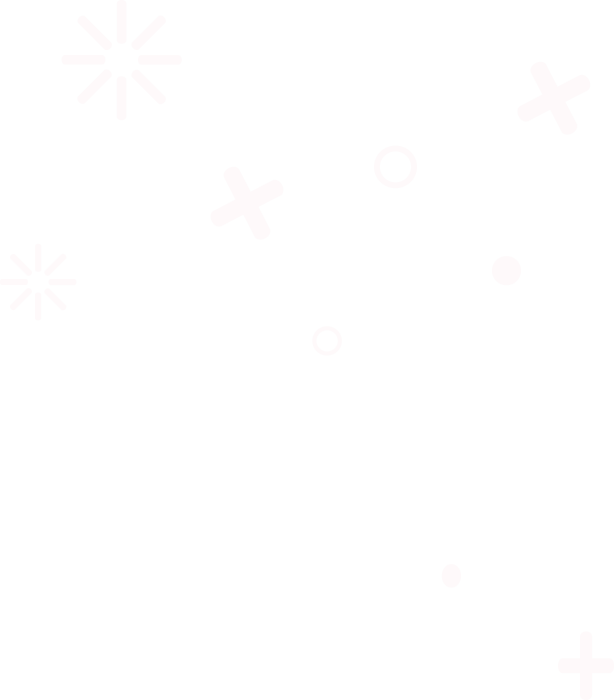 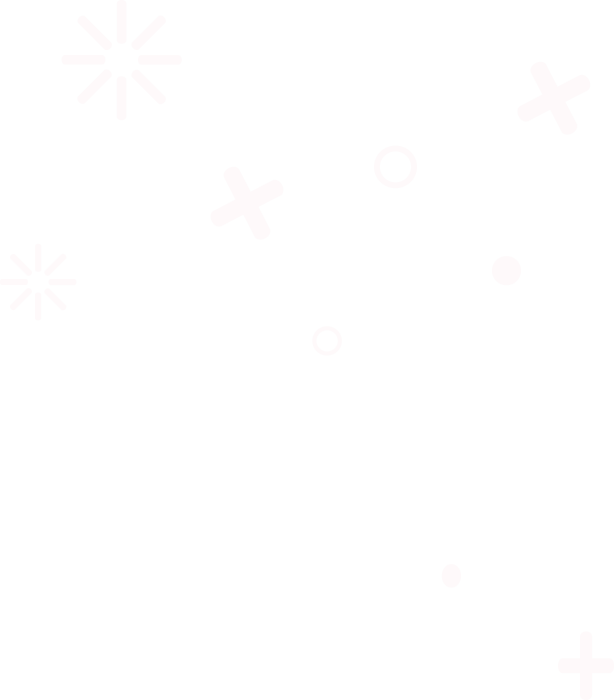 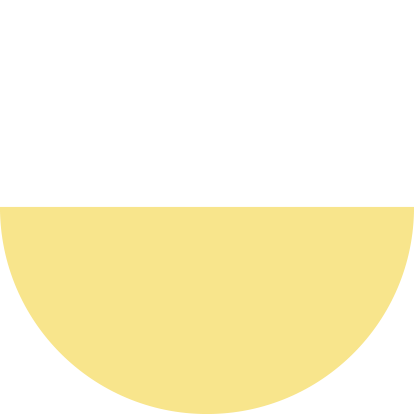 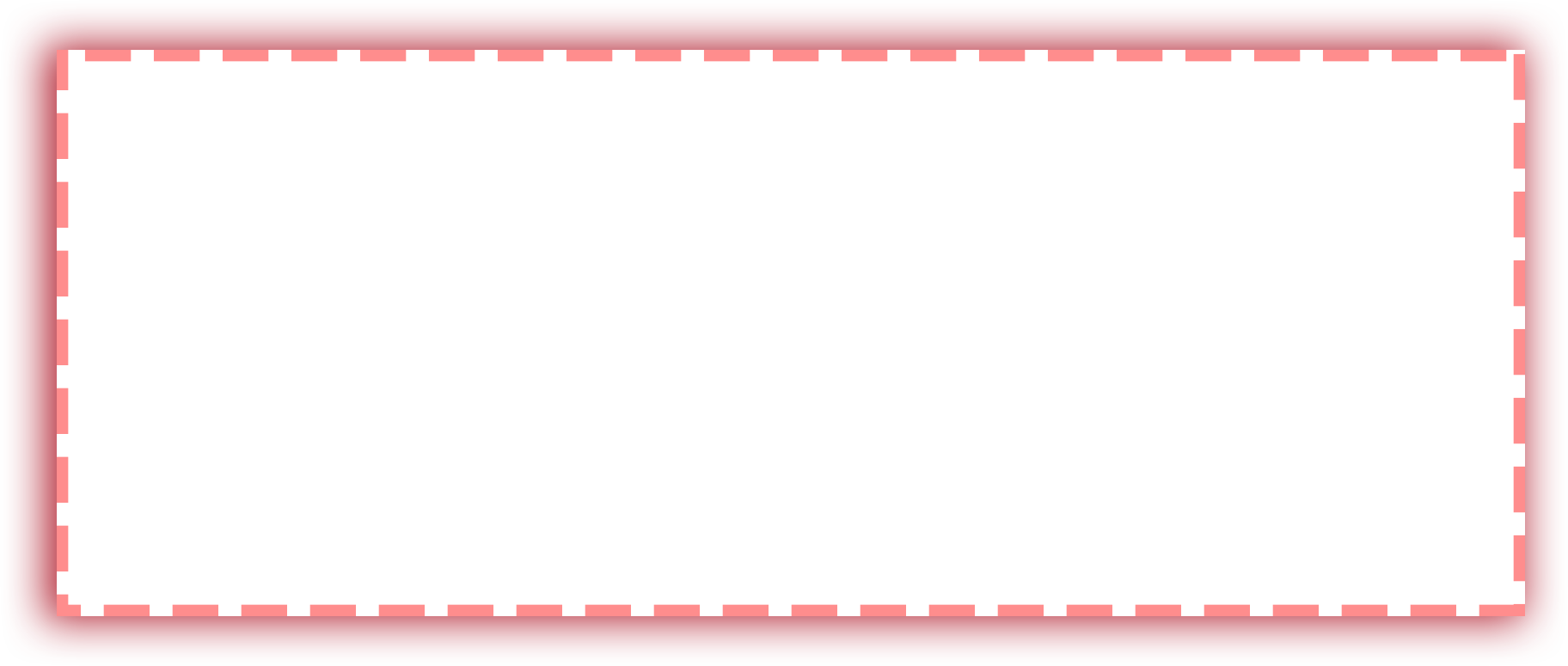 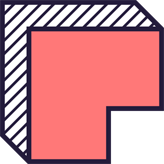 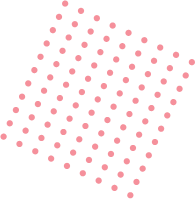 Bài 2: Số?
200 198 261
9
1
7
1
3
9
9
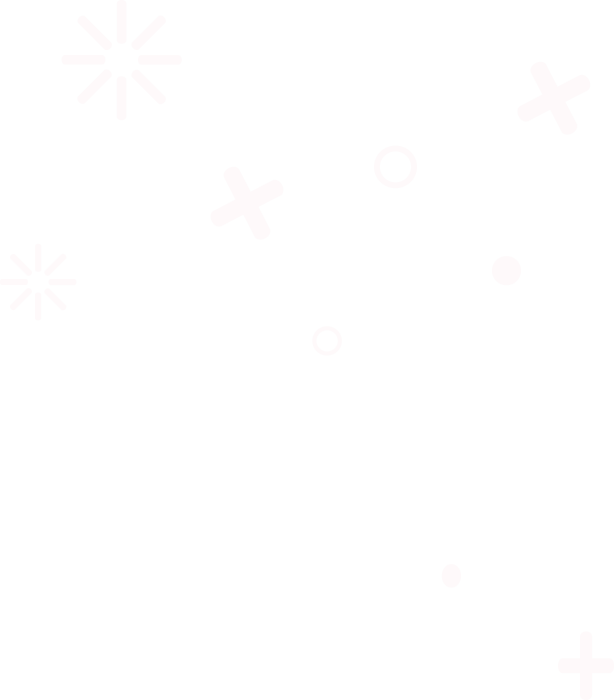 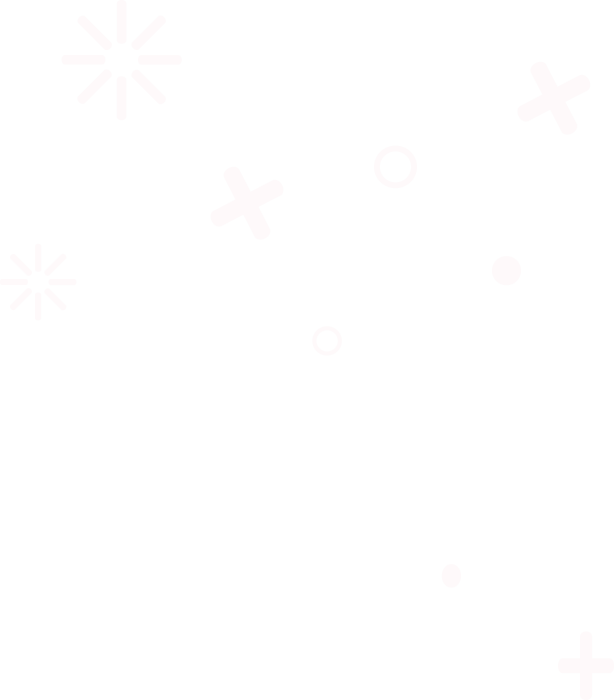 1
2
1
3
8
0
1
1
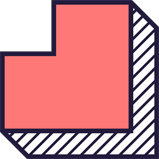 714 000 106
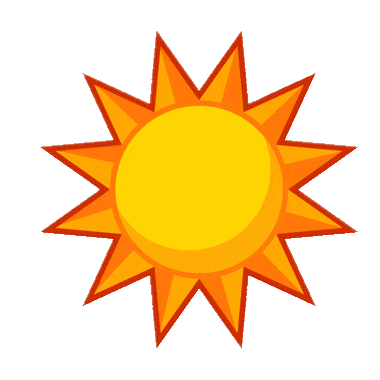 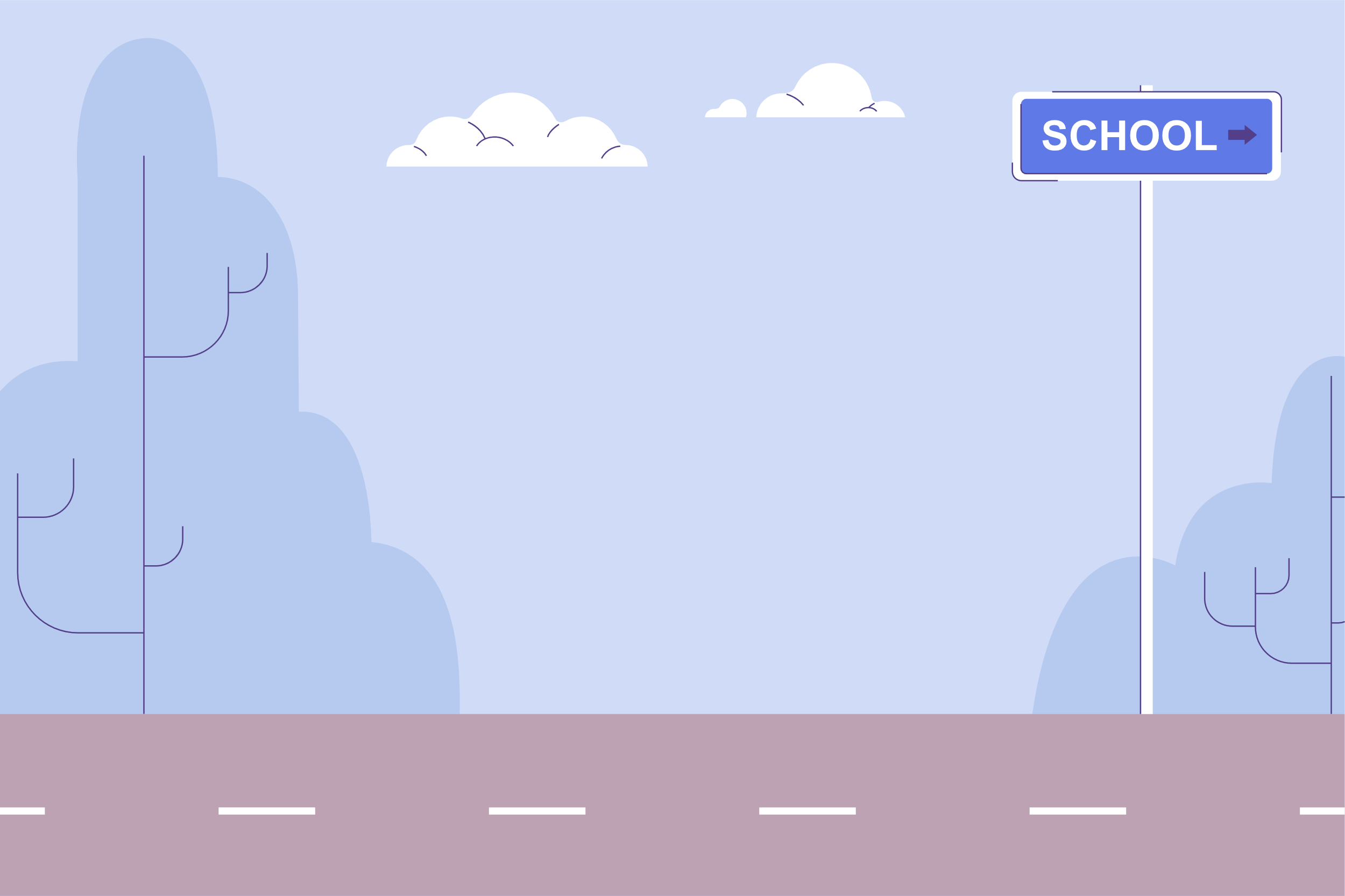 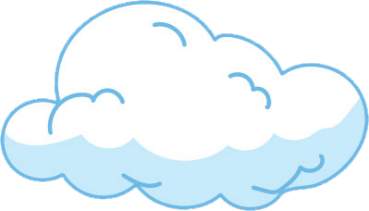 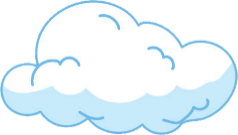 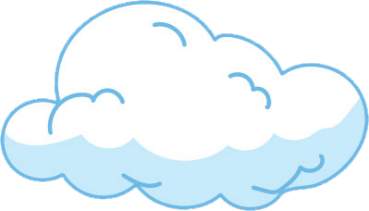 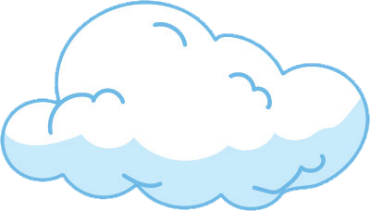 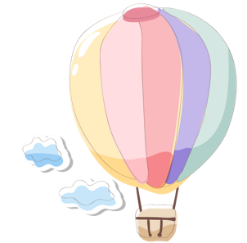 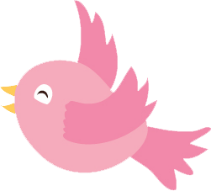 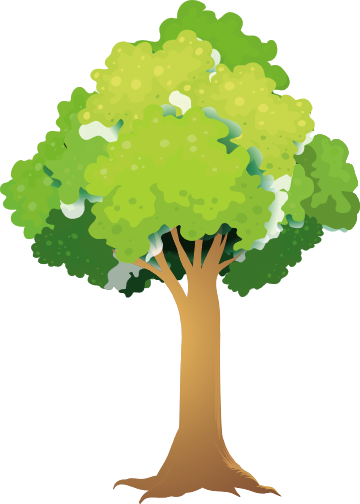 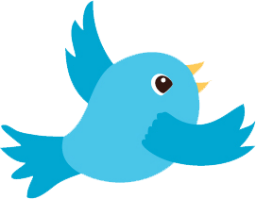 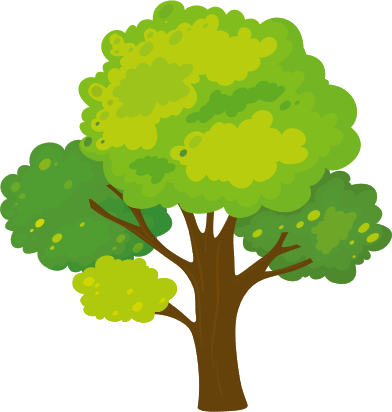 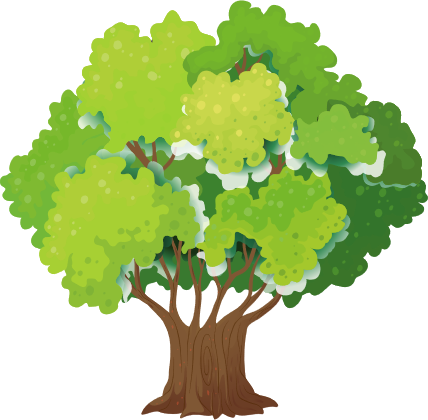 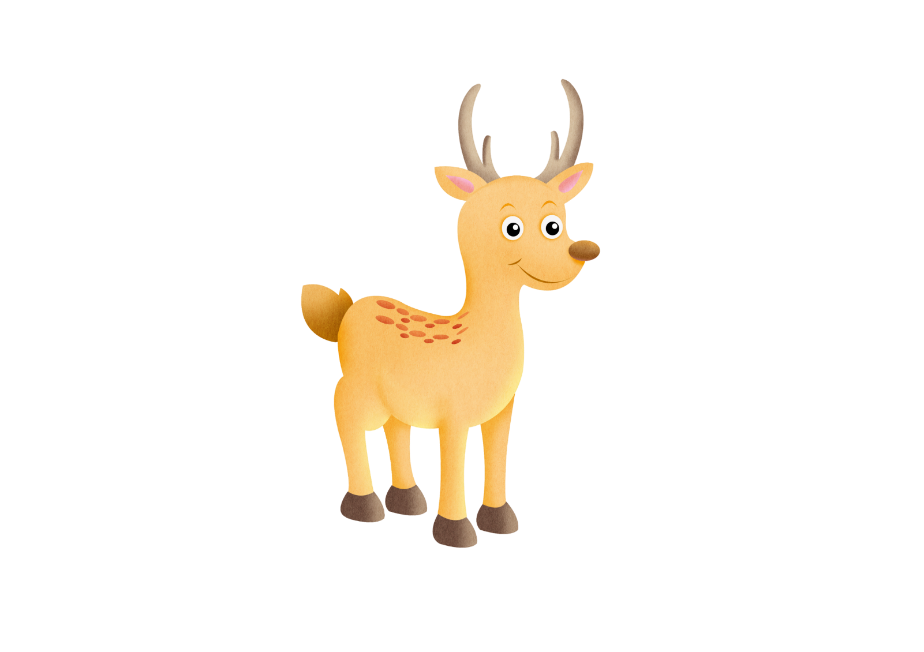 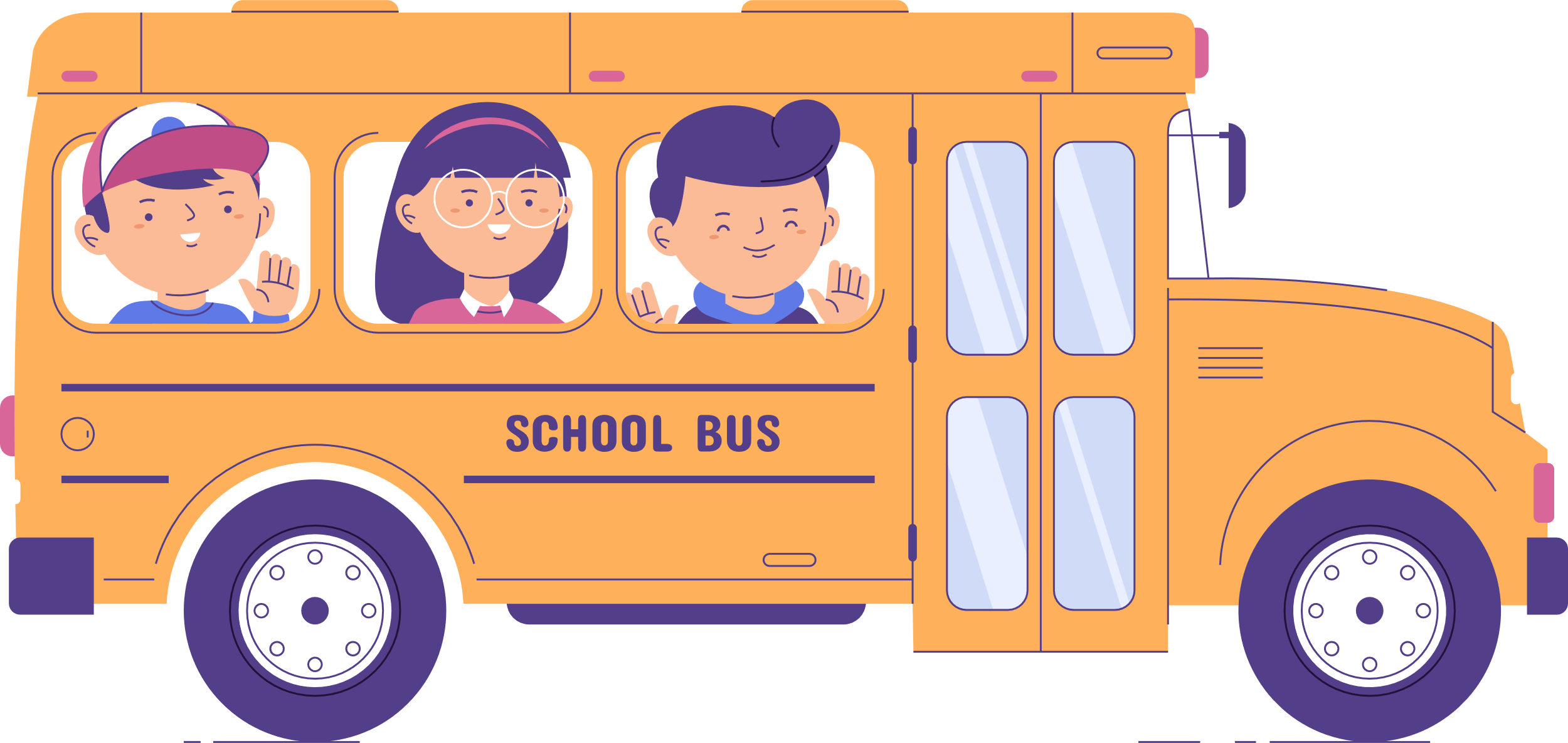 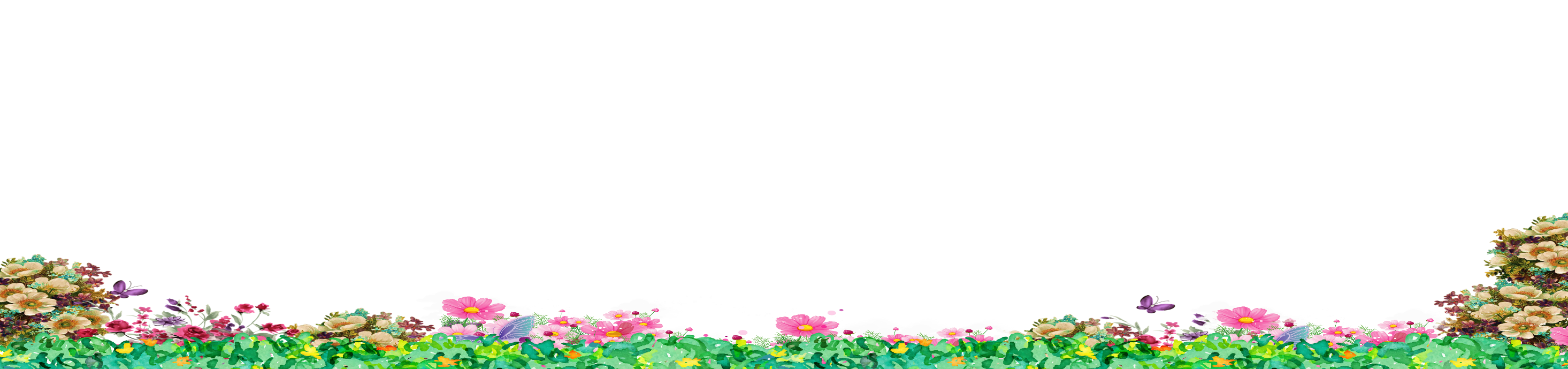 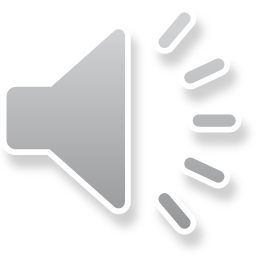 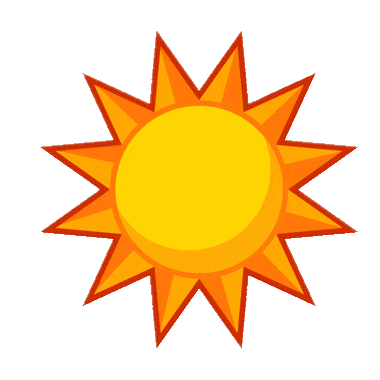 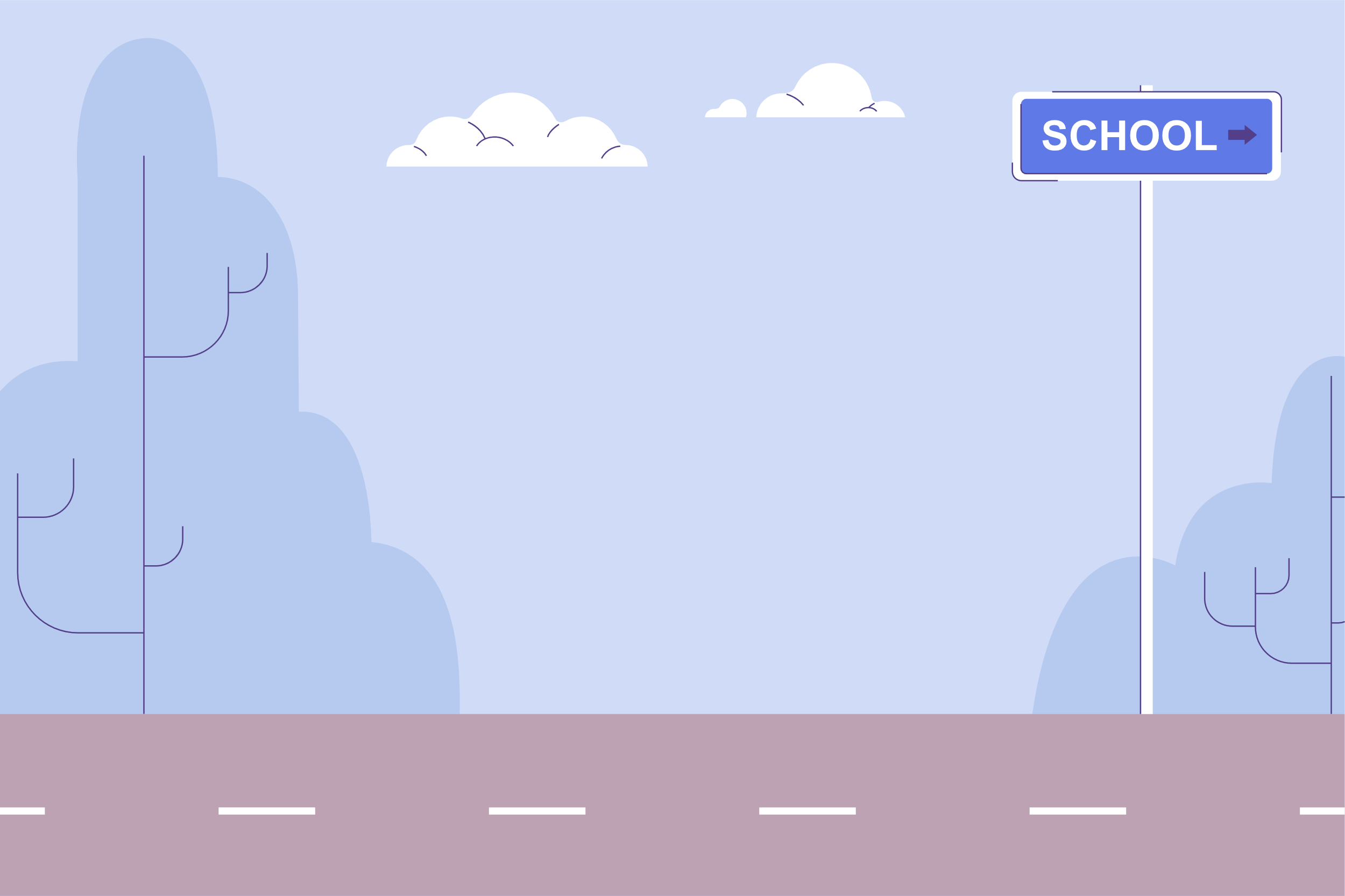 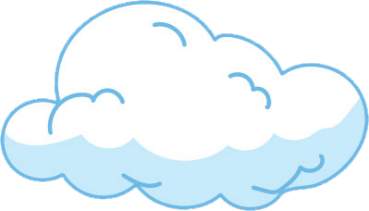 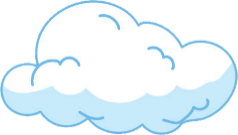 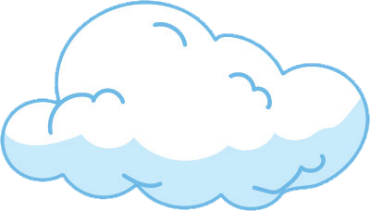 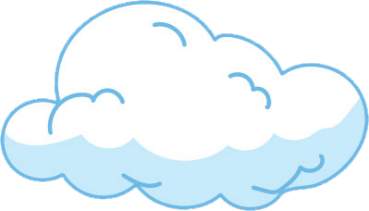 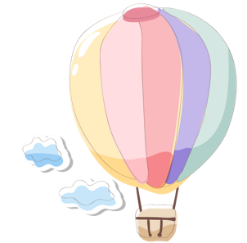 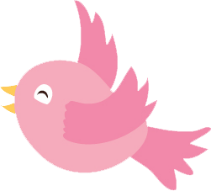 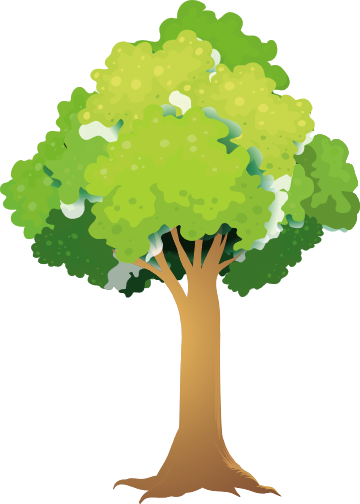 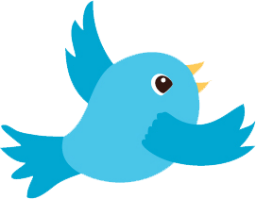 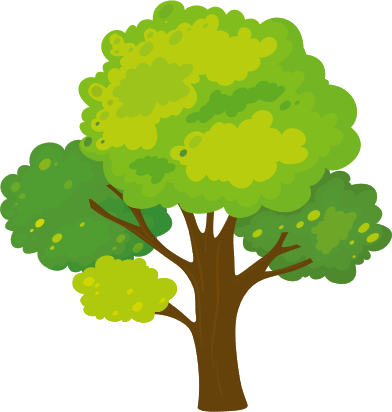 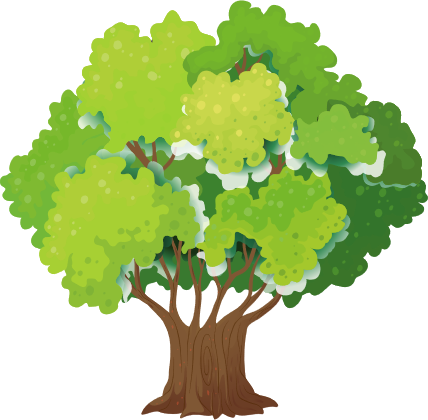 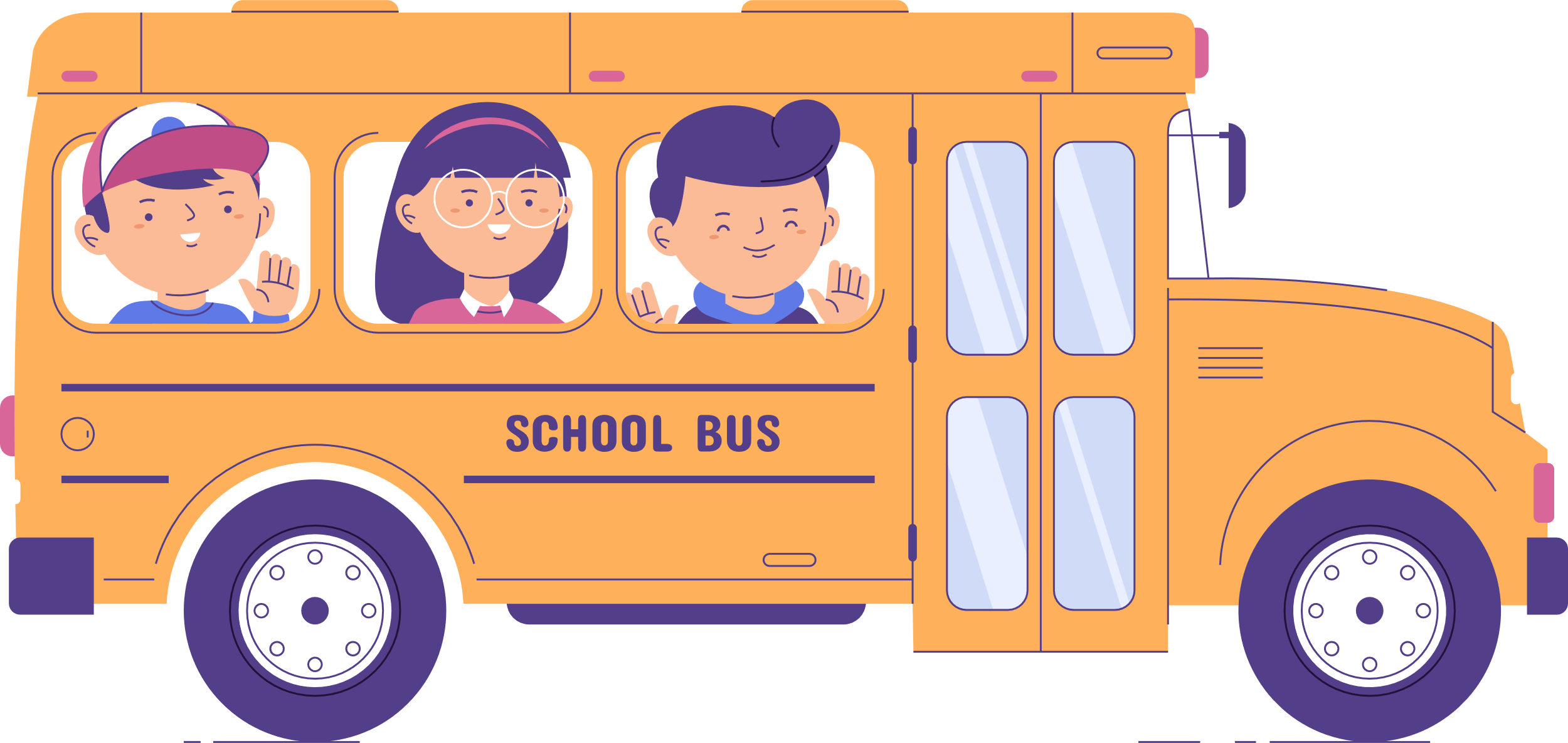 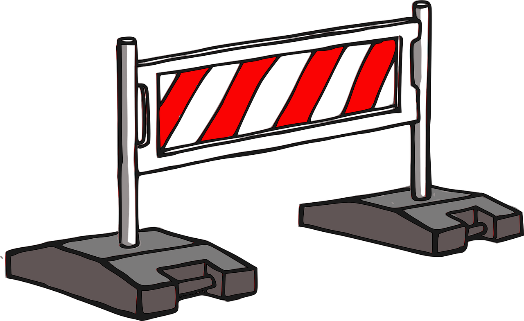 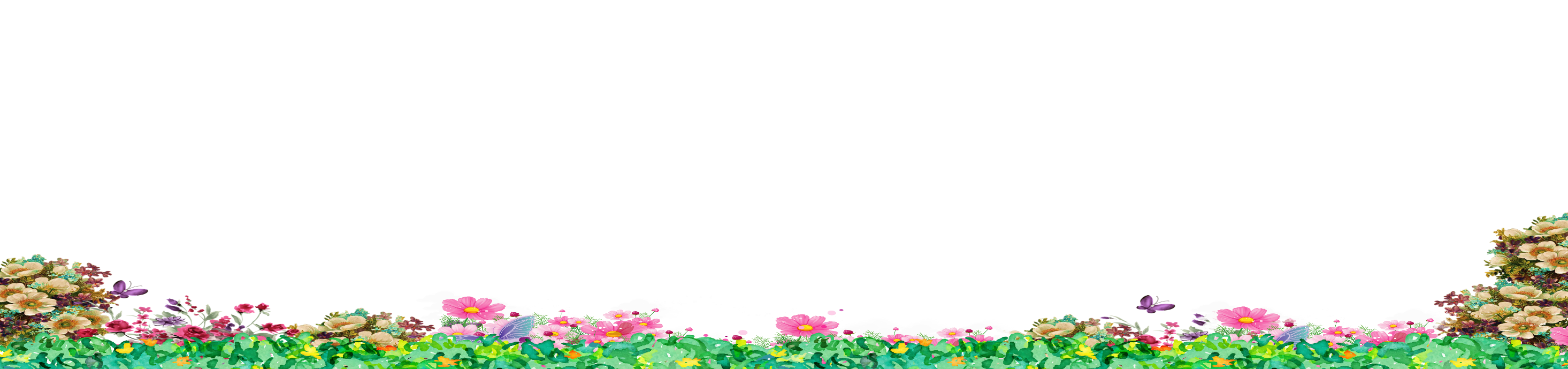 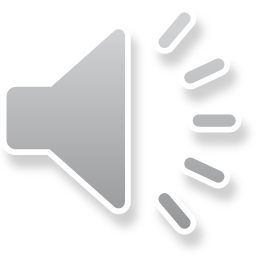 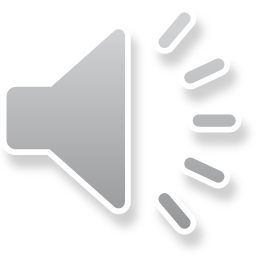 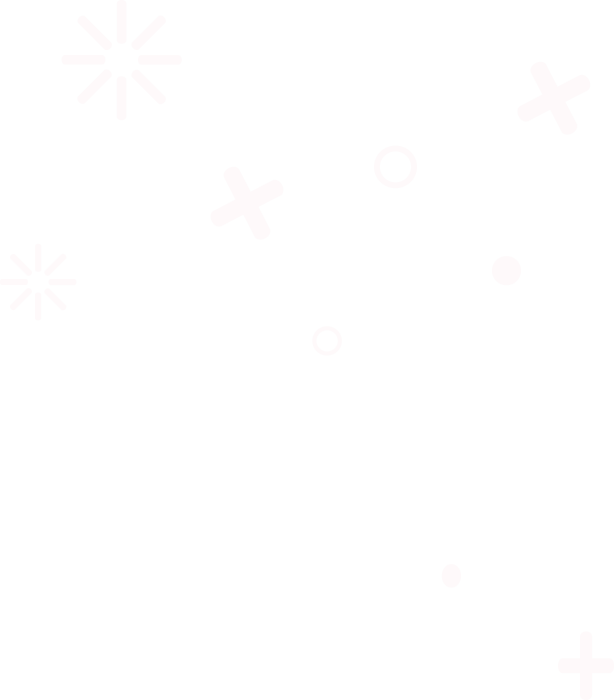 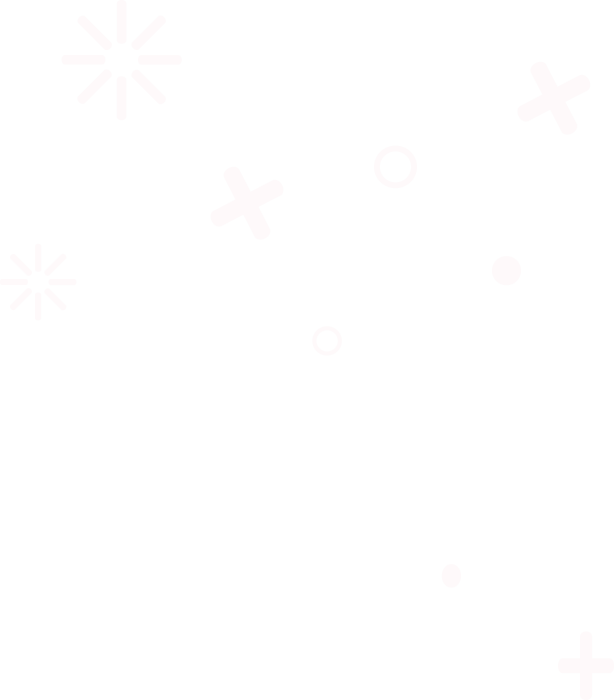 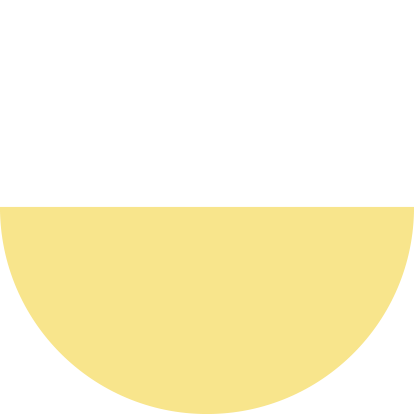 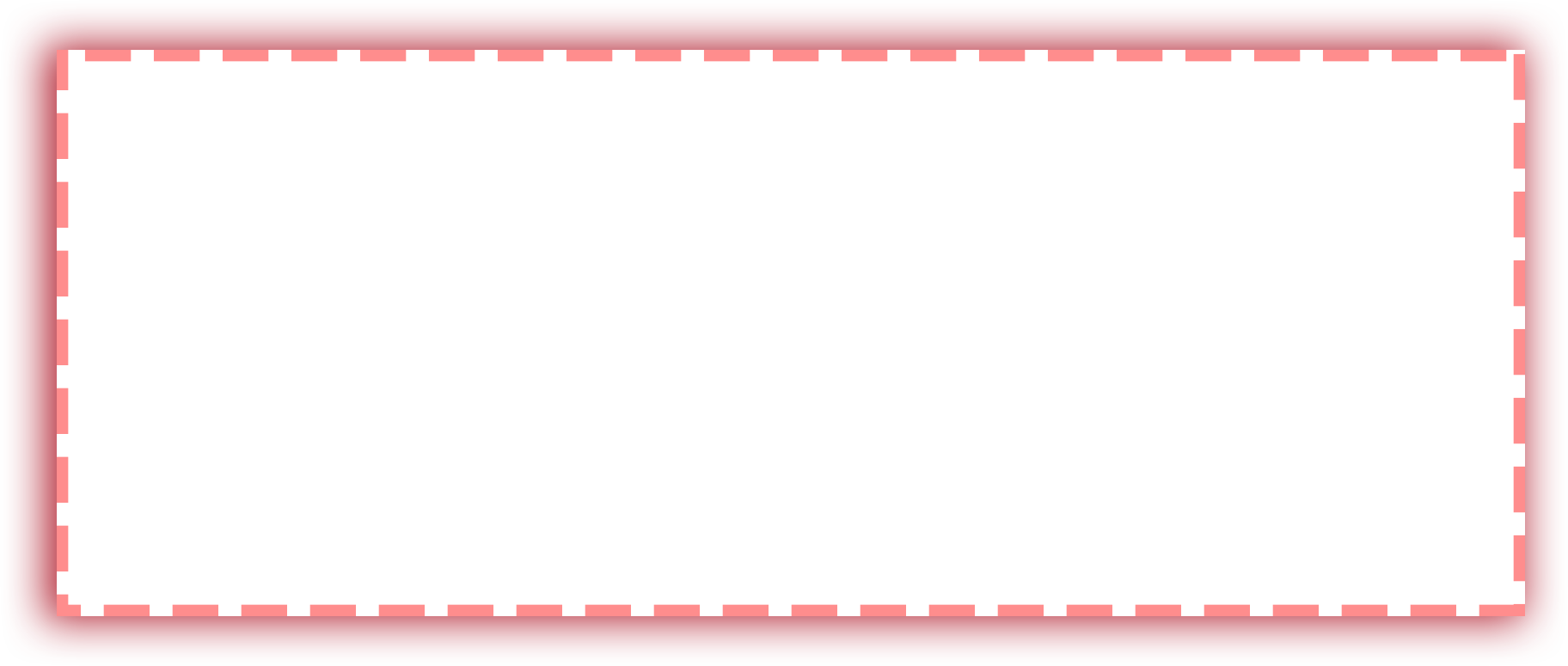 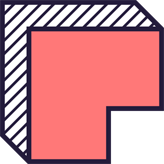 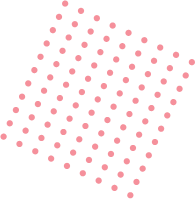 Bài 3: Mi cắt hai mảnh giấy đã ghi hai số thành 4 mảnh nhỏ như hình sau:
17 483
000
75 175
226
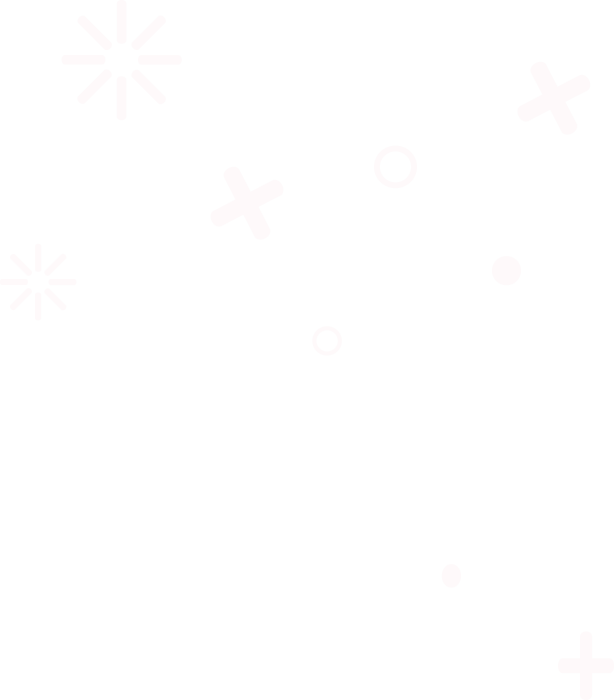 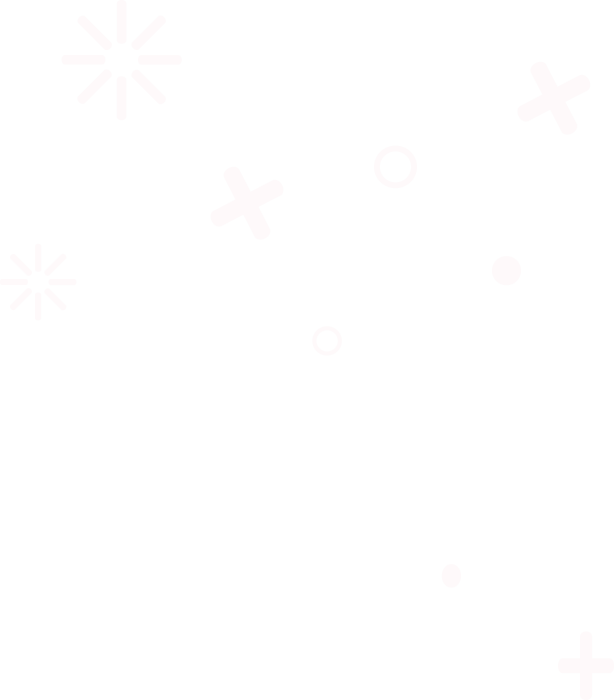 Ghép các mảnh giấy nhỏ và cho biết số ghi trên mỗi mảnh giấy ban đầu là số nào?
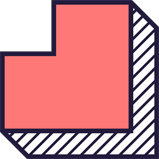 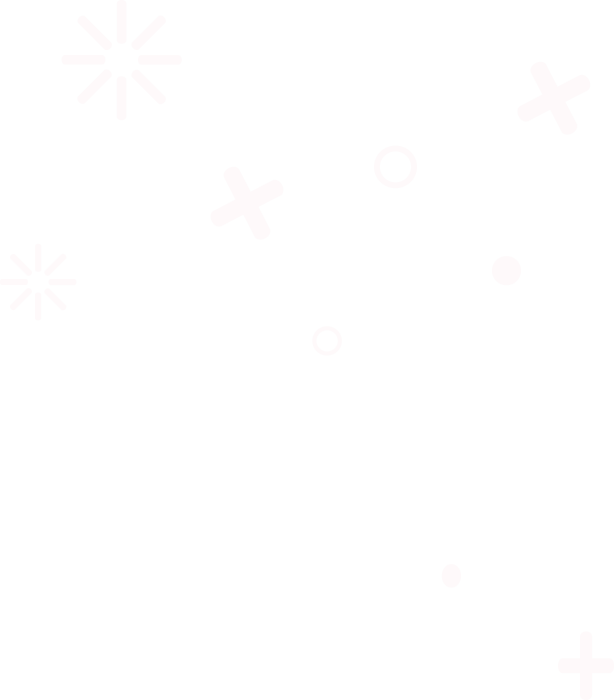 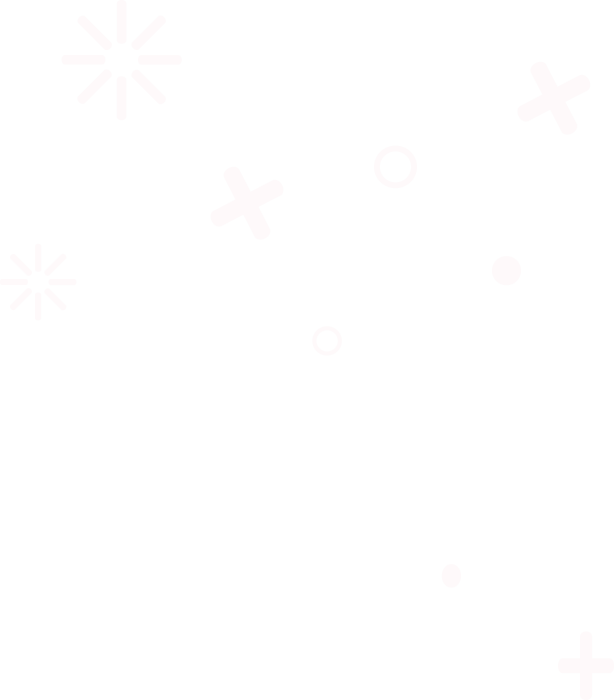 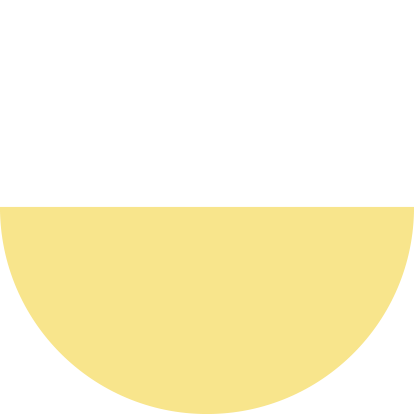 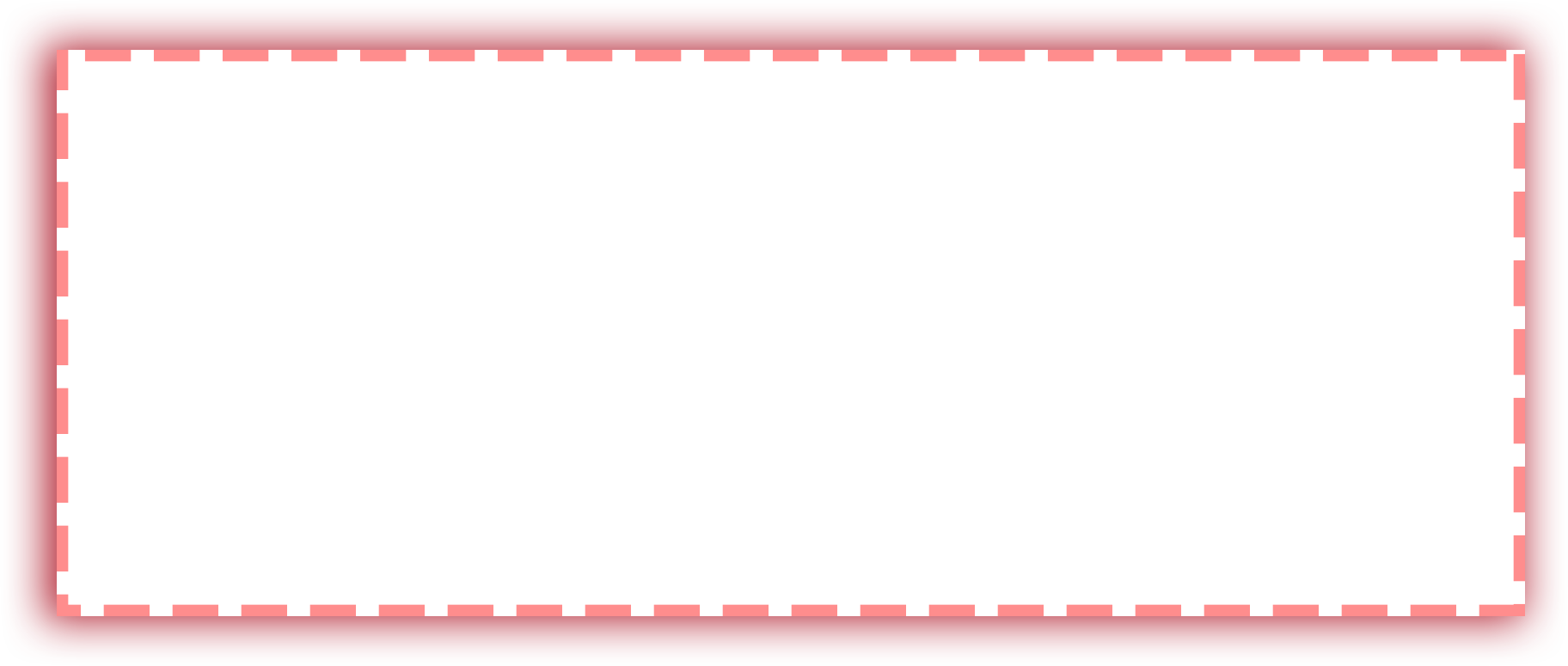 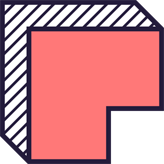 Số ghi trên mỗi mảnh giấy ban đầu là:
17 483
226
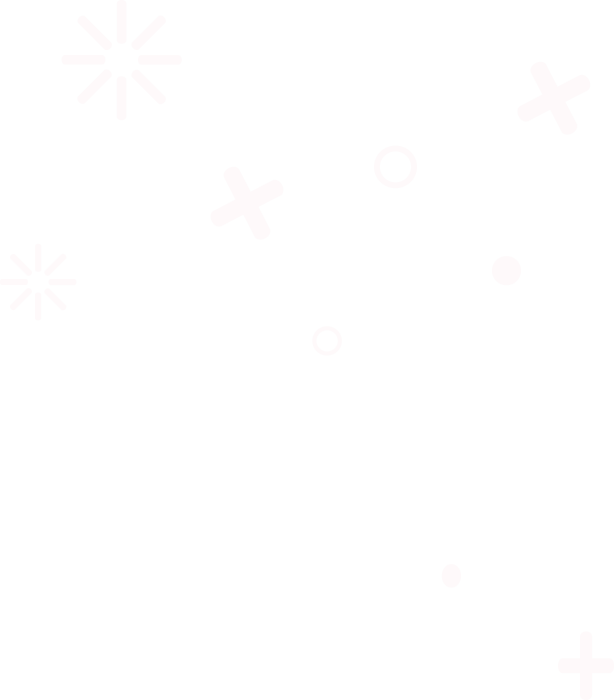 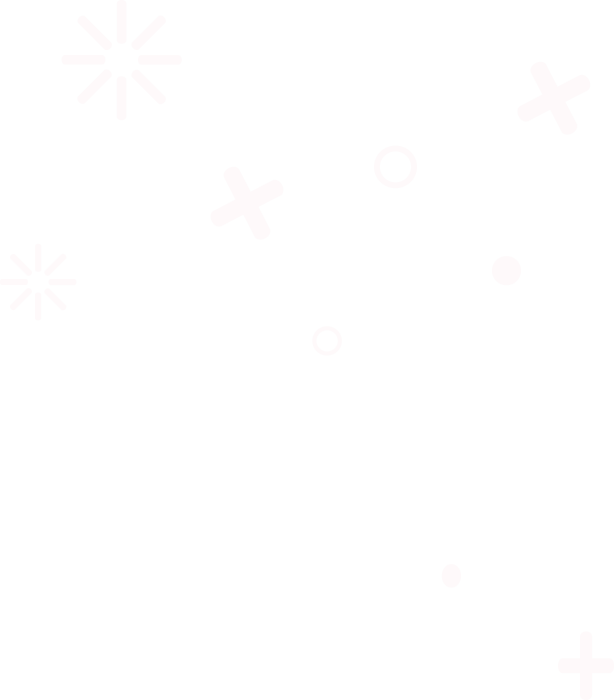 75 175
000
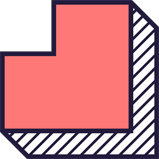 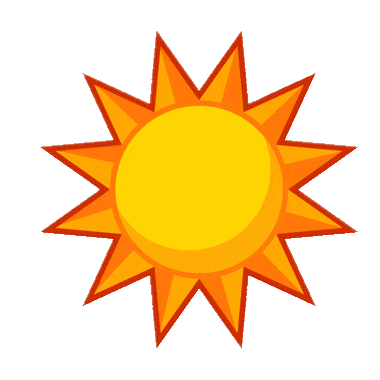 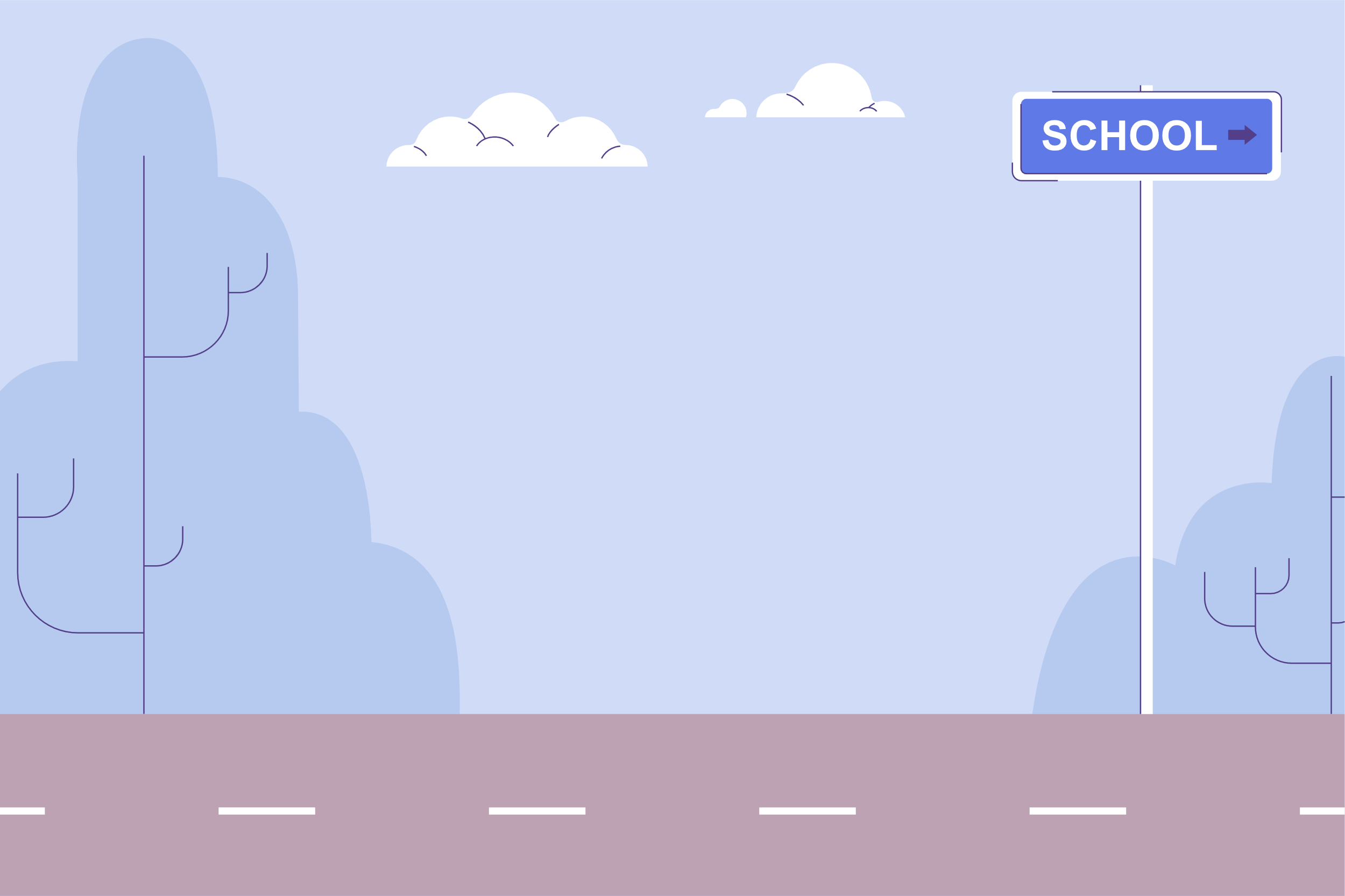 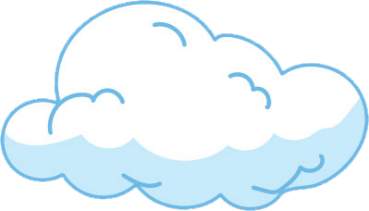 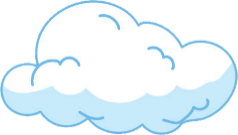 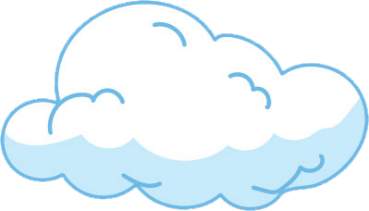 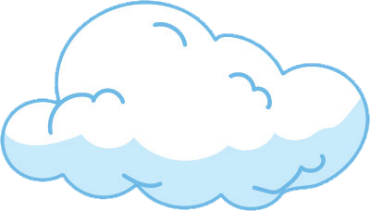 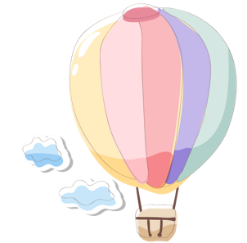 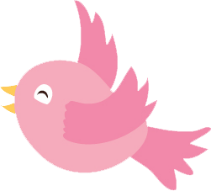 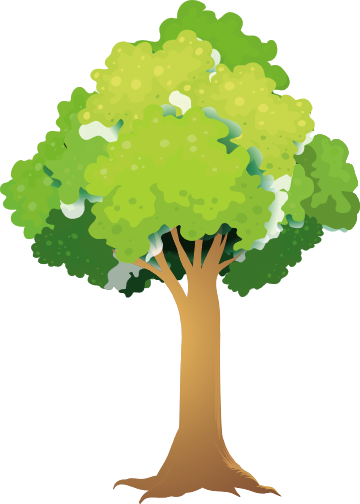 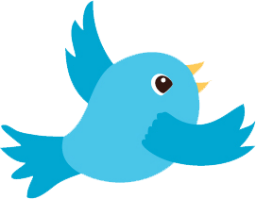 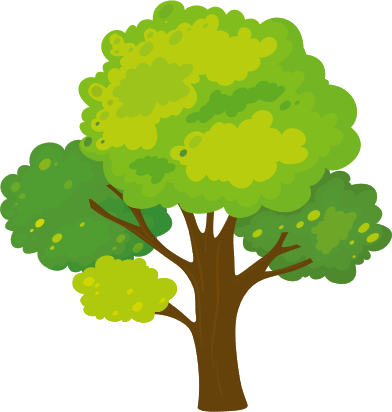 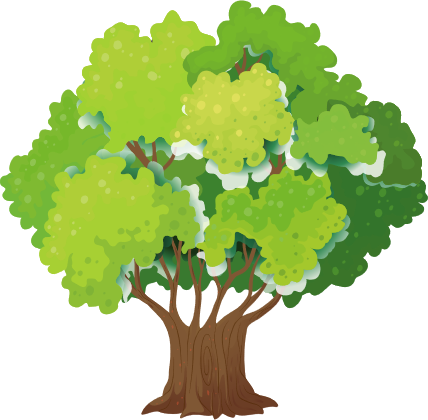 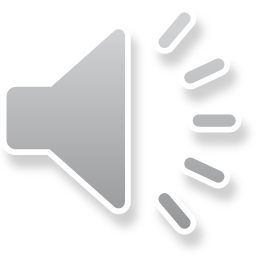 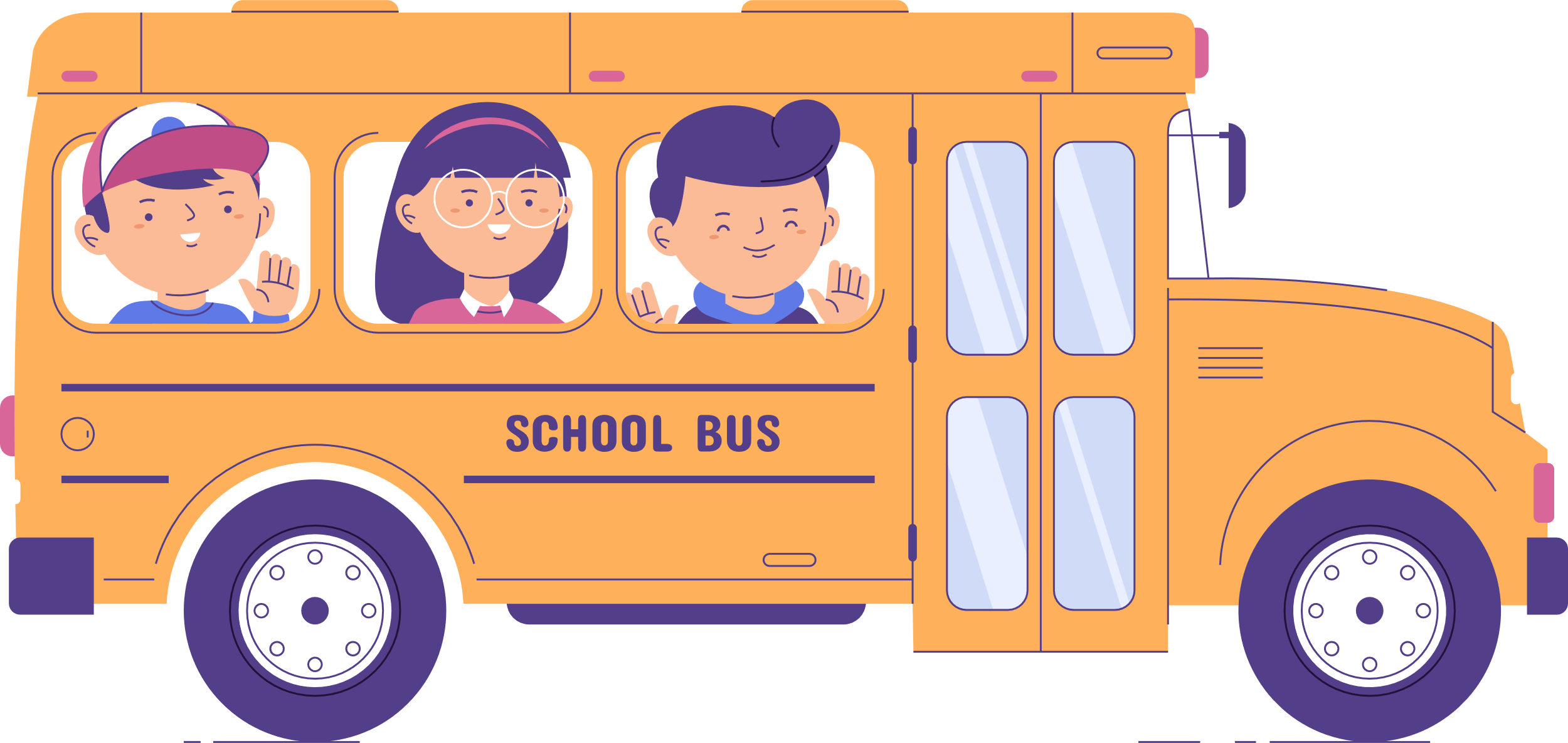 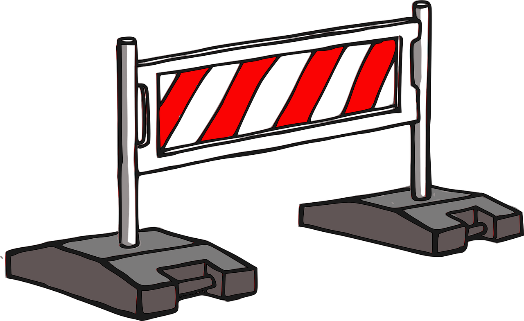 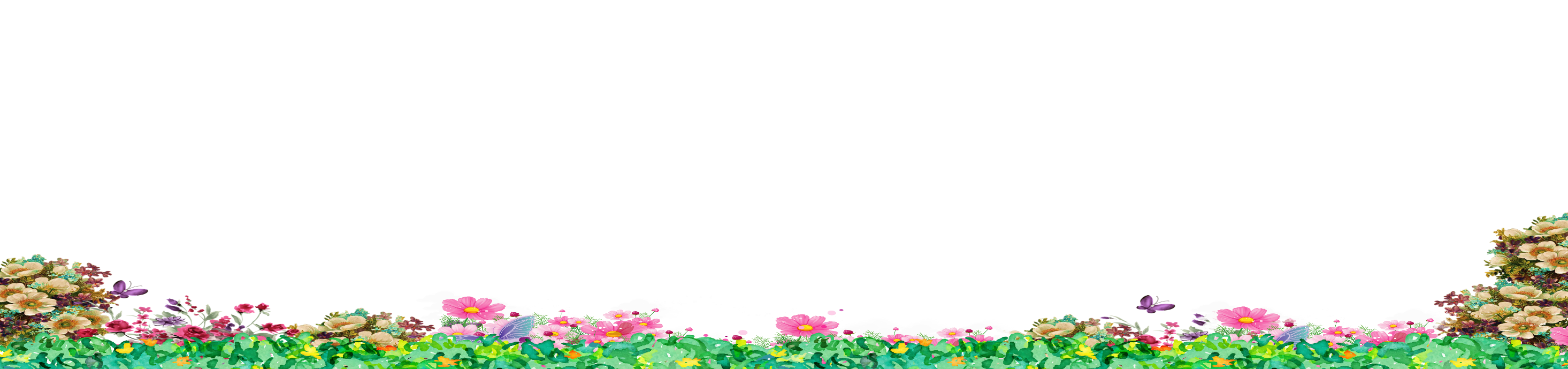 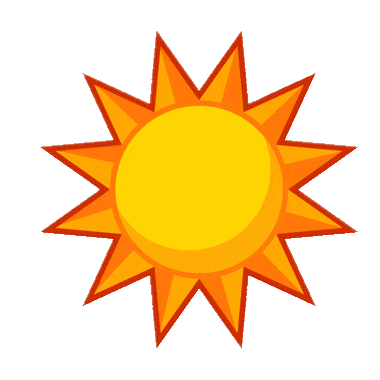 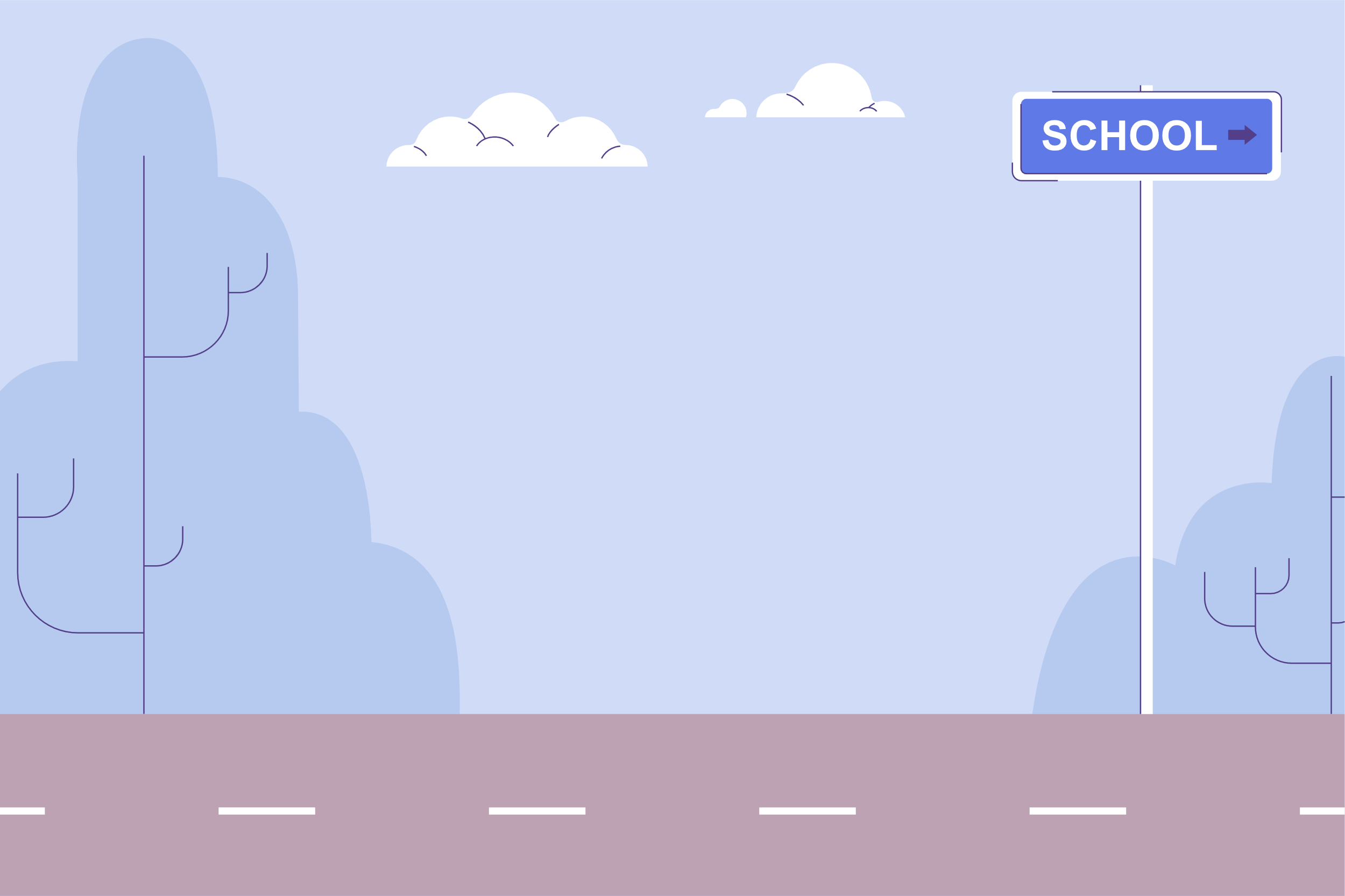 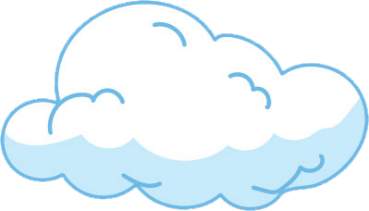 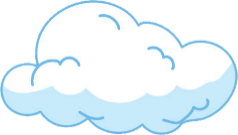 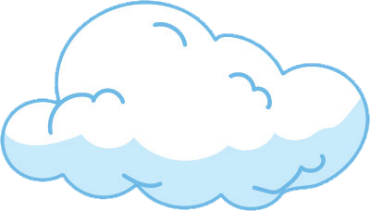 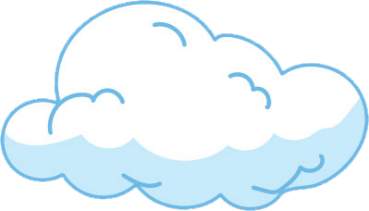 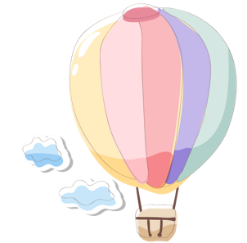 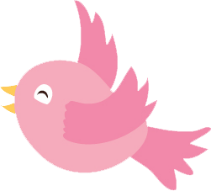 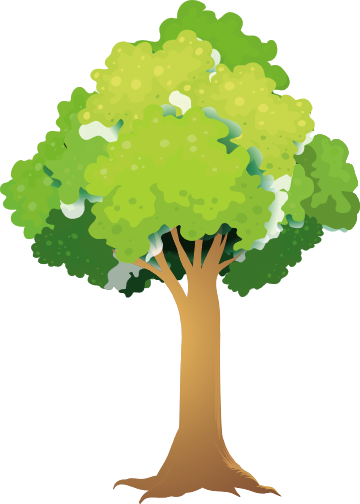 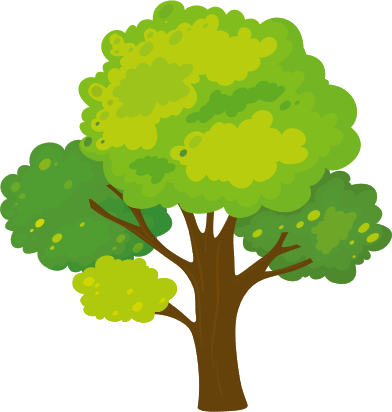 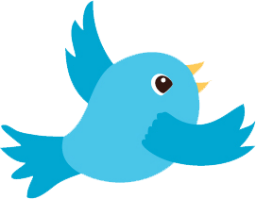 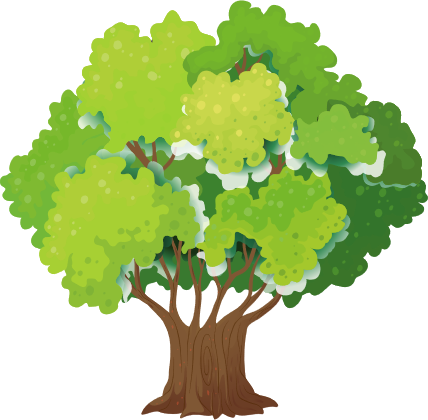 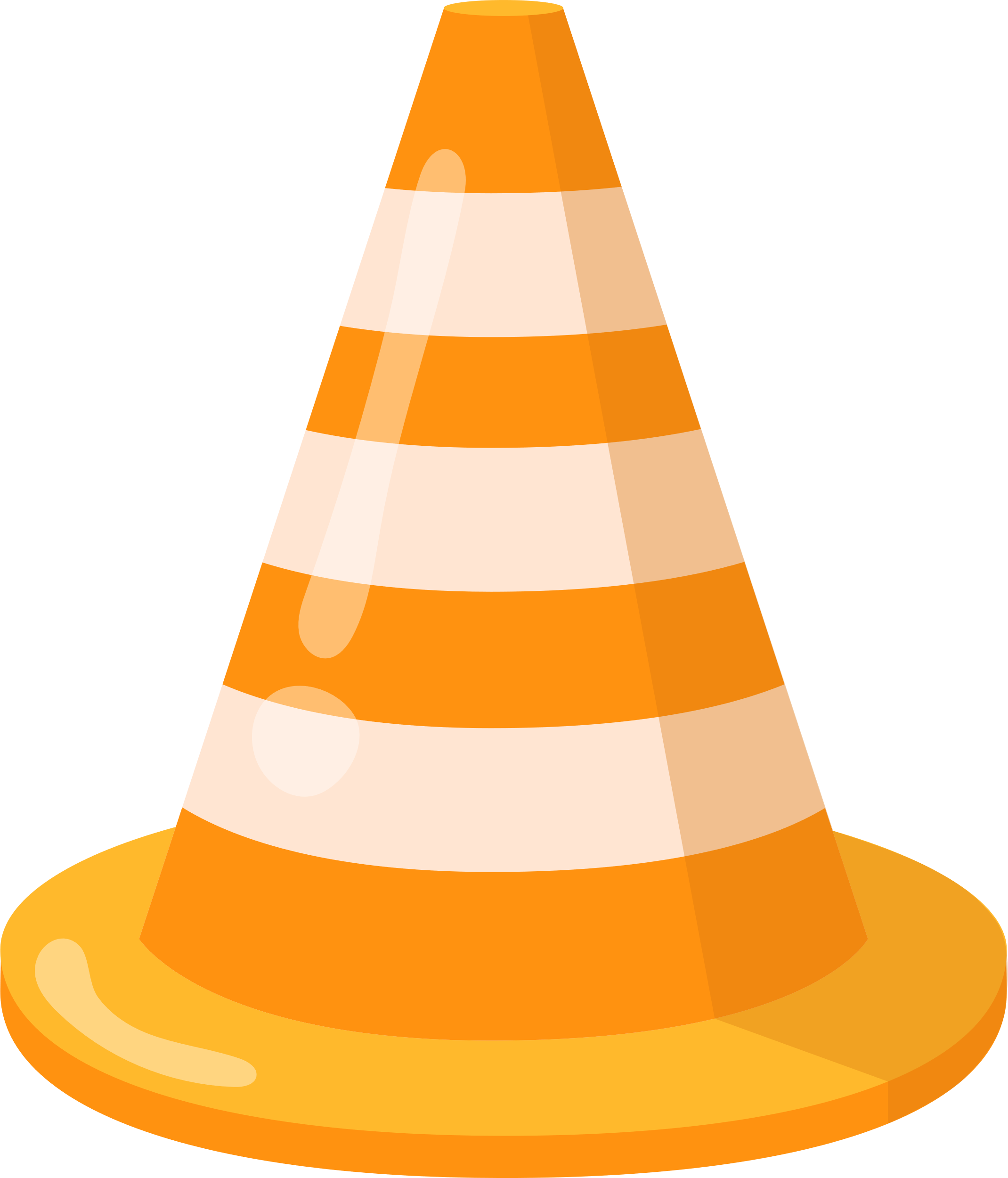 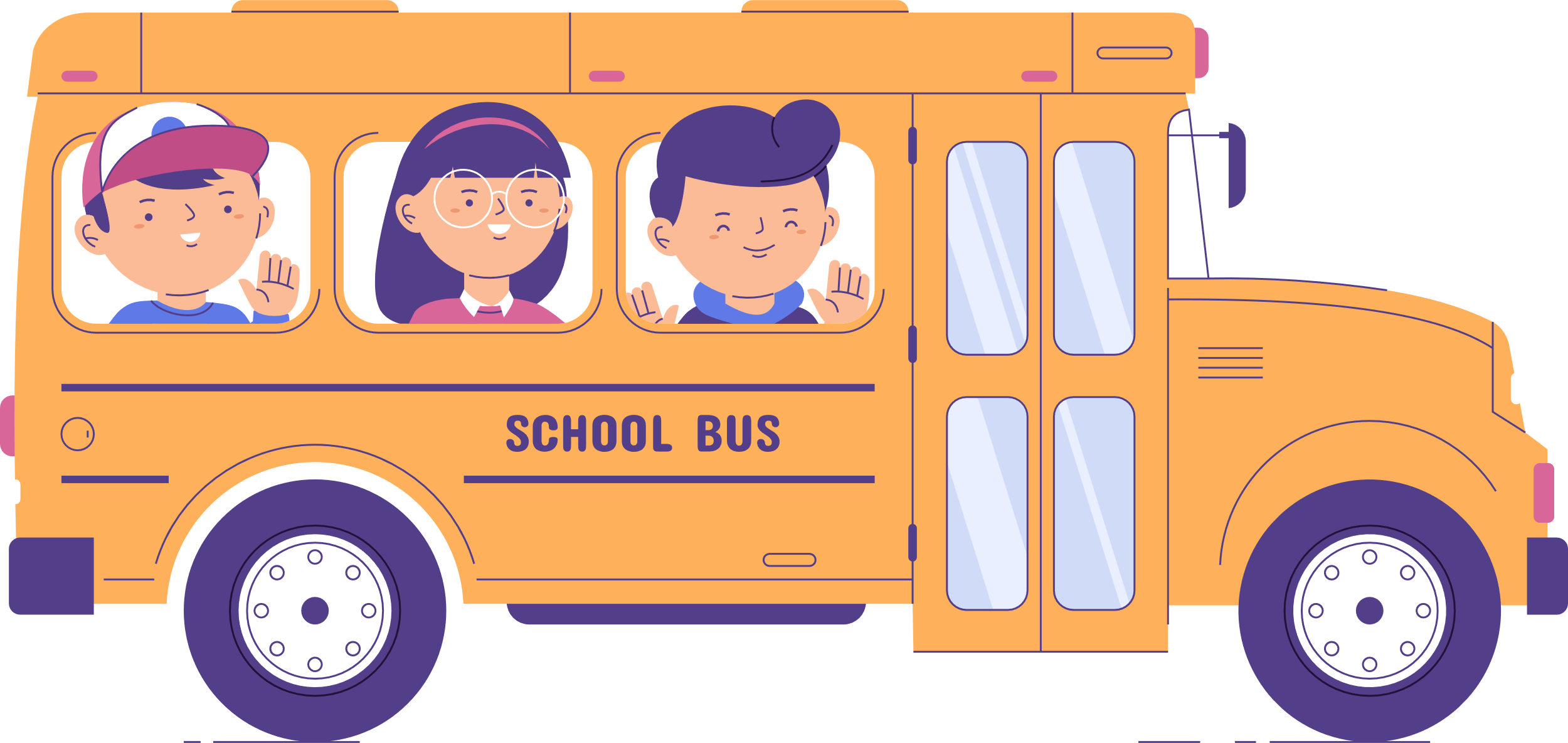 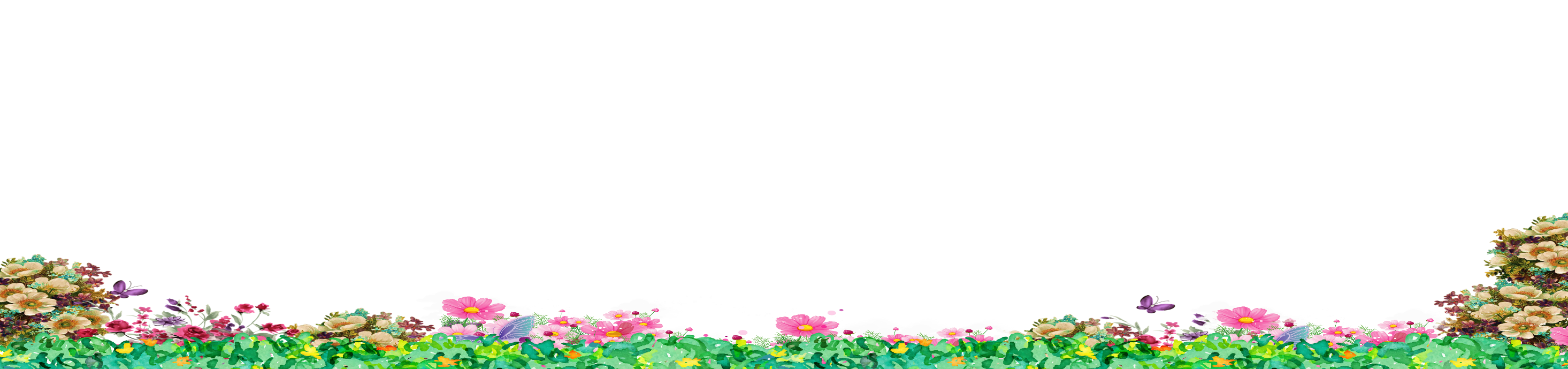 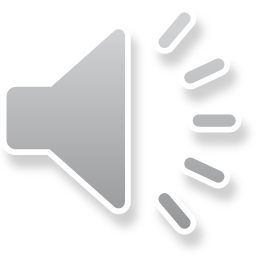 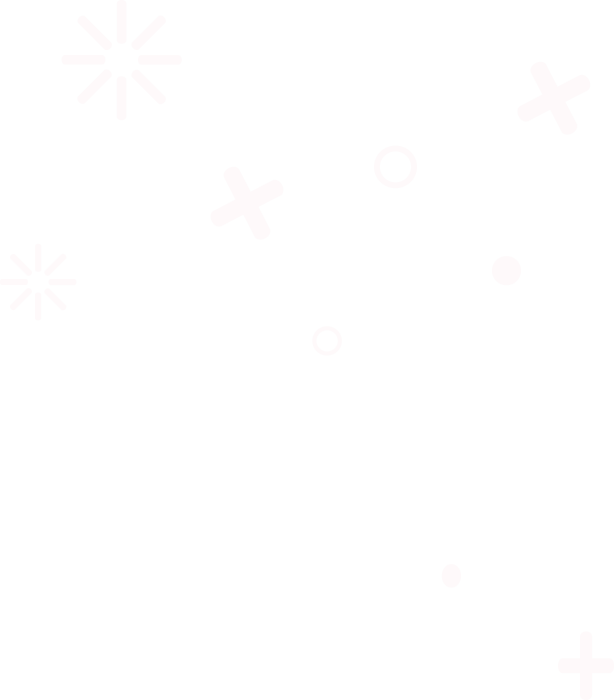 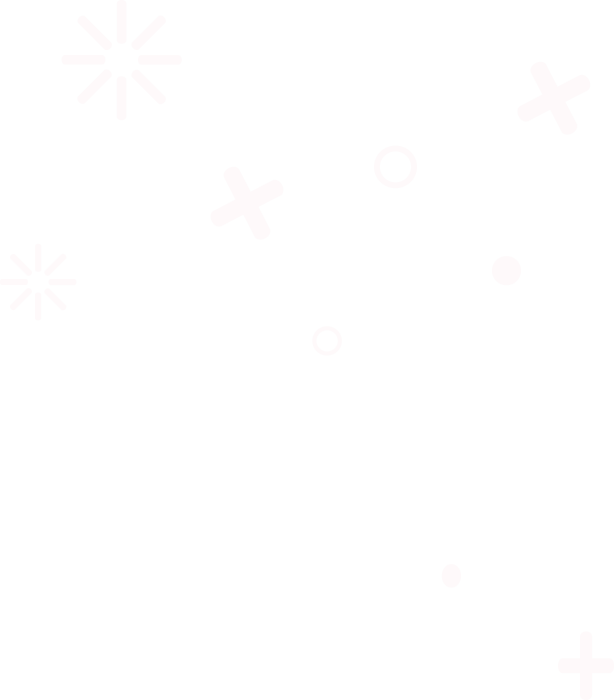 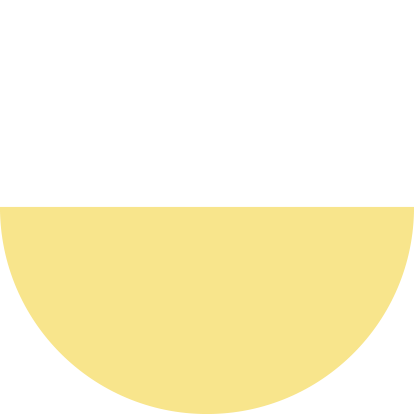 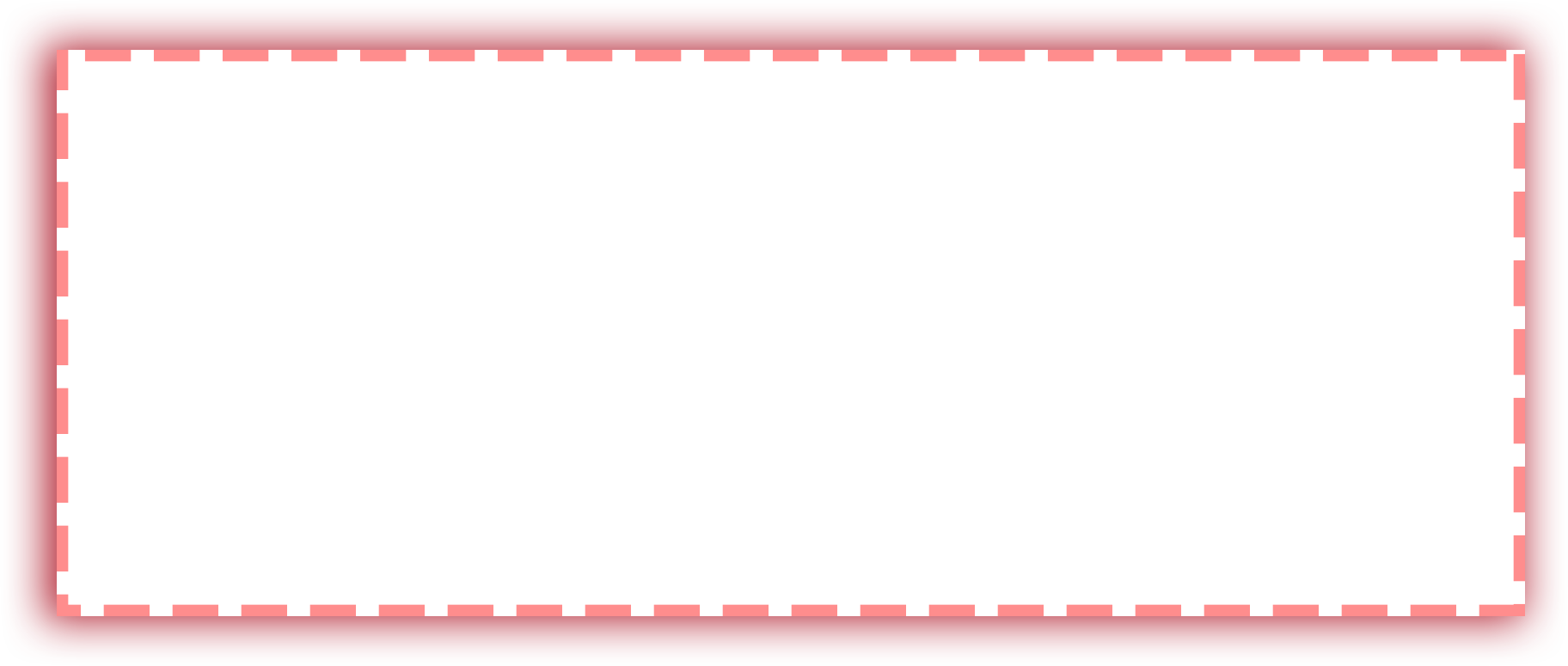 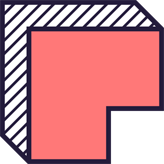 Bài 4: Giải ô chữ dưới đây
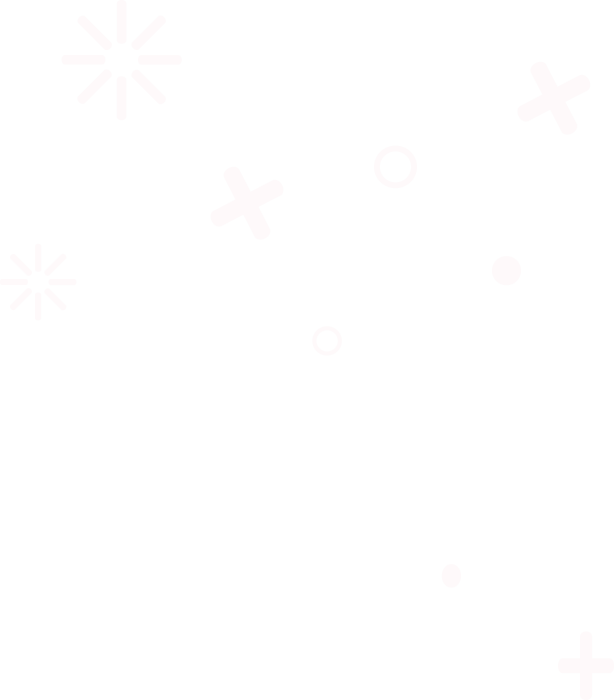 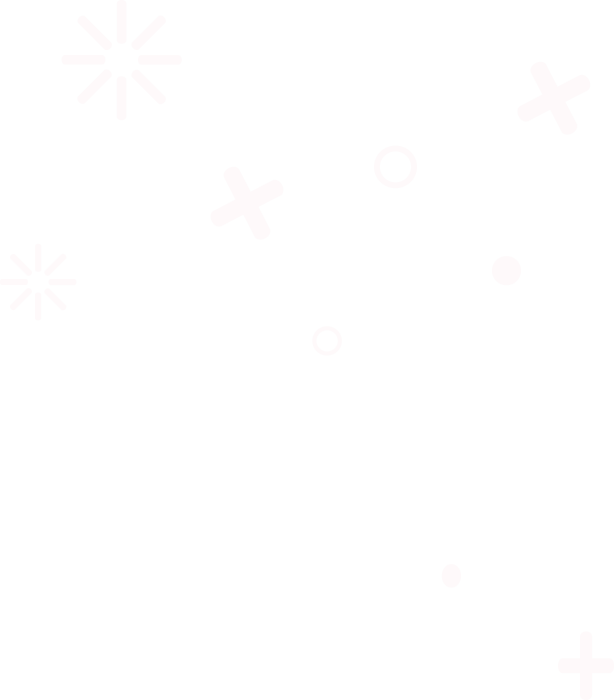 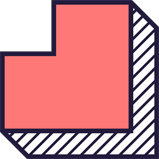 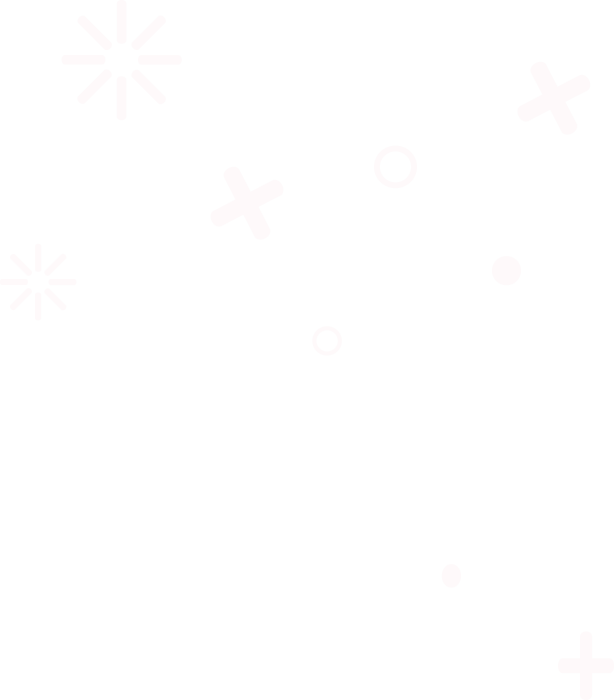 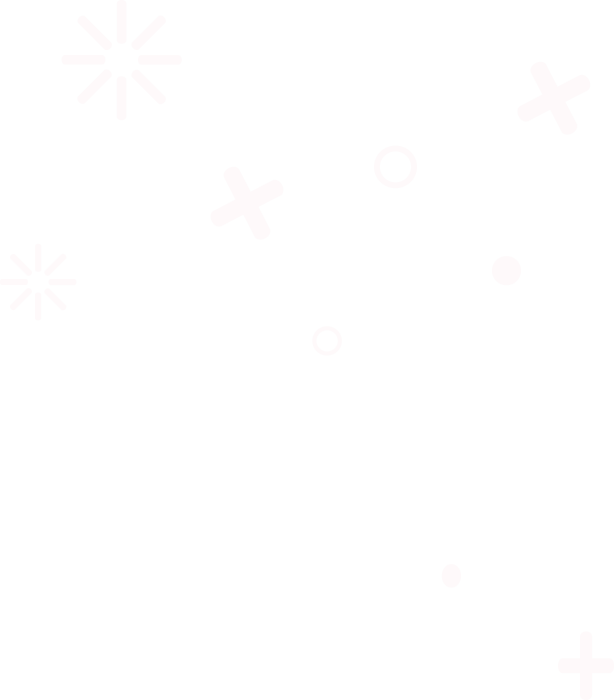 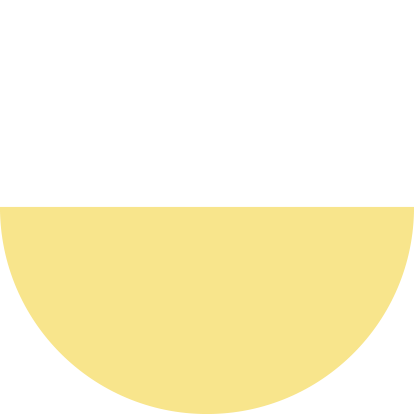 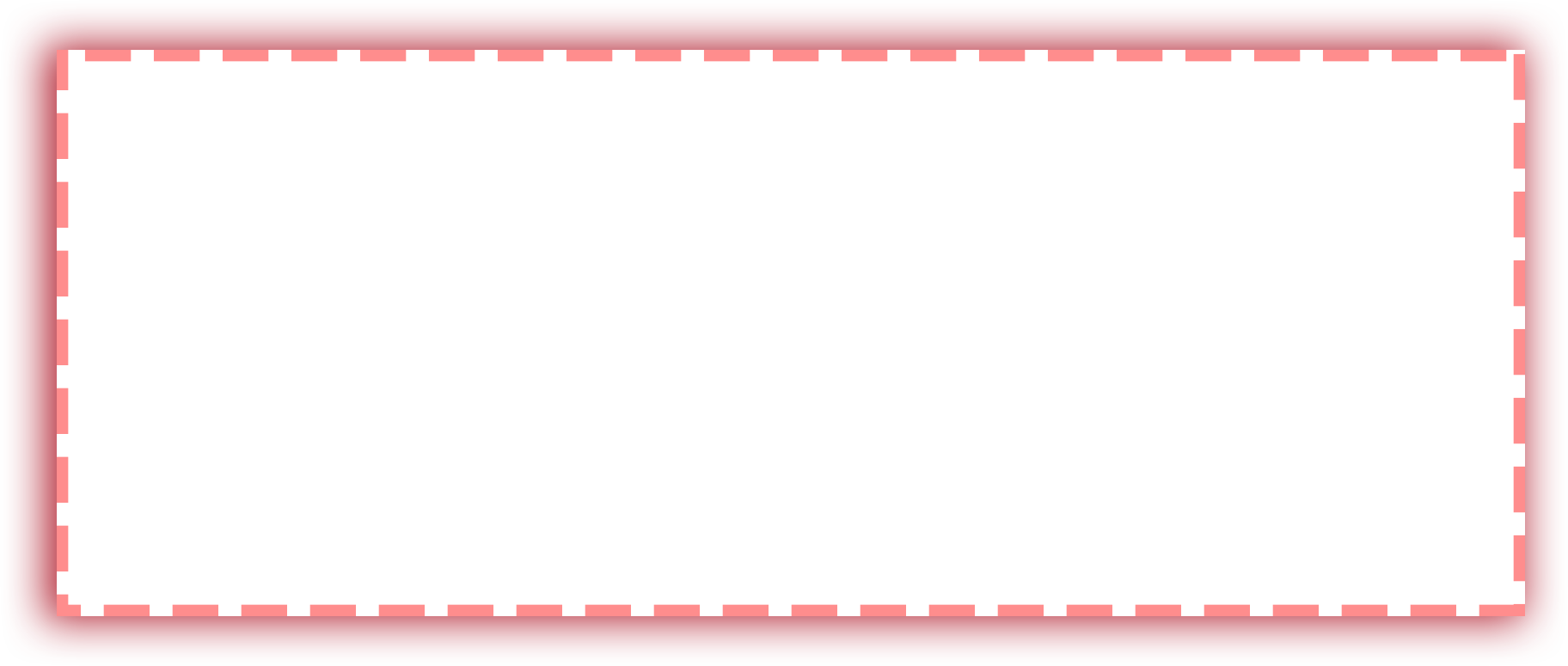 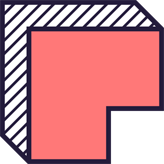 Biết rằng:
= 968 000 000
980 000 000
= 2 152 000
A
C
L
O
Ổ
900 000 000 + 60 000 000 + 8 000 000 000
Chín trăm tám mươi triệu
2 000 000 + 100 000 + 50 000 + 2 000
Số liền trước của sô 1 000 000
Số liền sau của số 999 999 999
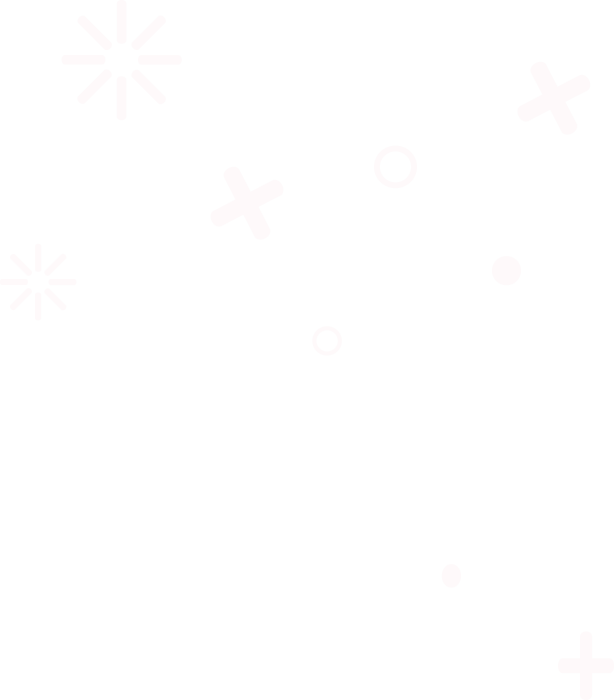 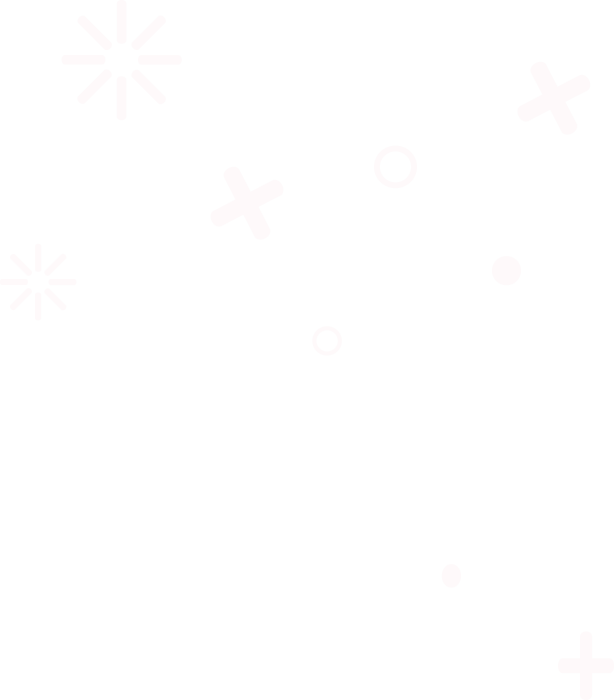 999 999
1 000 000 000
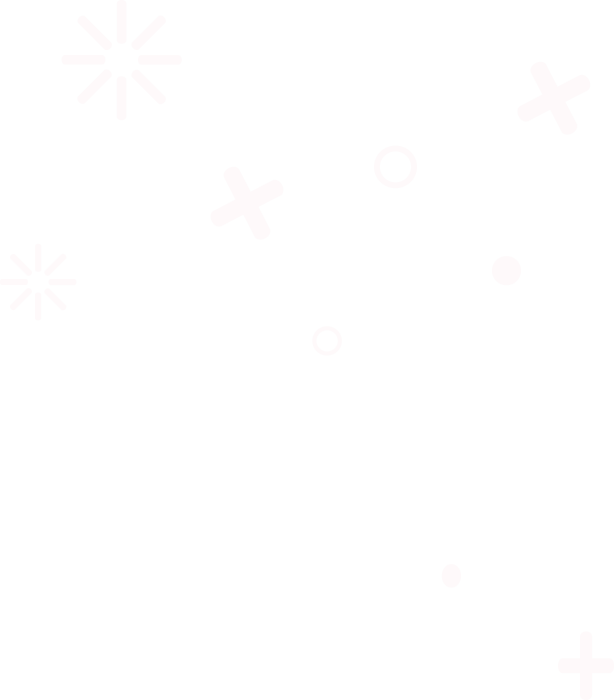 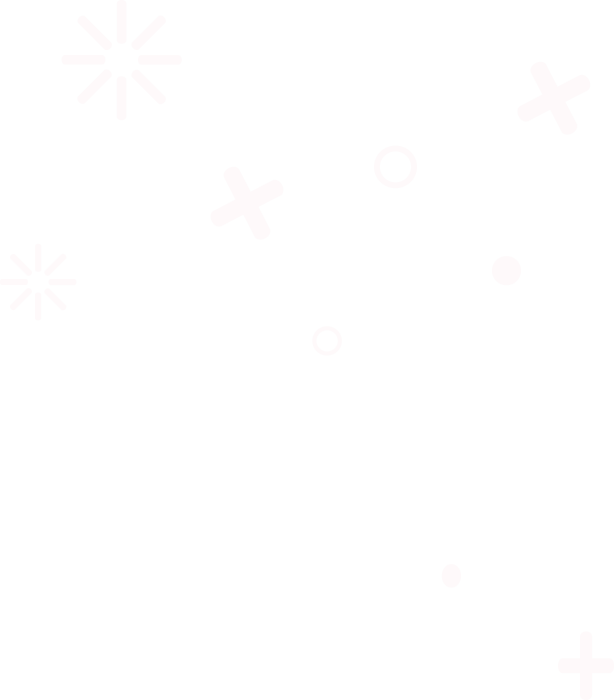 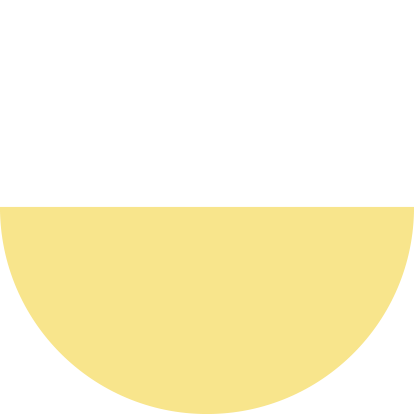 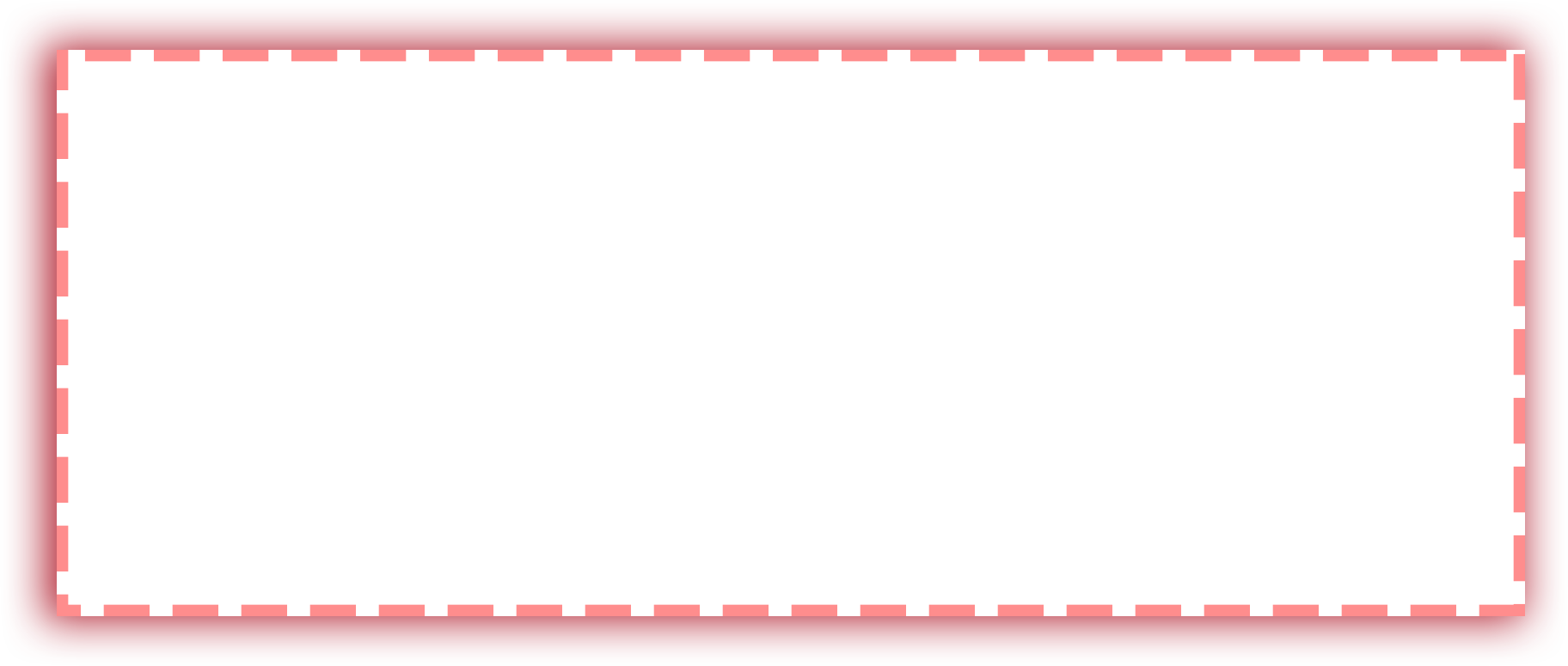 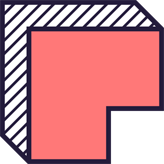 Bài 4: Giải ô chữ dưới đây
Ổ
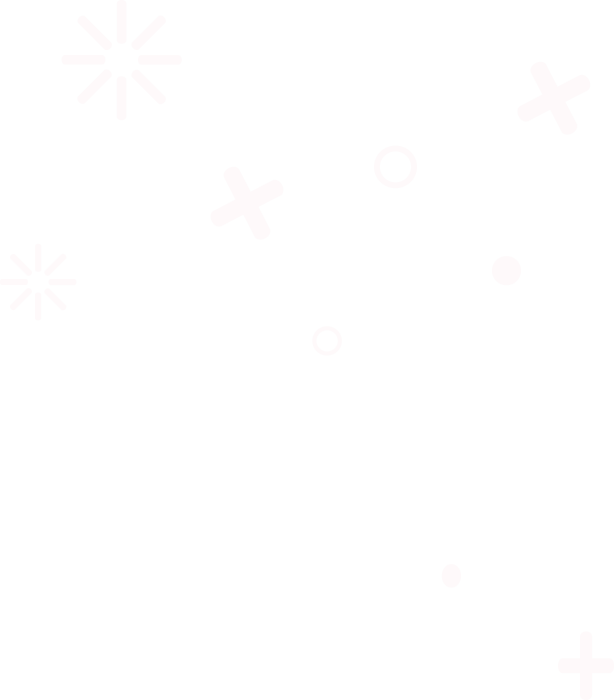 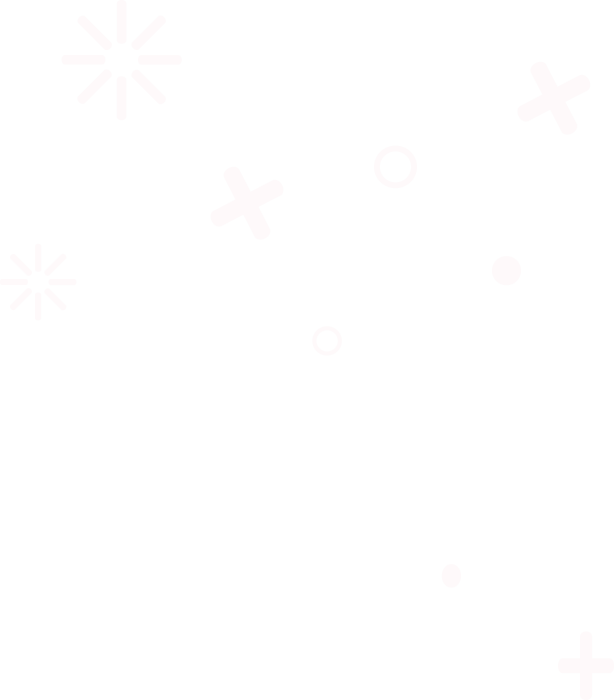 O
A
L
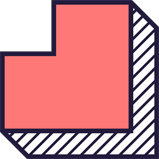 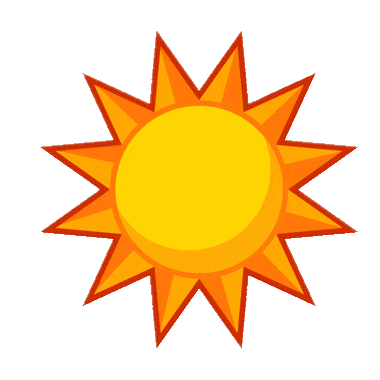 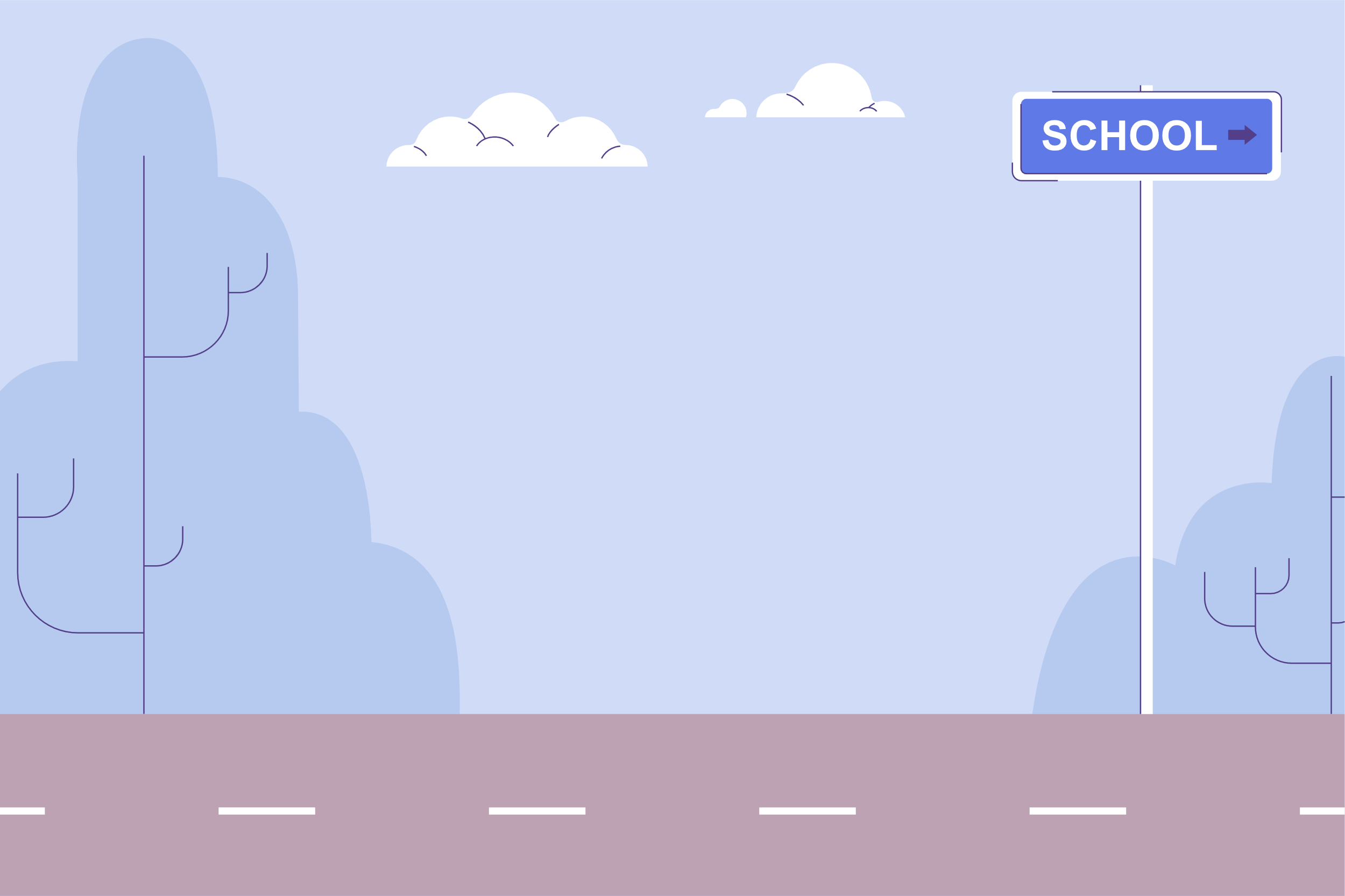 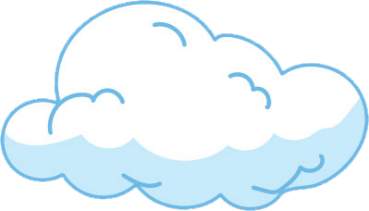 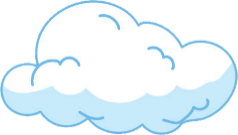 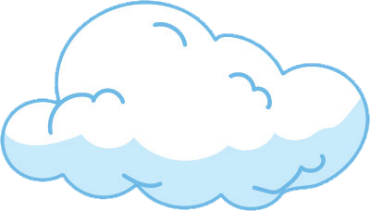 Các em giỏi quá! Các bạn đã đến trường an toàn rồi.
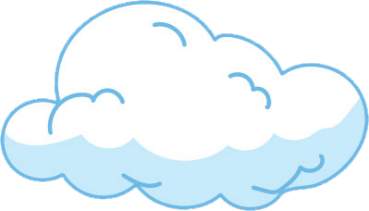 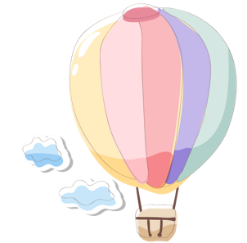 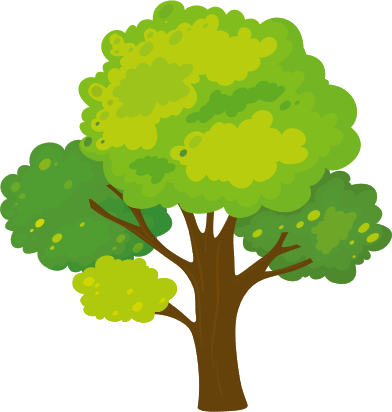 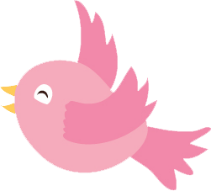 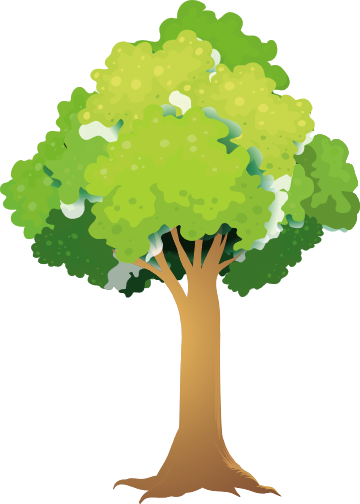 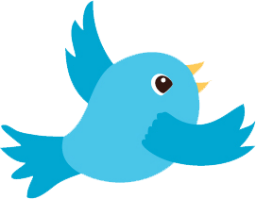 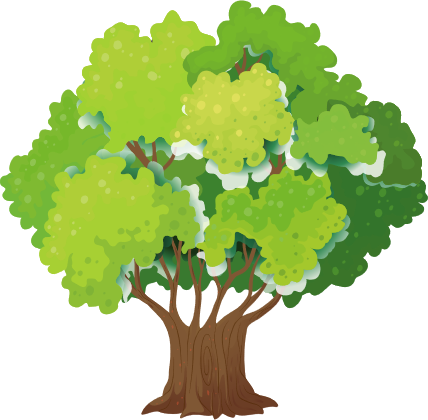 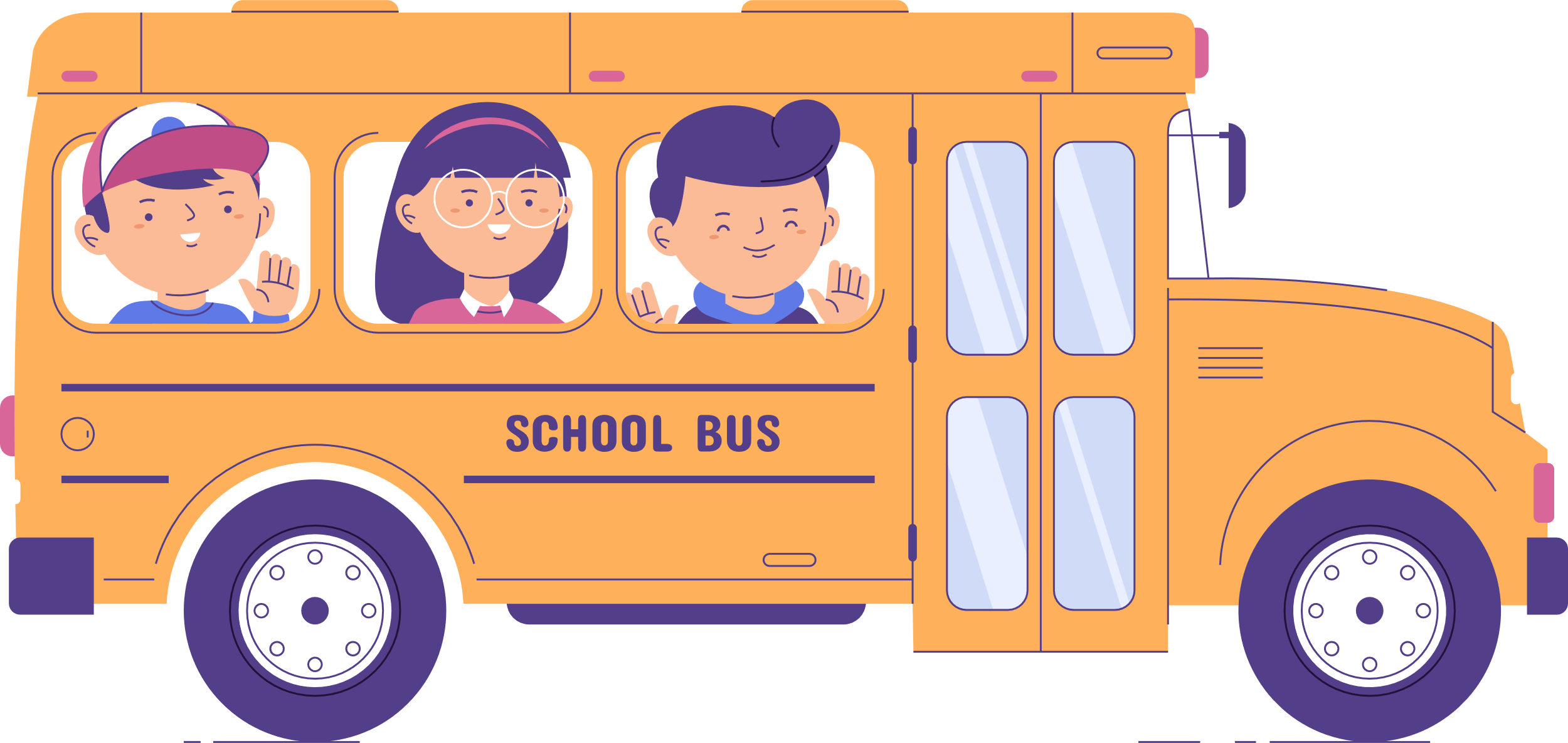 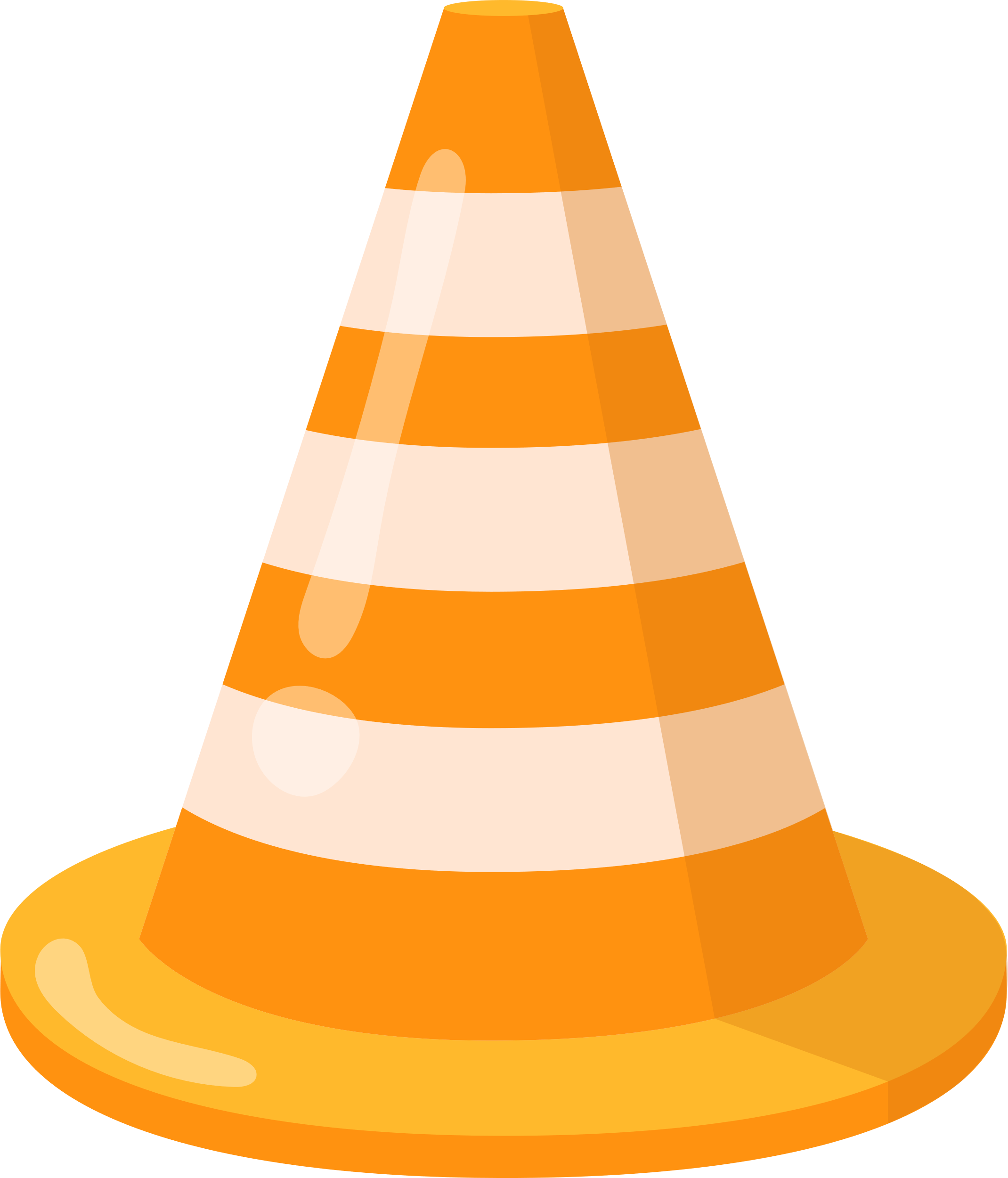 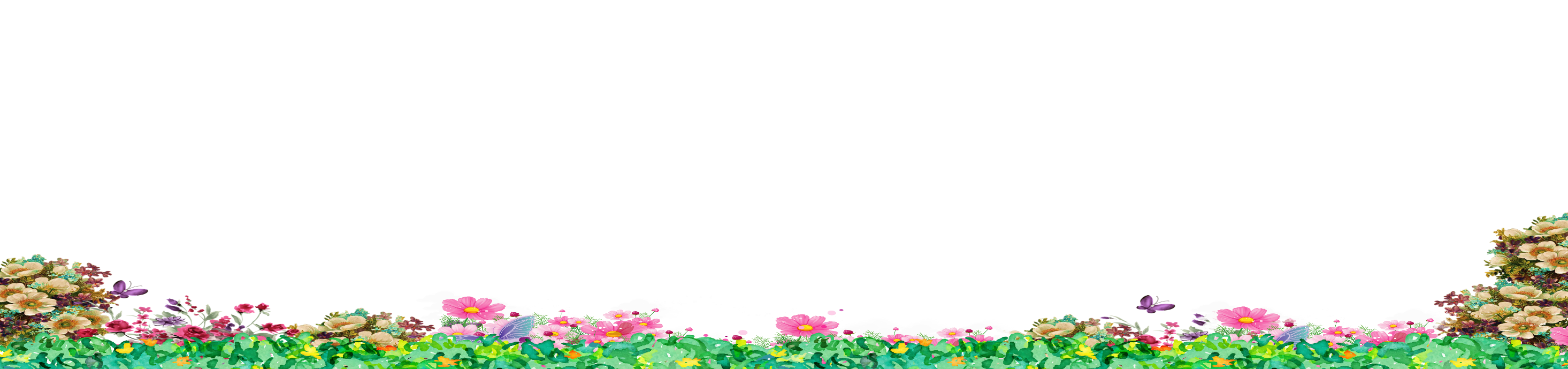 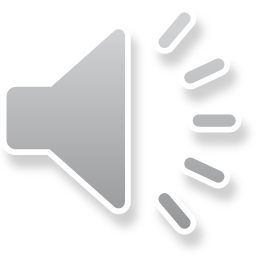 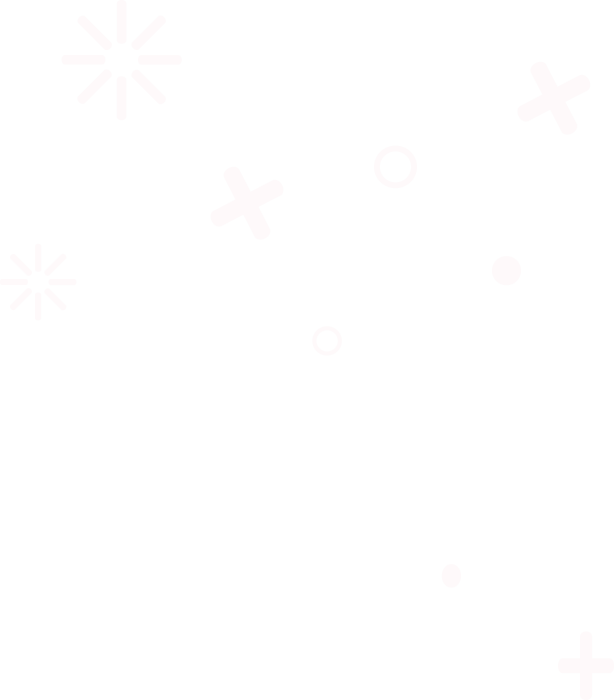 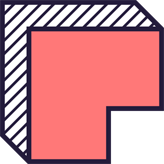 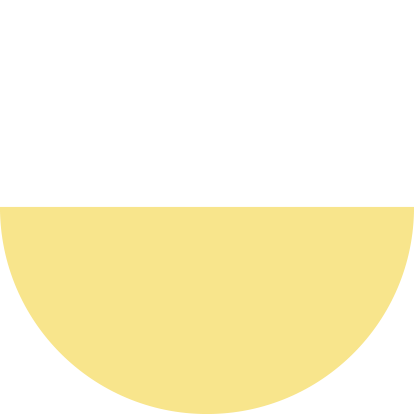 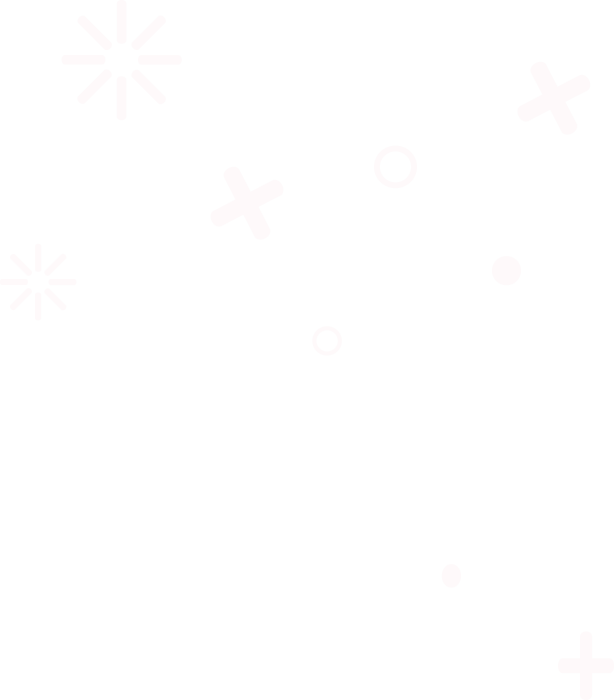 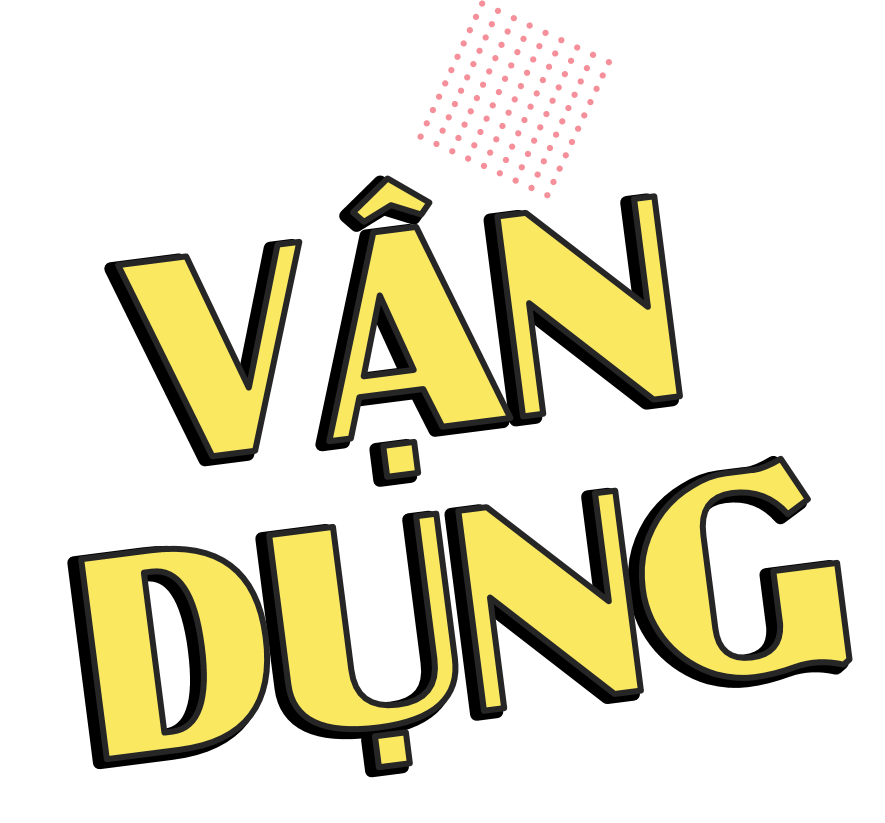 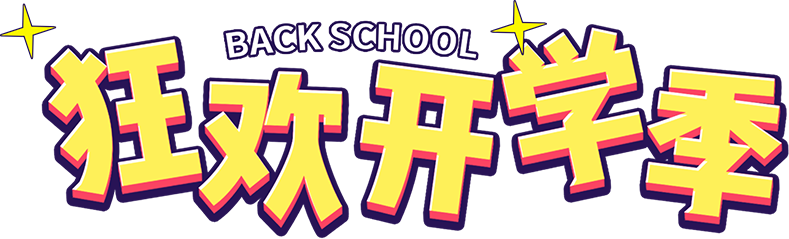 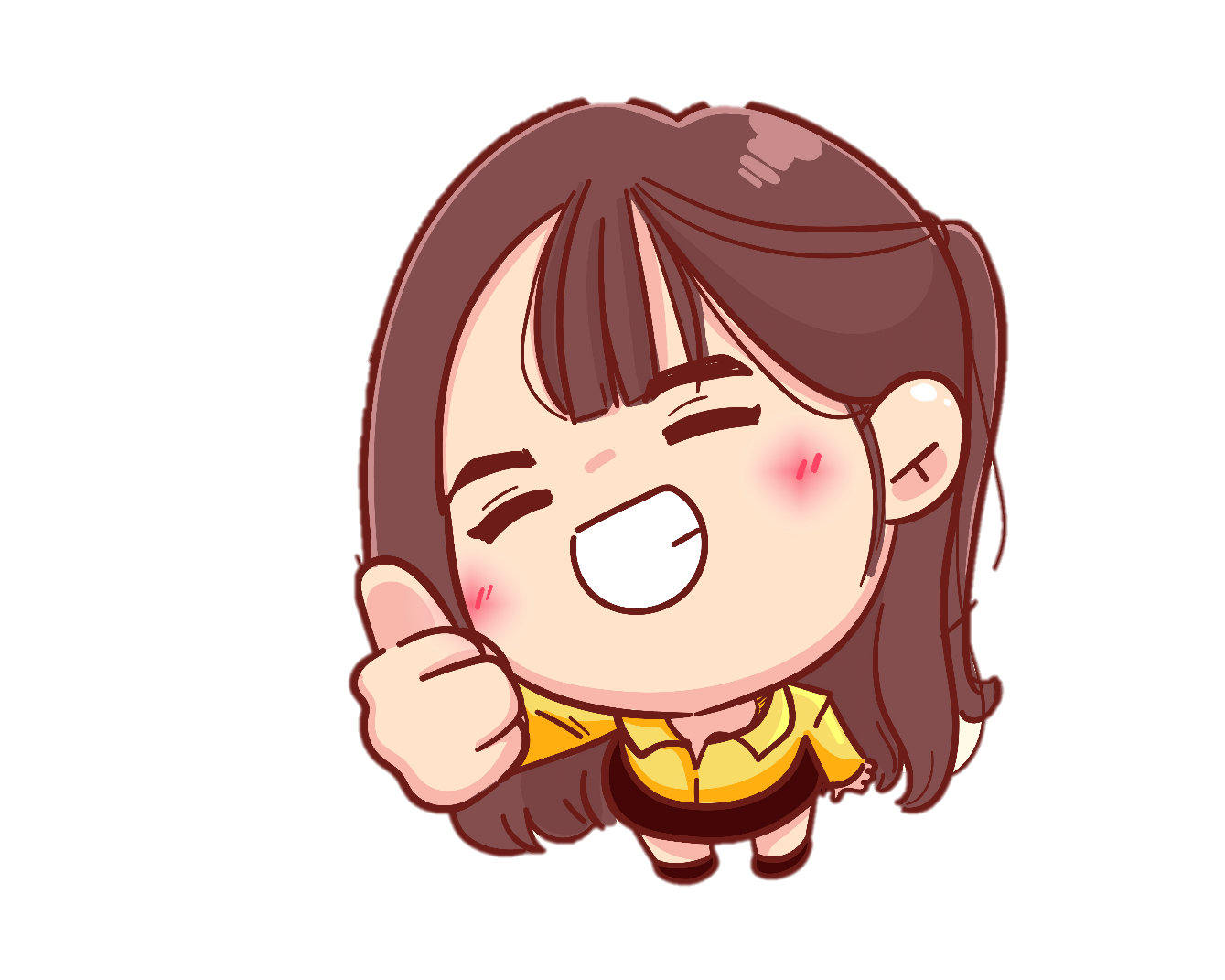 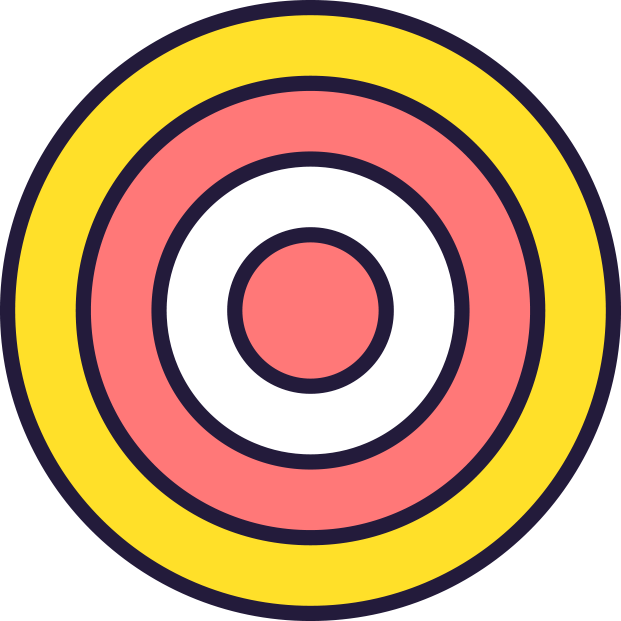 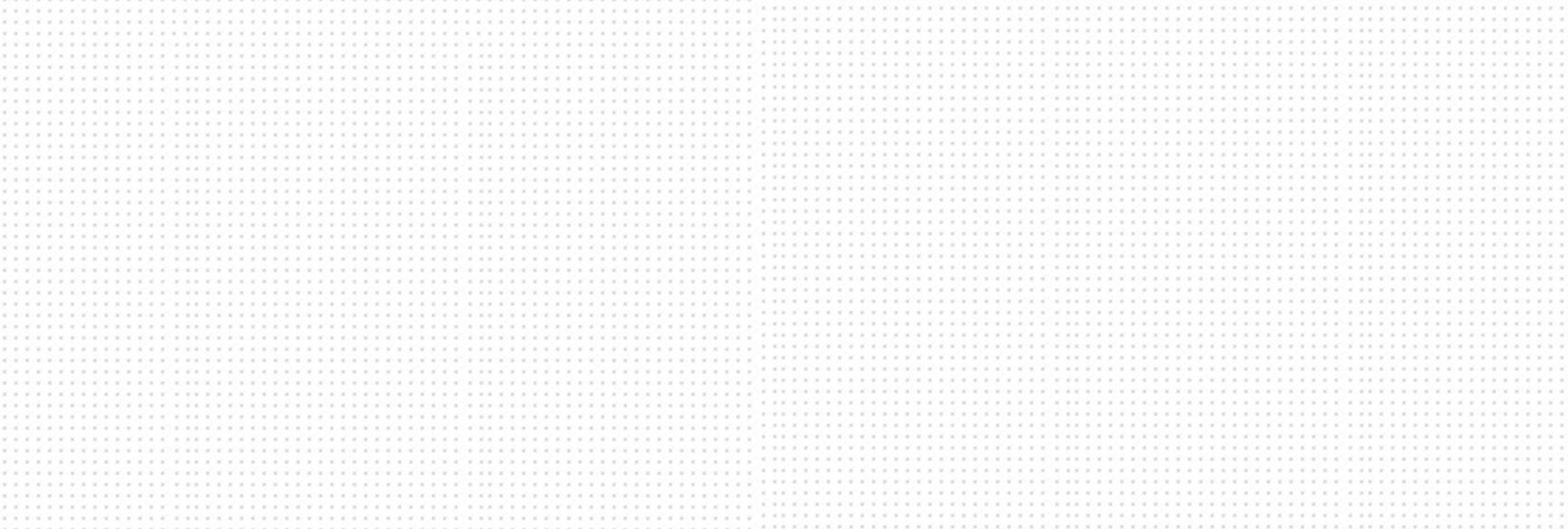 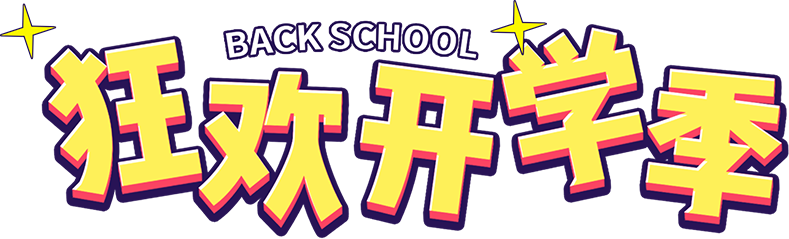 2 432 000
500 99 88
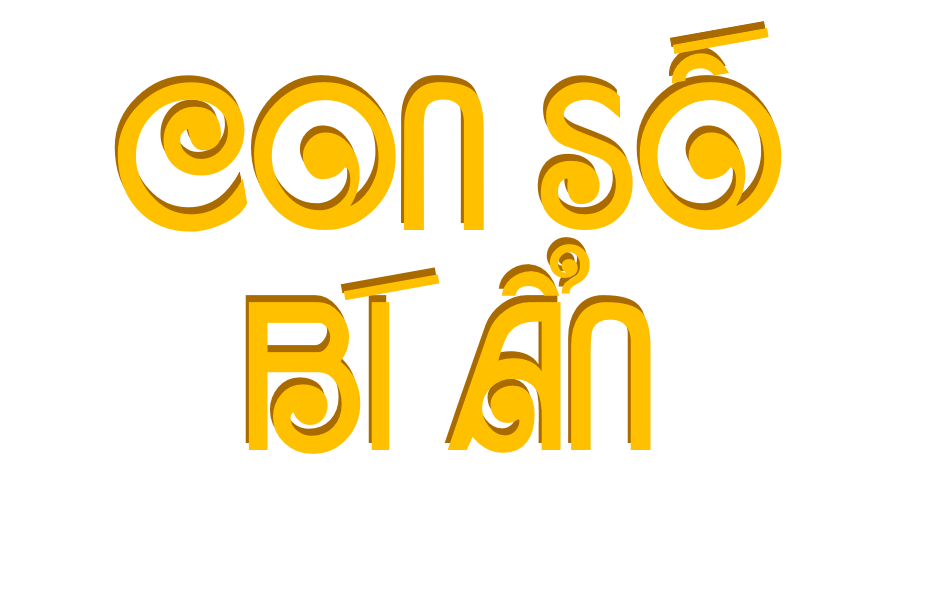 100 000 000
256 777
635 909
234 878 999
345 000 787
909 999 000
104 500 990
707 000
889 999
123 456
Hãy đọc những 
con số mà kim quay dừng
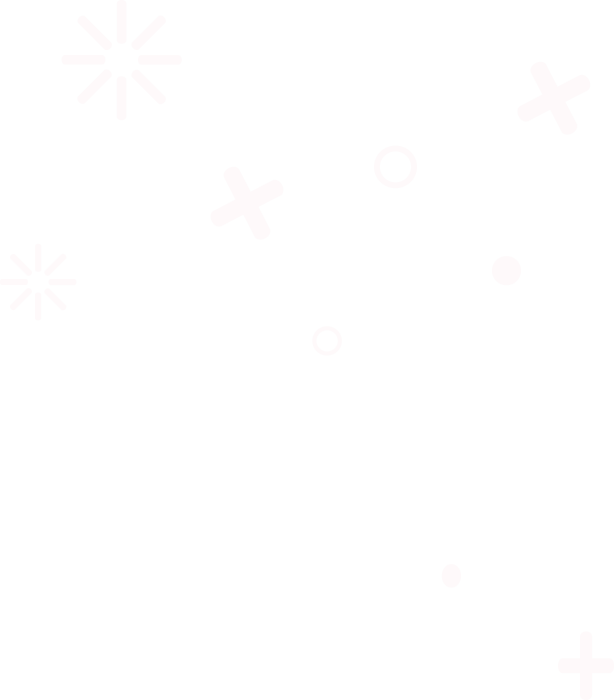 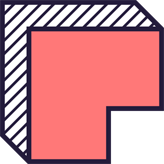 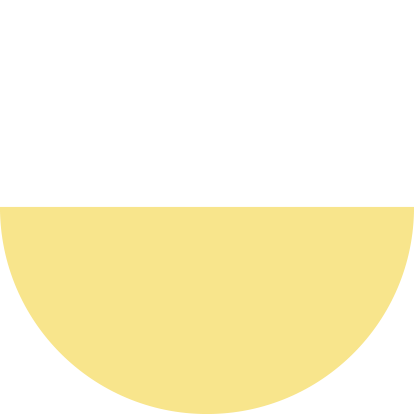 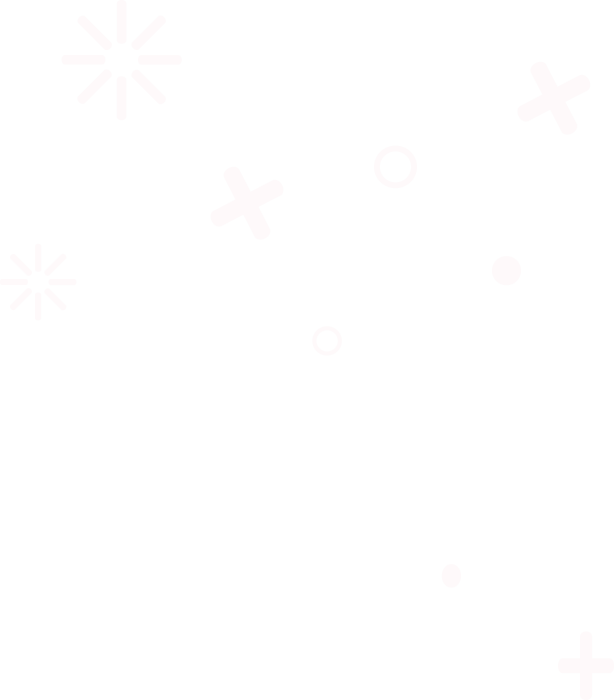 DẶN DÒ 
- Chuẩn bị bài : Luyện tập trang 44
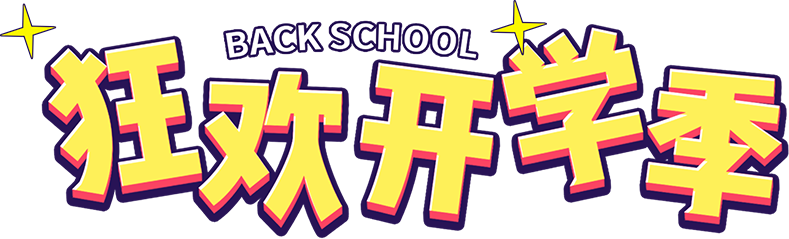 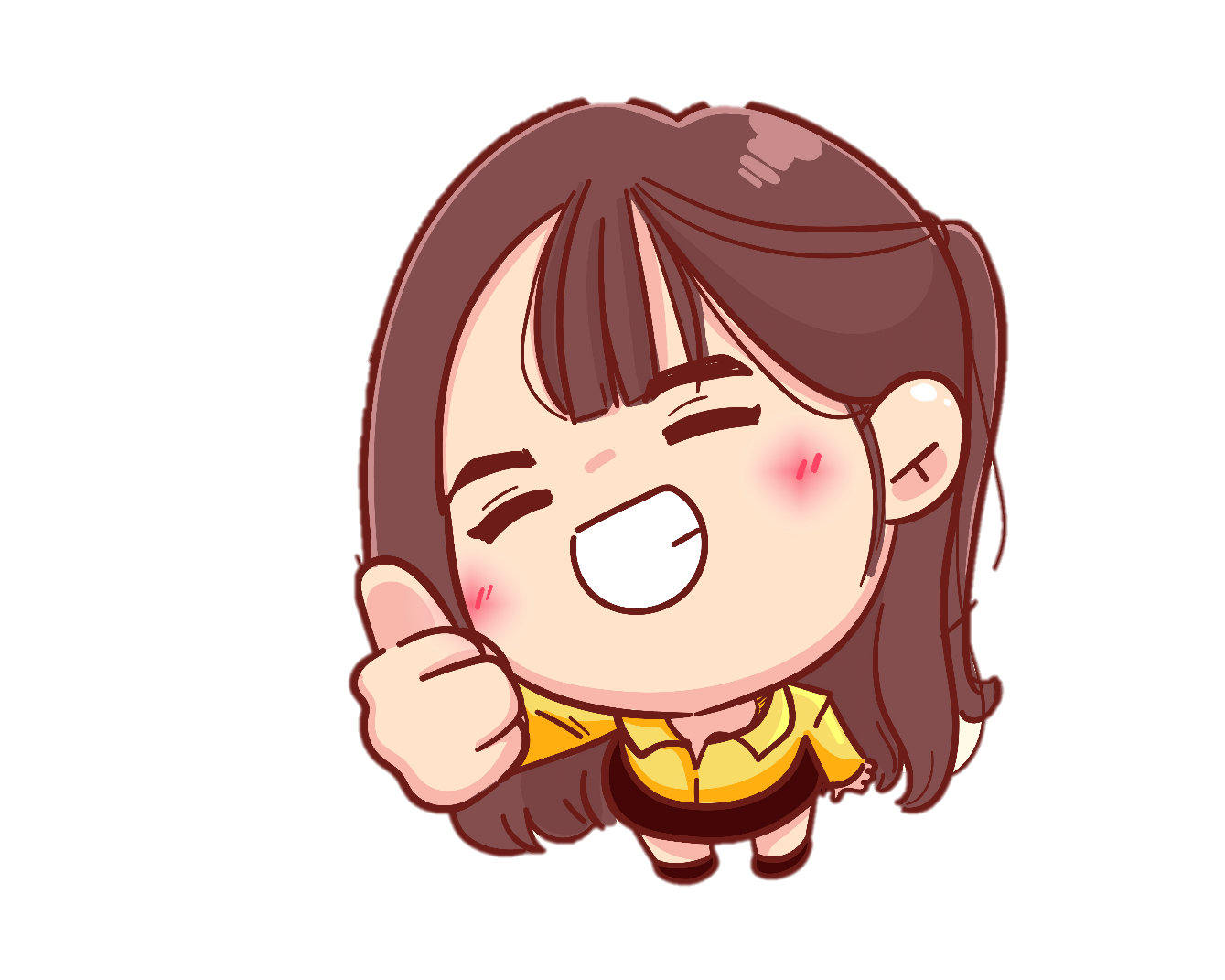 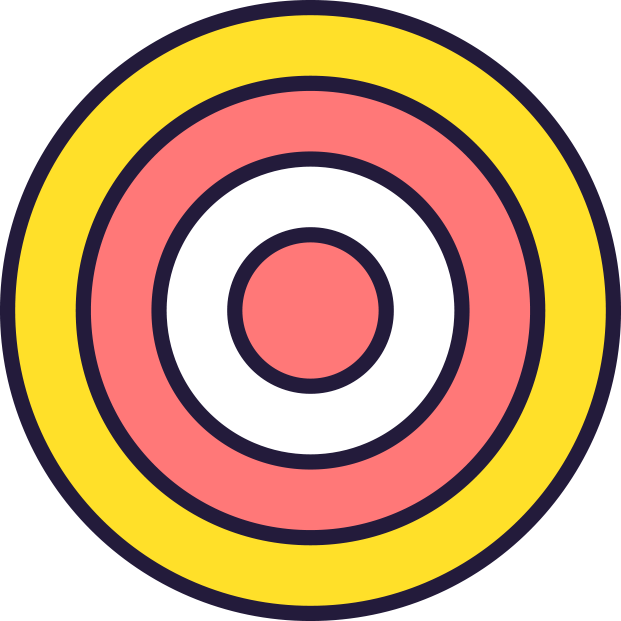 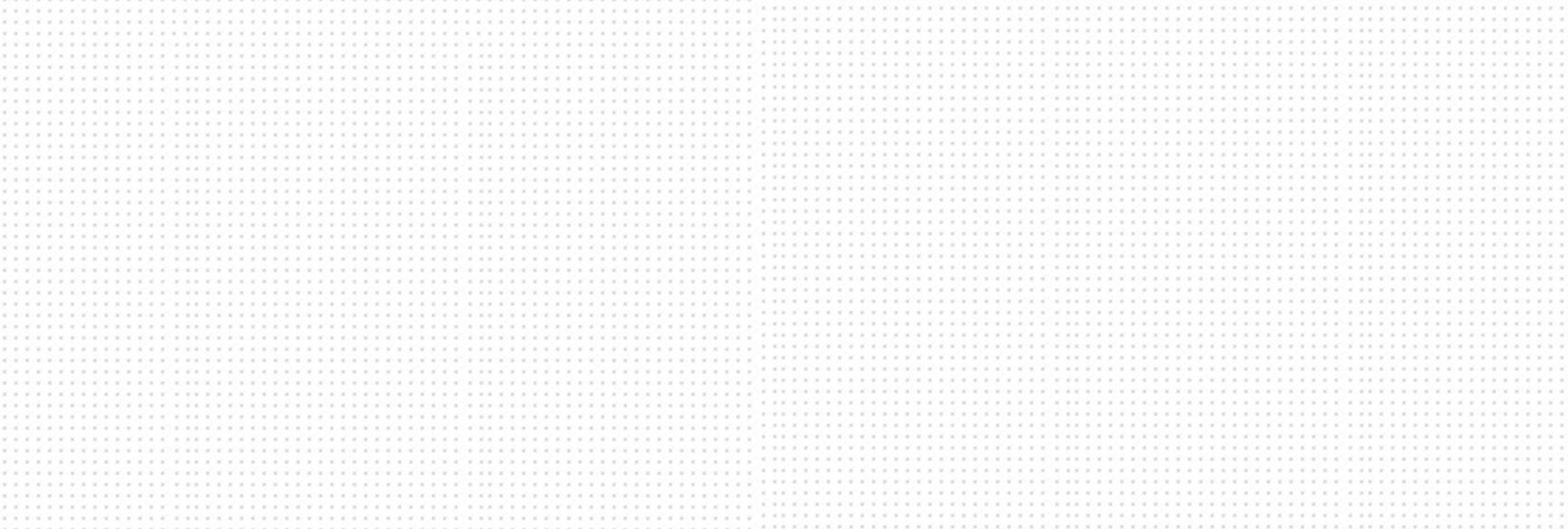 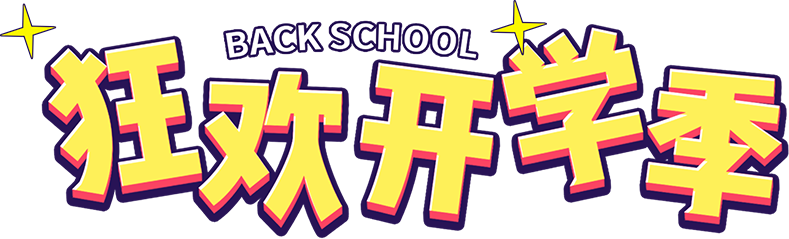 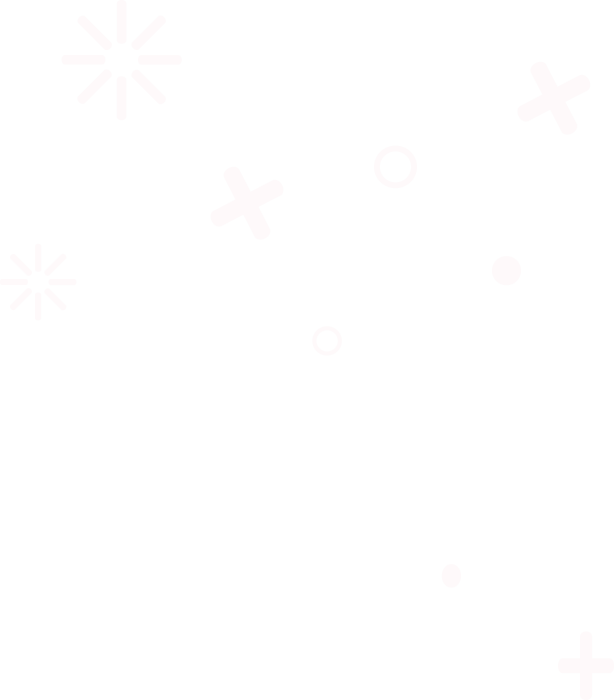 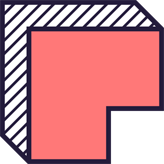 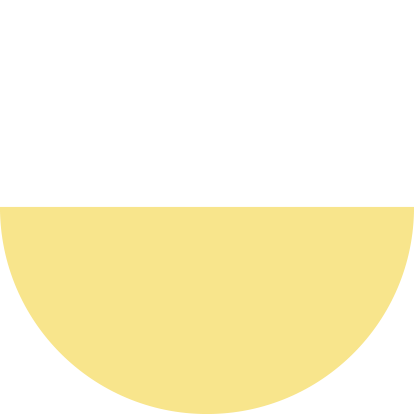 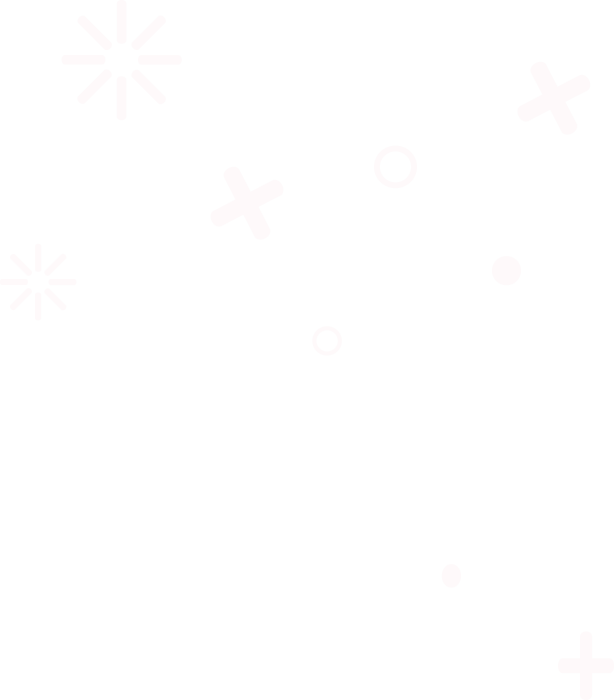 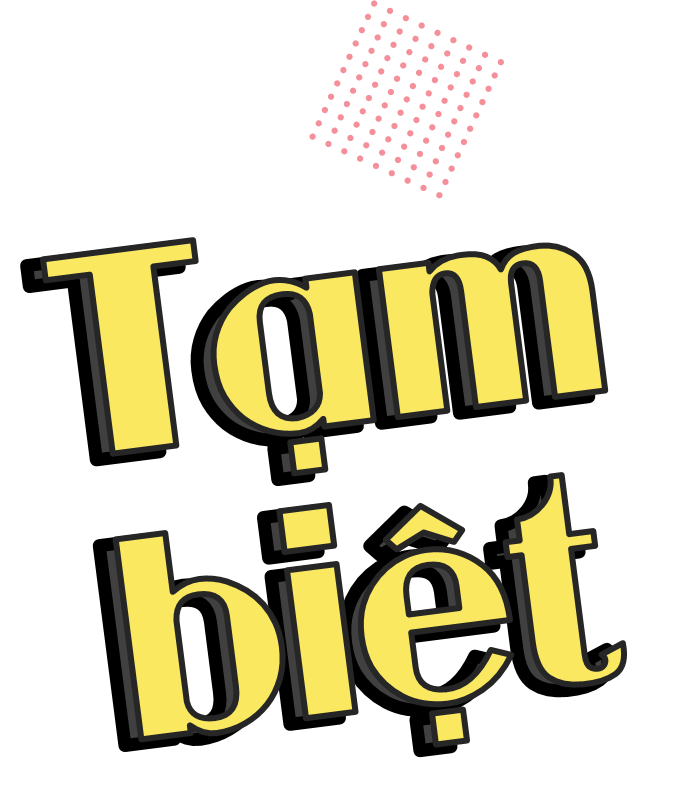 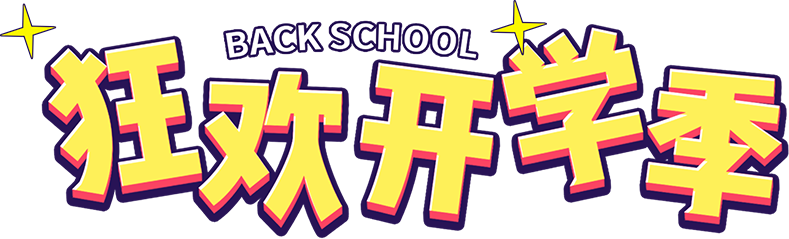 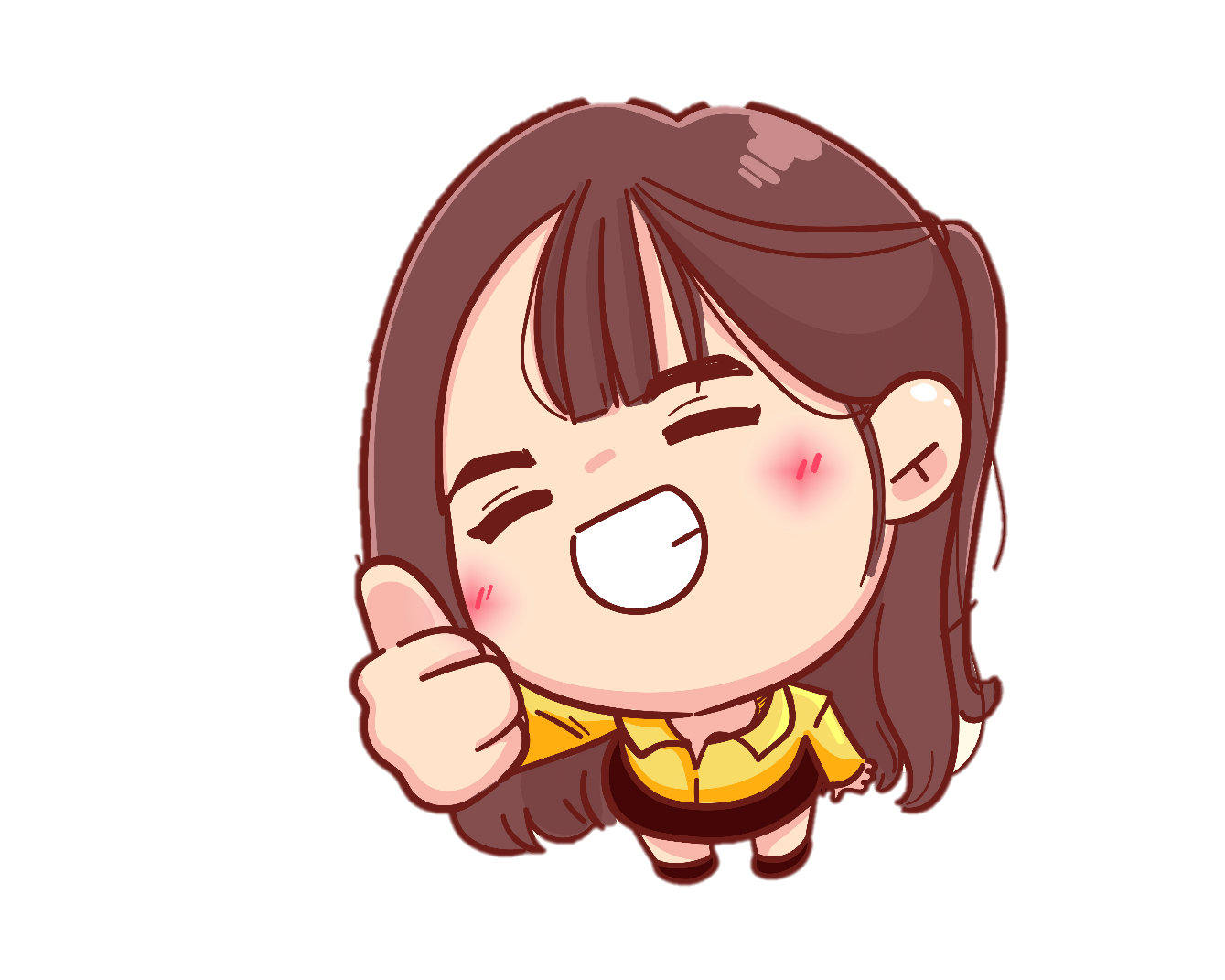 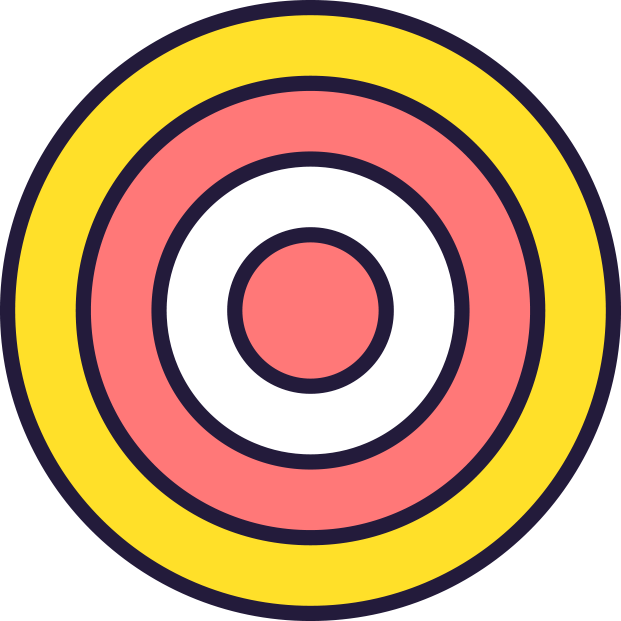 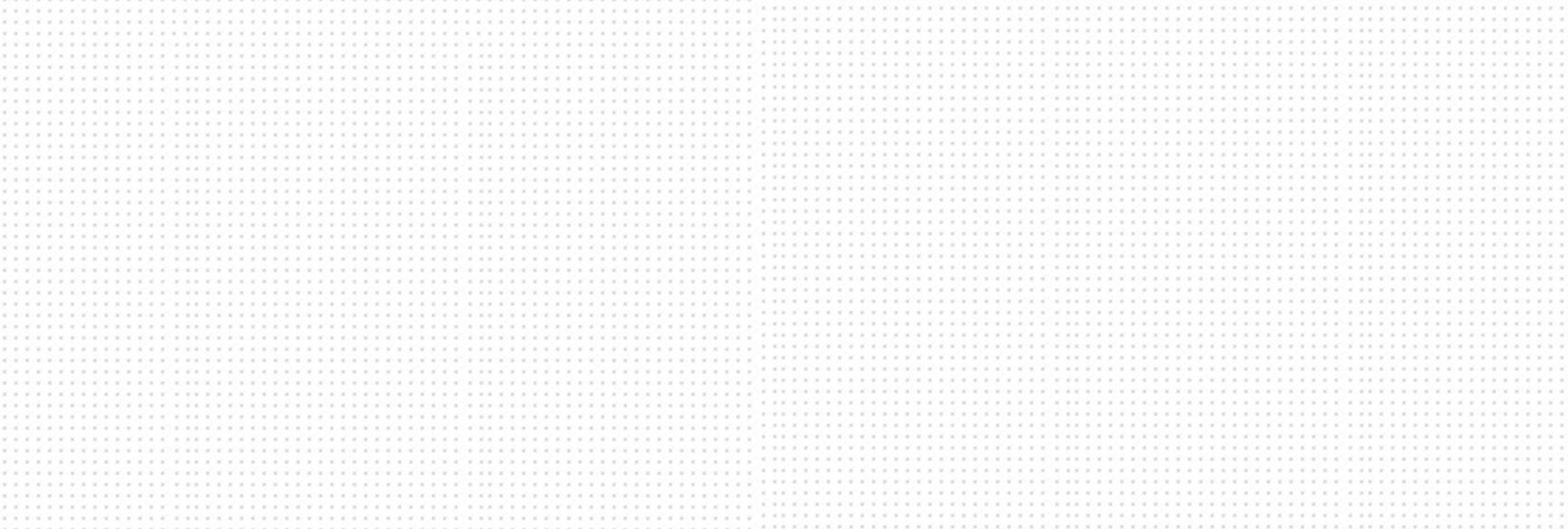 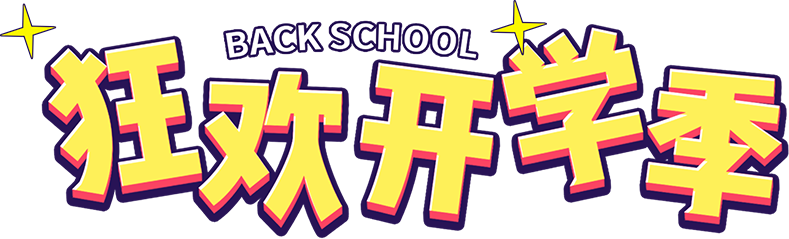